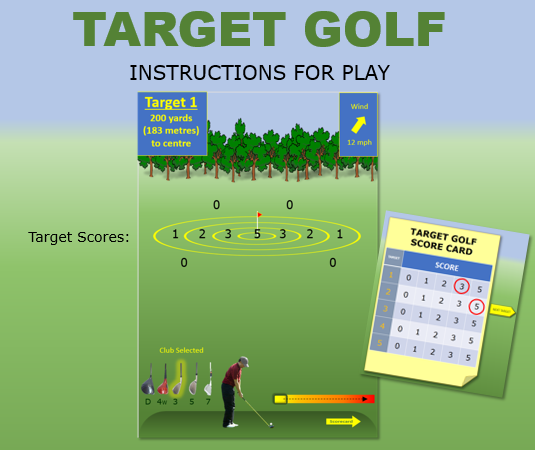 Check the distance to the target, the speed and direction of the wind and the club selected for the shot. (Keep these in mind to help you judge how much power to put into the shot).
Click on the golfer when you are ready to make the shot. As soon as you click on him, the box on the power-selection bar will start to move to the right (further right = the more power to the shot)
When you think the box has reached the right amount of power, double-click on the golfer again to make the shot
You can keep your eye on the ball to see where it lands and a yellow flag will appear to show you where the ball has landed as well. Your score will also be shown.
Click on the arrow to go to your scorecard, click on your score and then click on the arrow to move on to the next target.
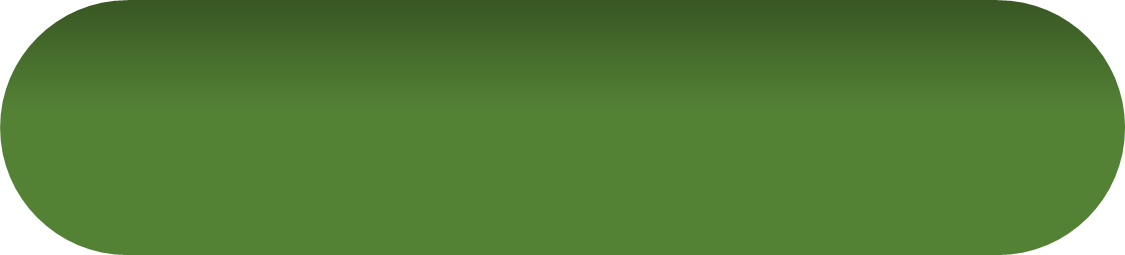 START
Target 1
200 yards
(183 metres)
to centre
Wind
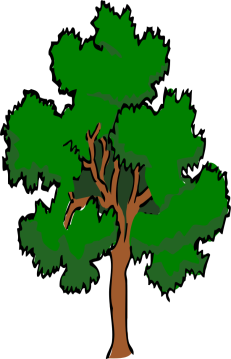 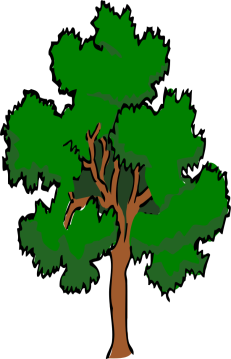 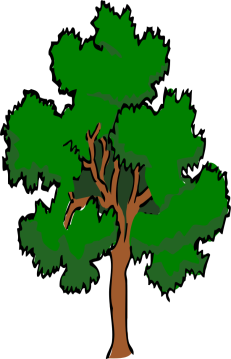 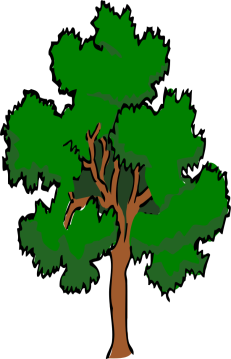 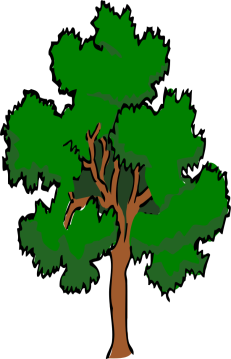 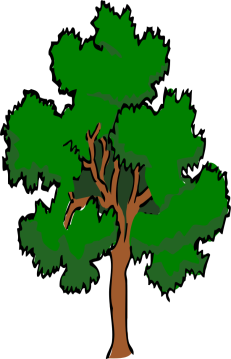 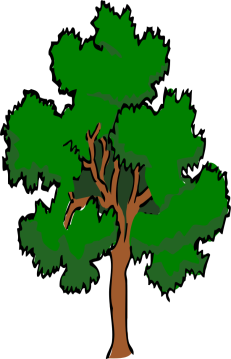 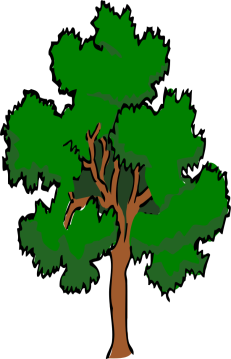 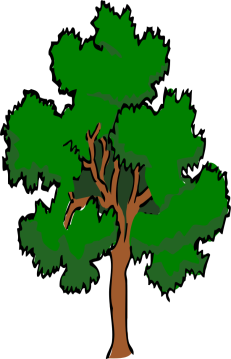 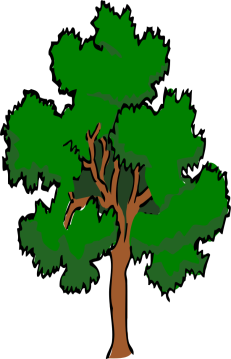 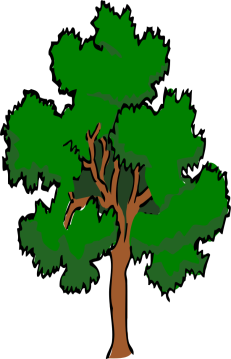 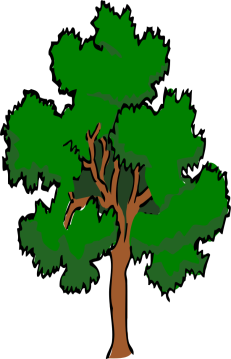 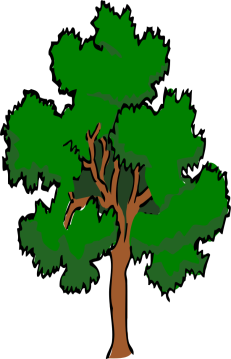 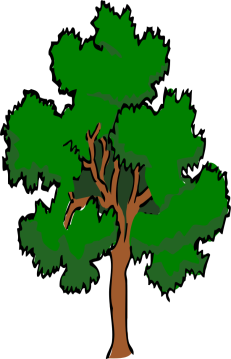 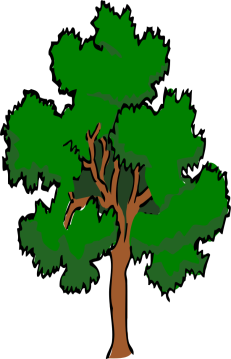 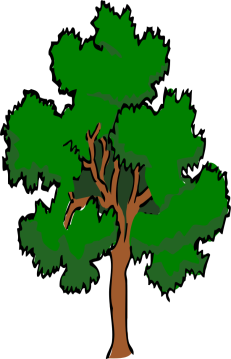 12 mph
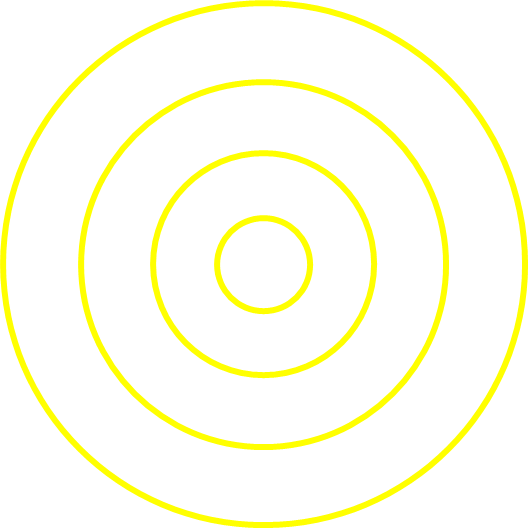 Club Selected
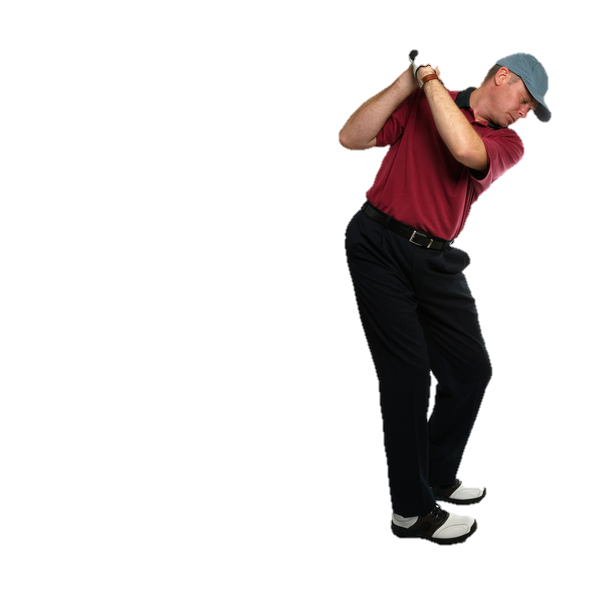 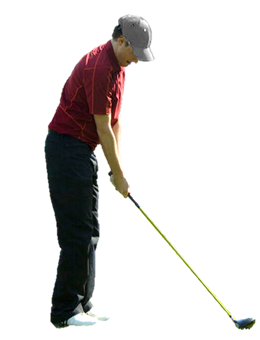 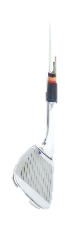 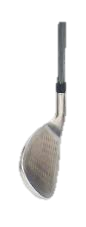 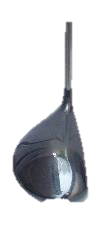 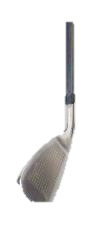 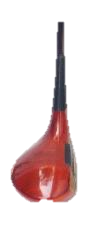 D  4W  3    5    7
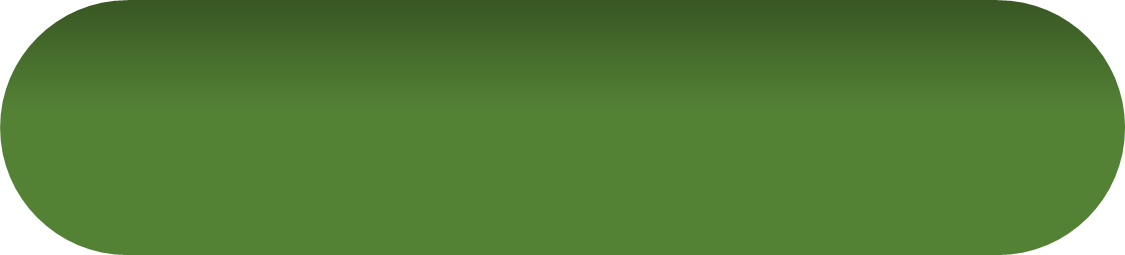 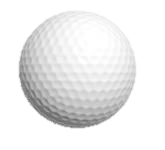 Target 1
200 yards
(183 metres)
to centre
Wind
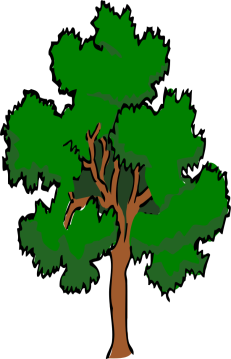 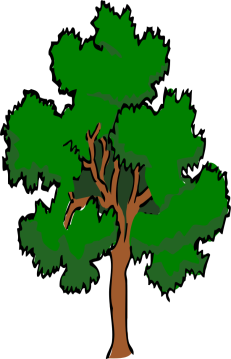 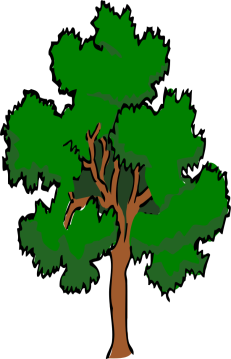 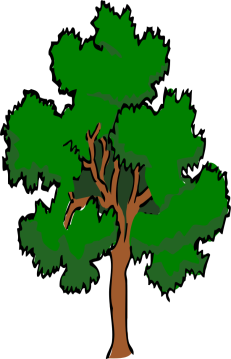 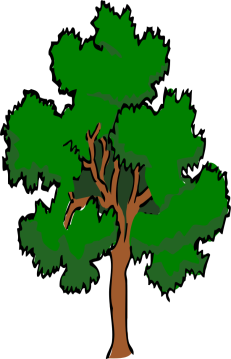 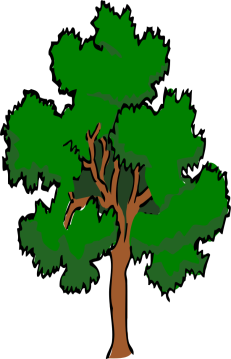 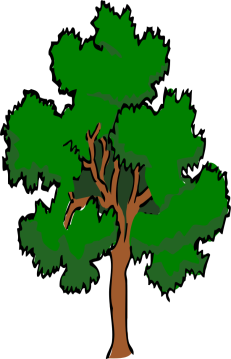 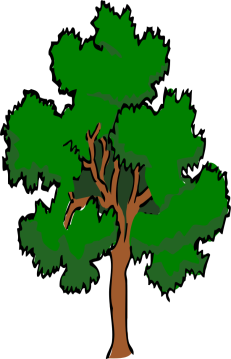 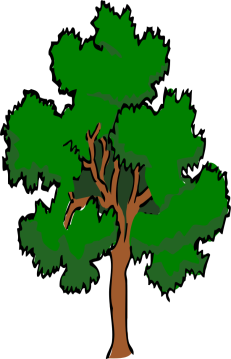 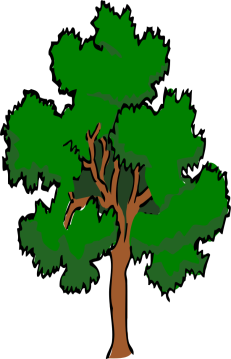 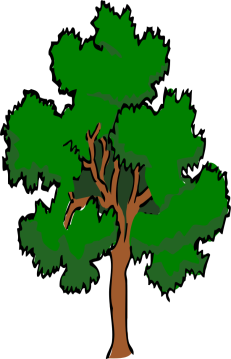 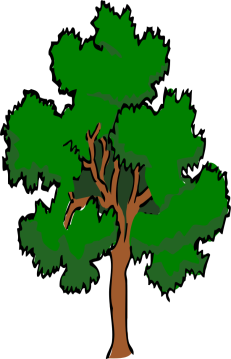 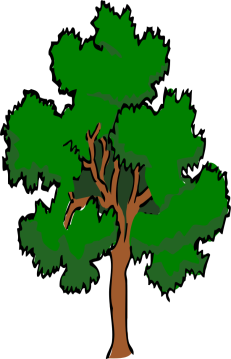 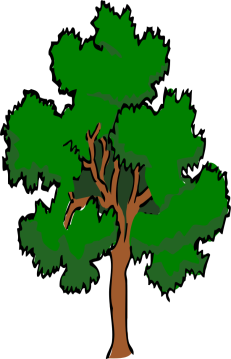 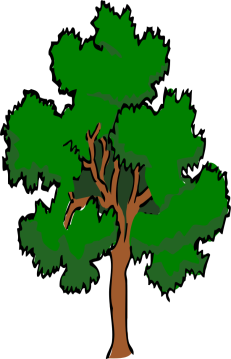 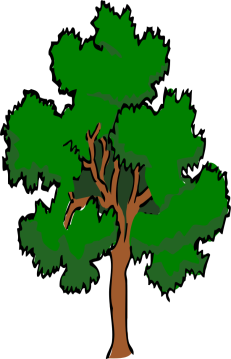 12 mph
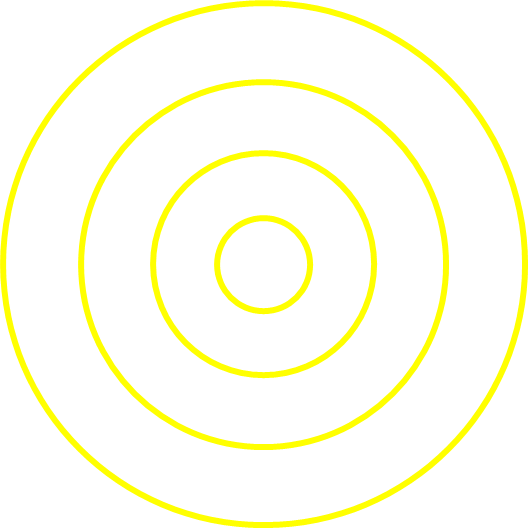 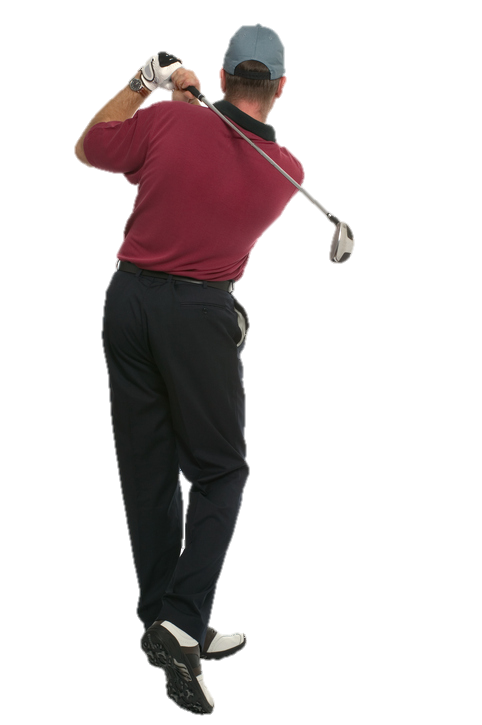 0
SCORE
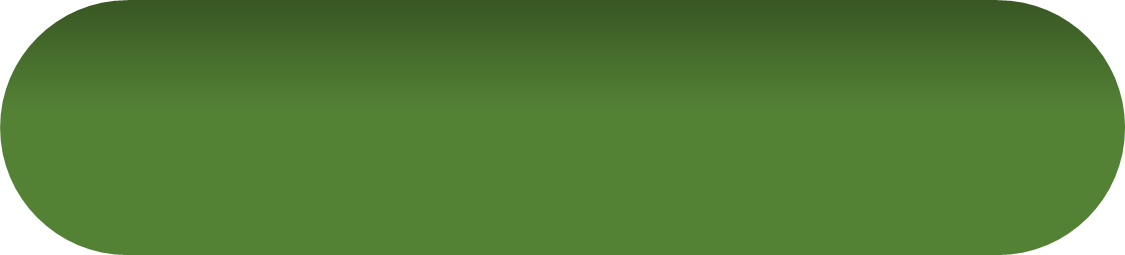 Scorecard
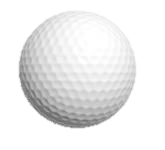 Target 1
200 yards
(183 metres)
to centre
Wind
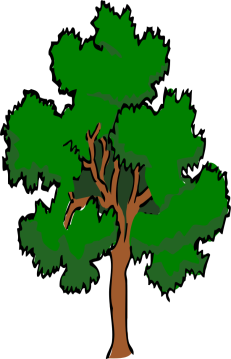 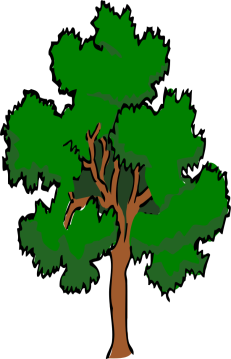 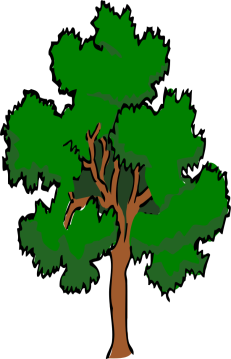 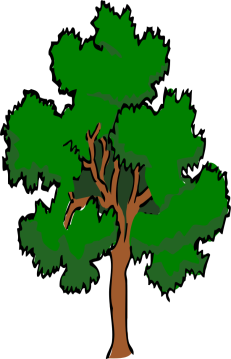 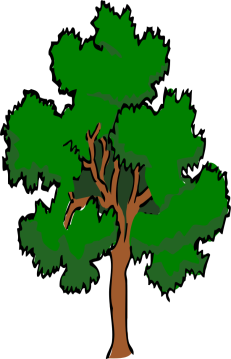 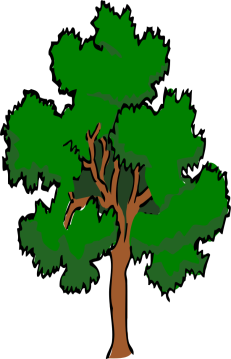 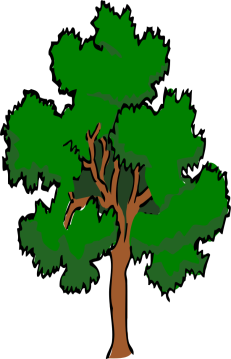 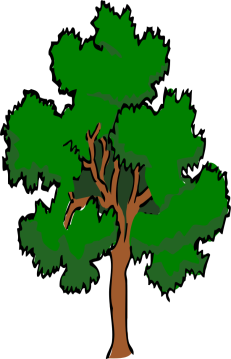 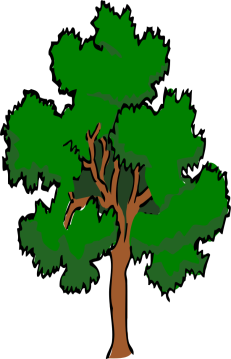 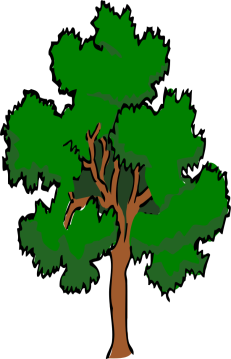 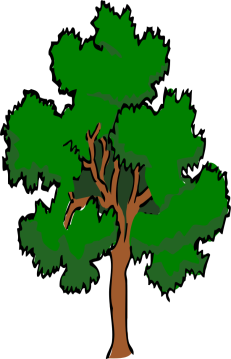 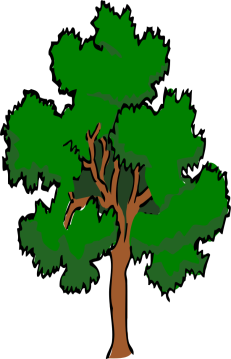 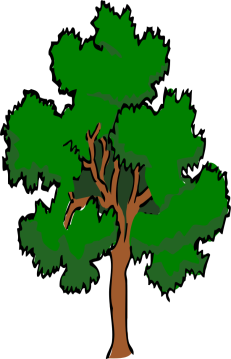 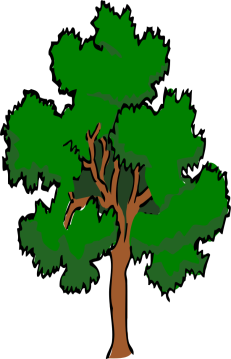 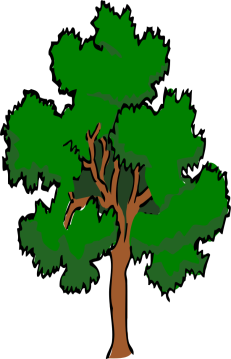 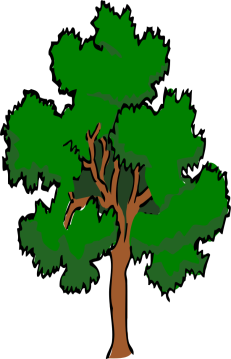 12 mph
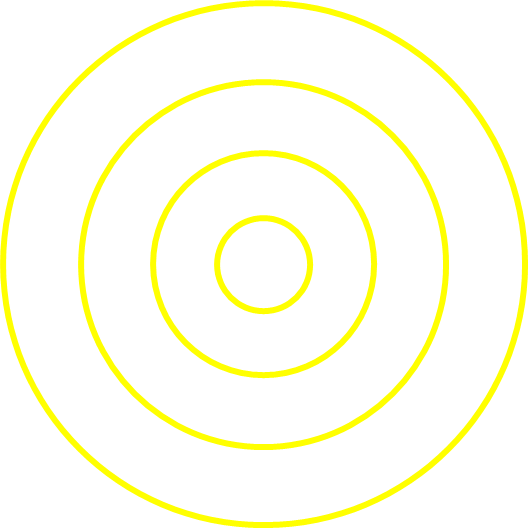 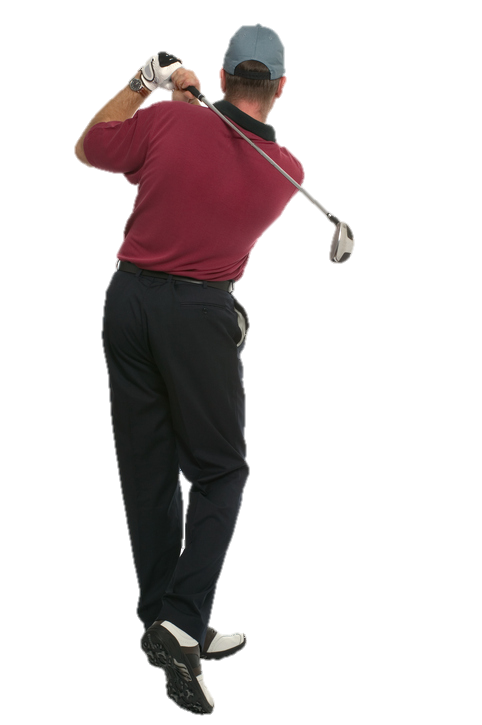 0
SCORE
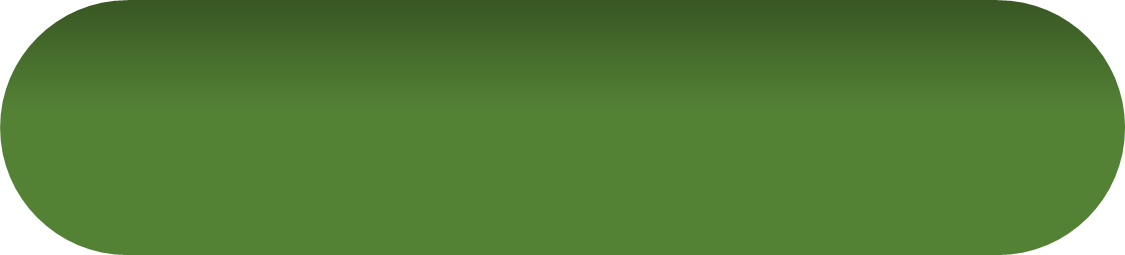 Scorecard
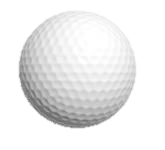 Target 1
200 yards
(183 metres)
to centre
Wind
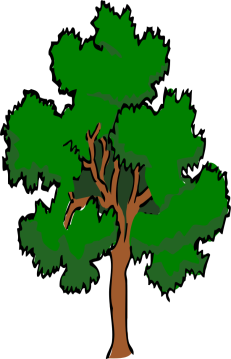 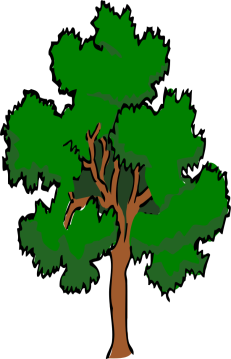 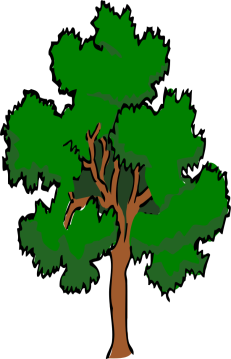 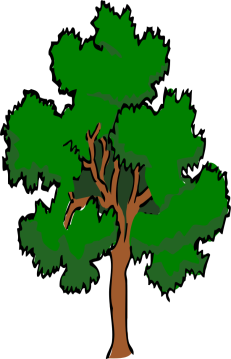 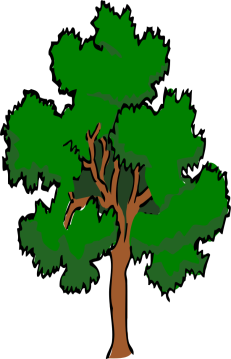 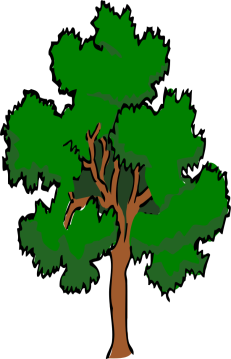 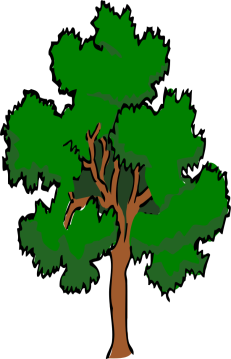 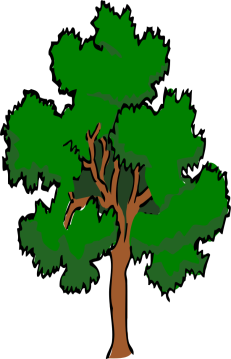 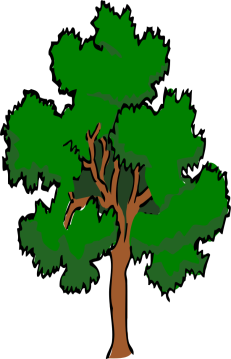 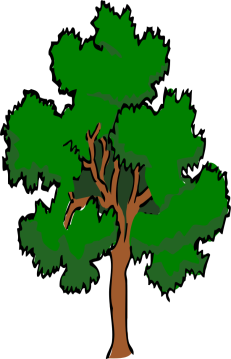 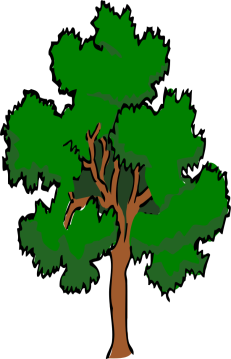 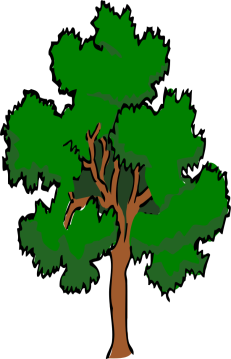 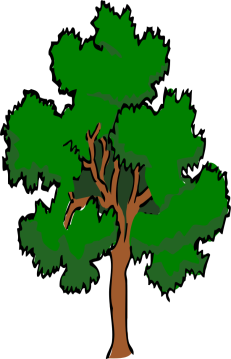 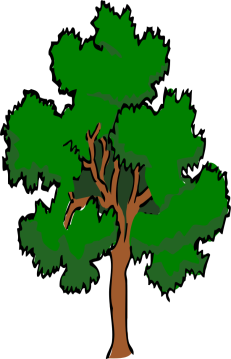 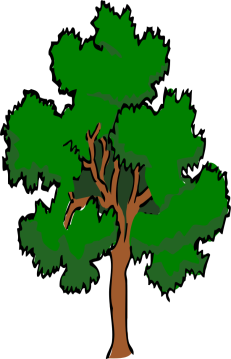 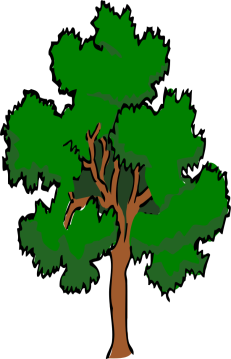 12 mph
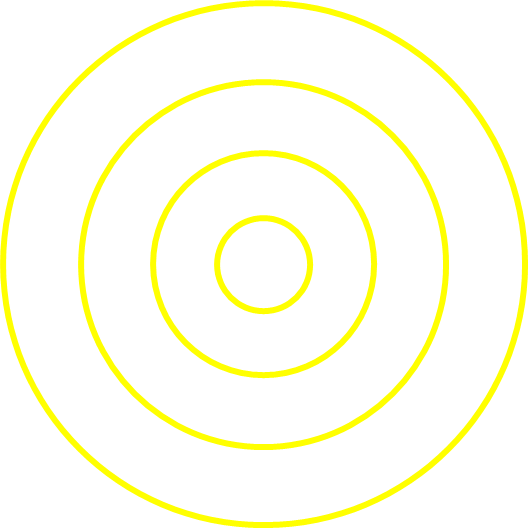 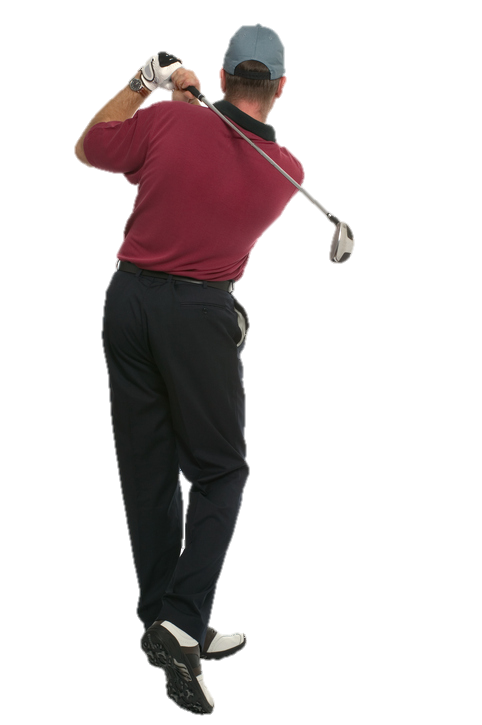 1
SCORE
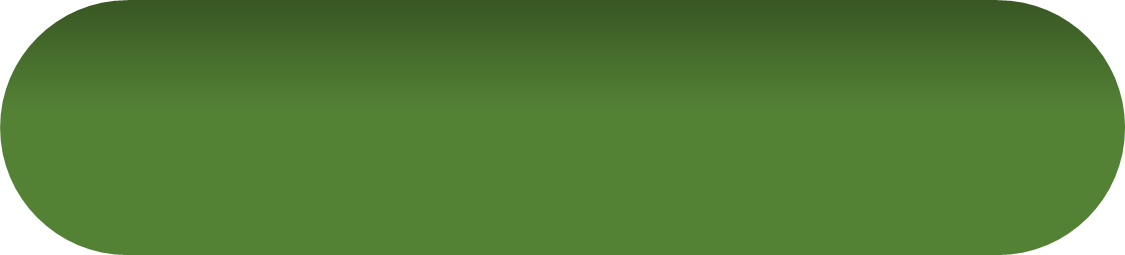 Scorecard
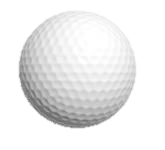 Target 1
200 yards
(183 metres)
to centre
Wind
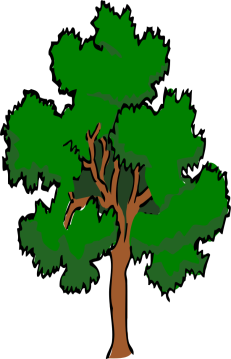 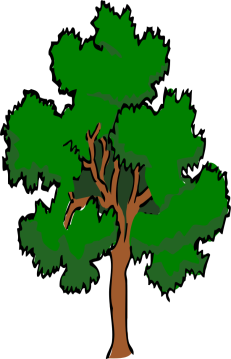 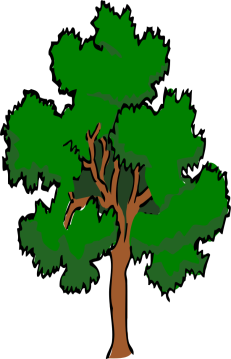 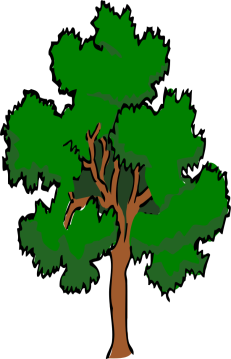 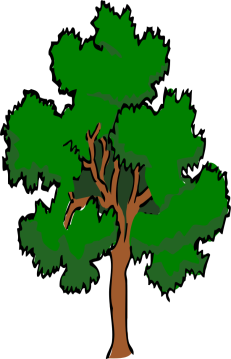 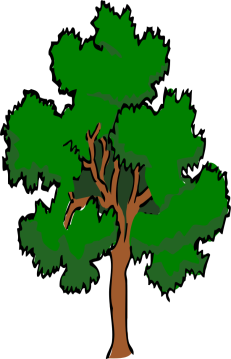 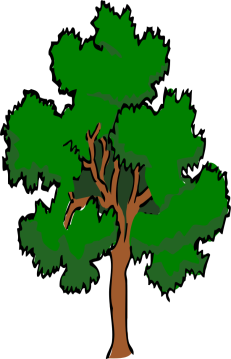 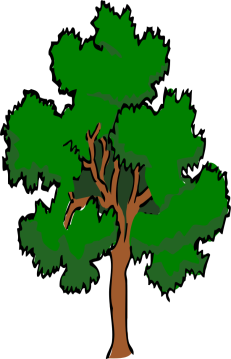 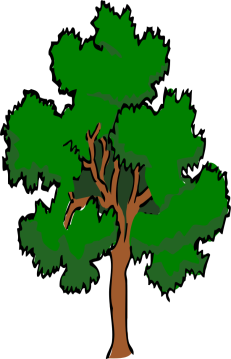 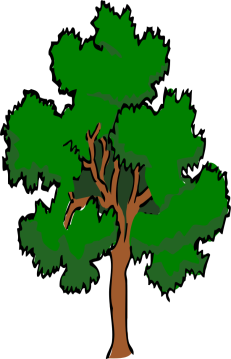 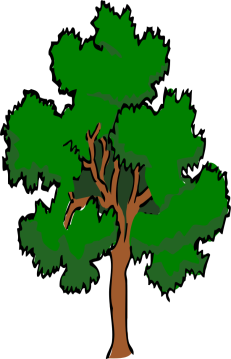 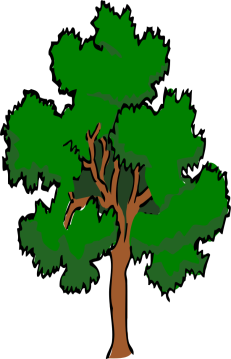 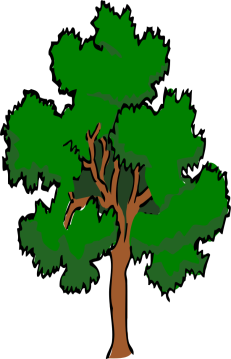 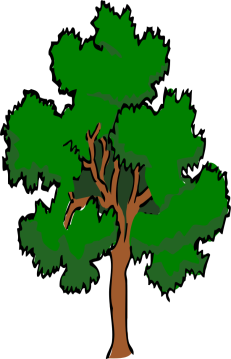 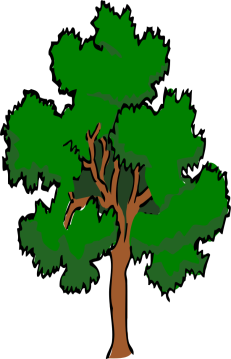 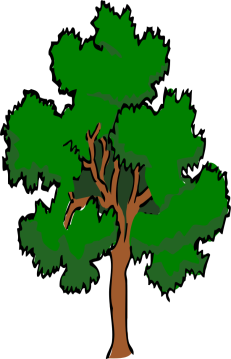 12 mph
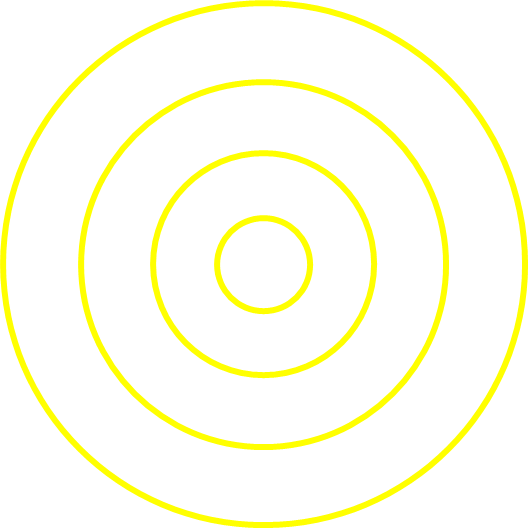 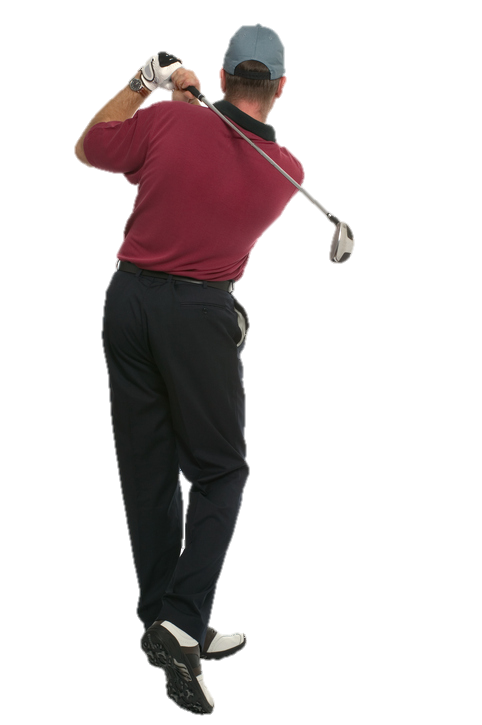 2
SCORE
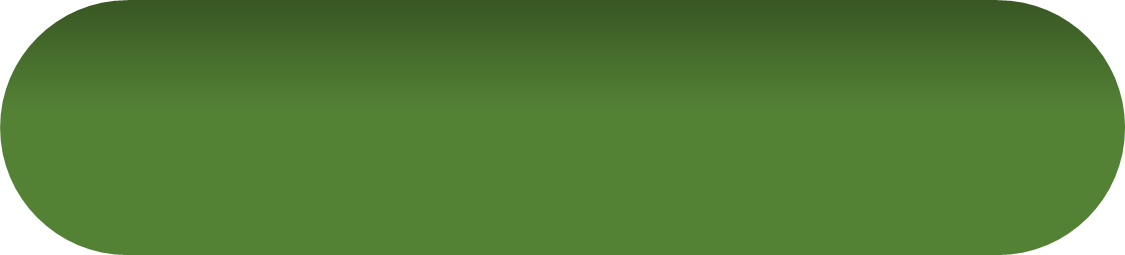 Scorecard
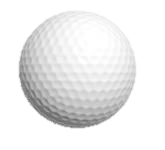 Target 1
200 yards
(183 metres)
to centre
Wind
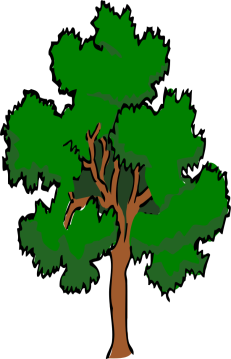 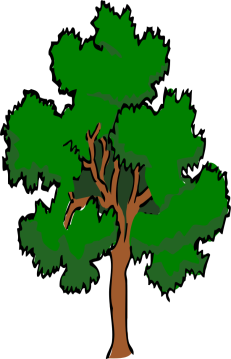 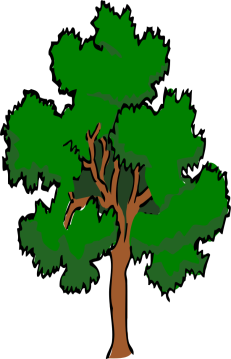 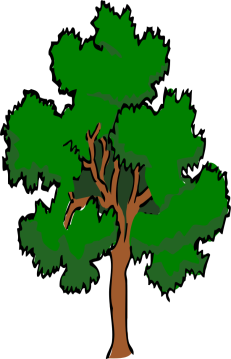 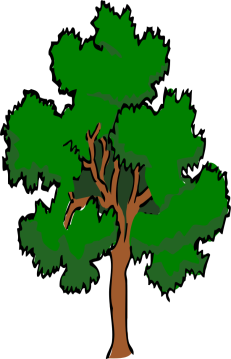 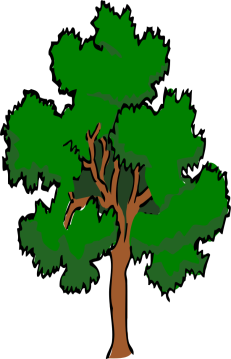 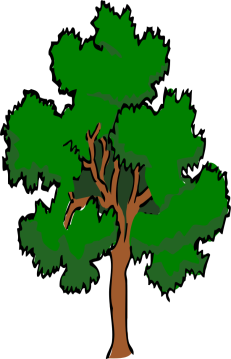 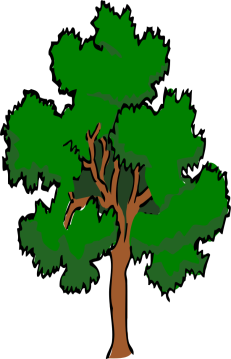 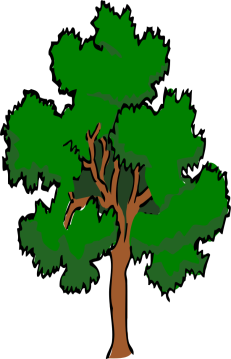 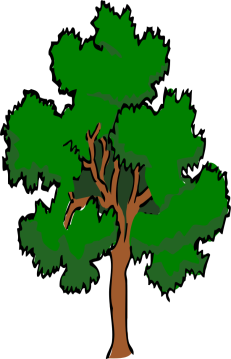 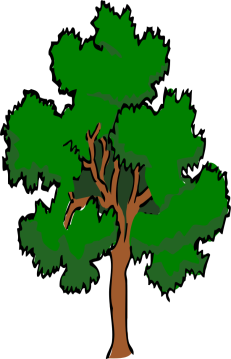 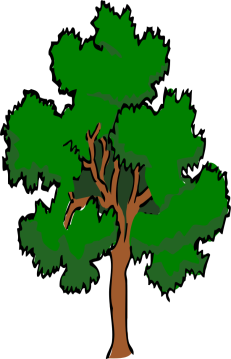 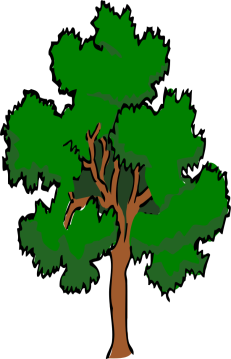 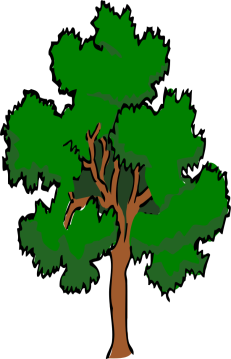 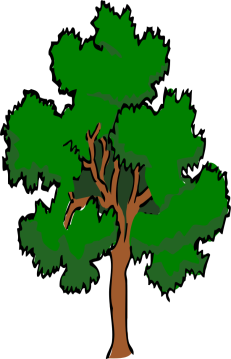 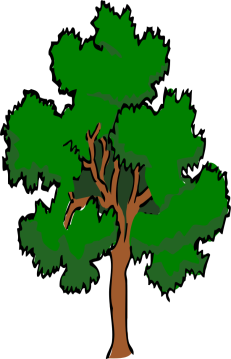 12 mph
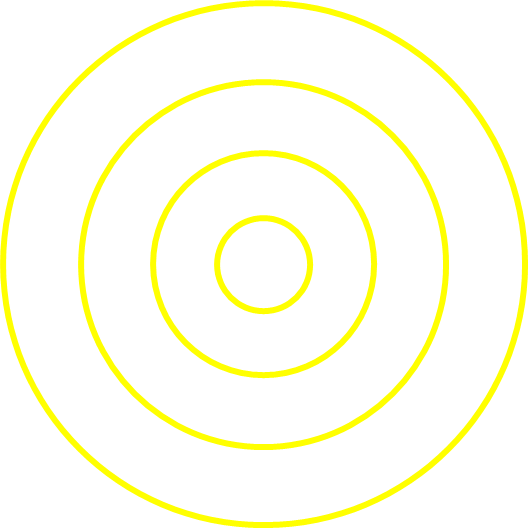 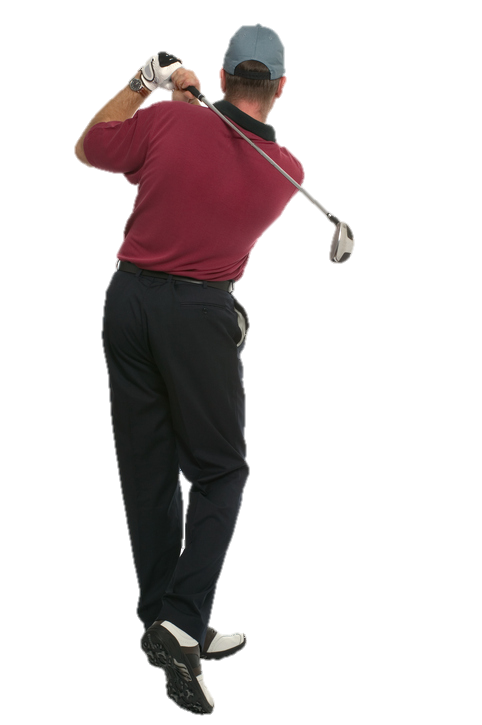 3
SCORE
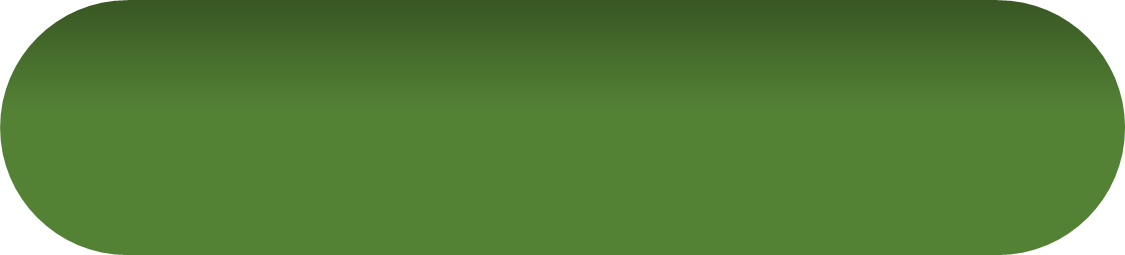 Scorecard
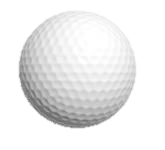 Target 1
200 yards
(183 metres)
to centre
Wind
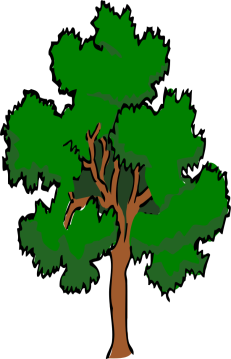 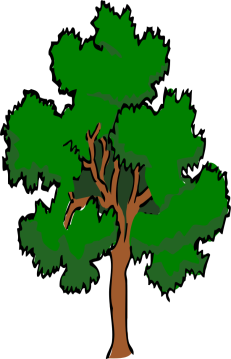 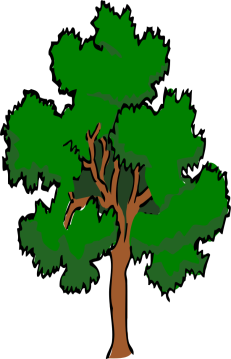 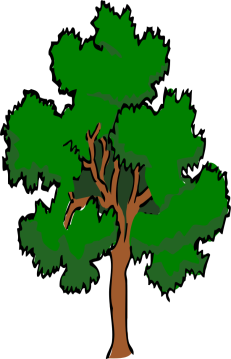 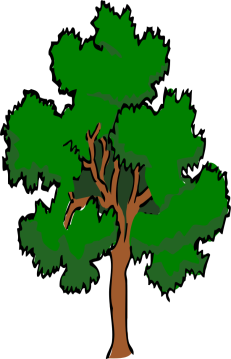 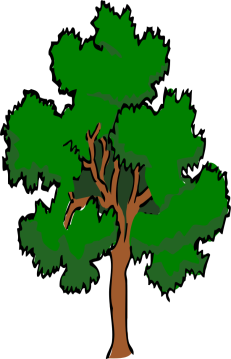 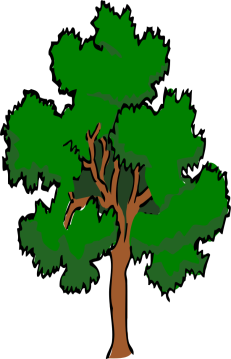 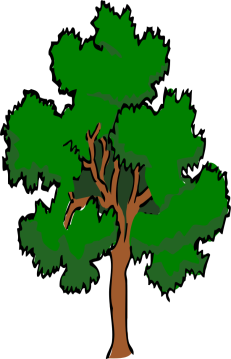 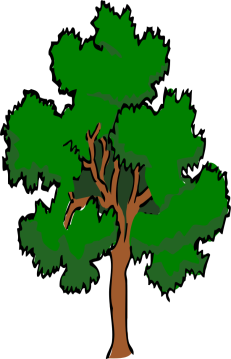 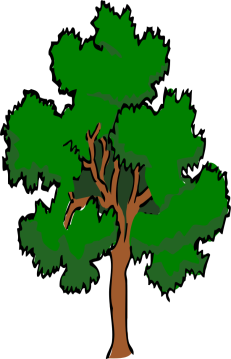 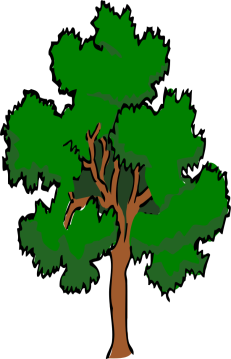 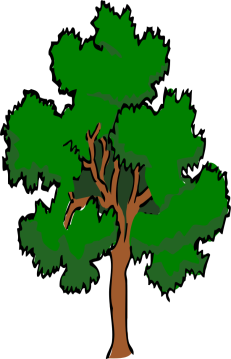 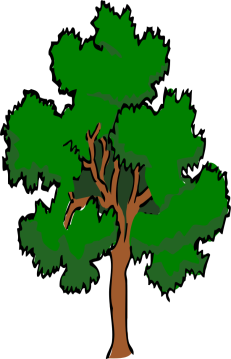 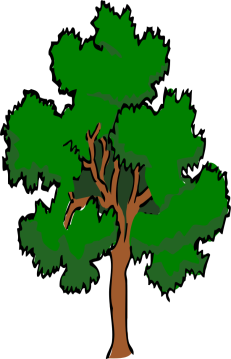 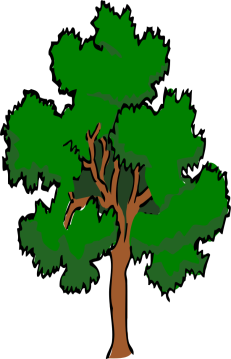 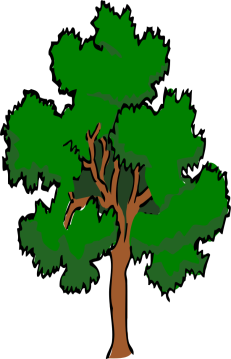 12 mph
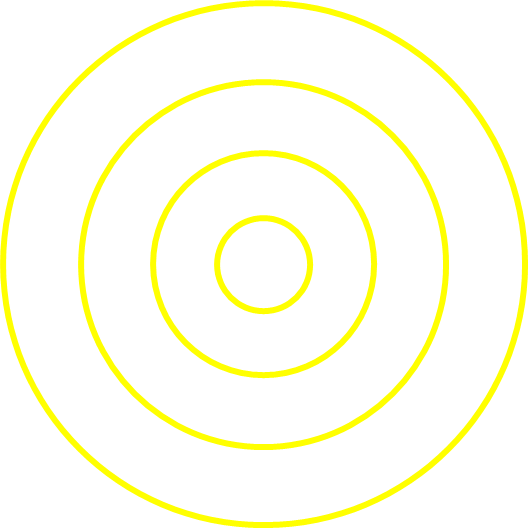 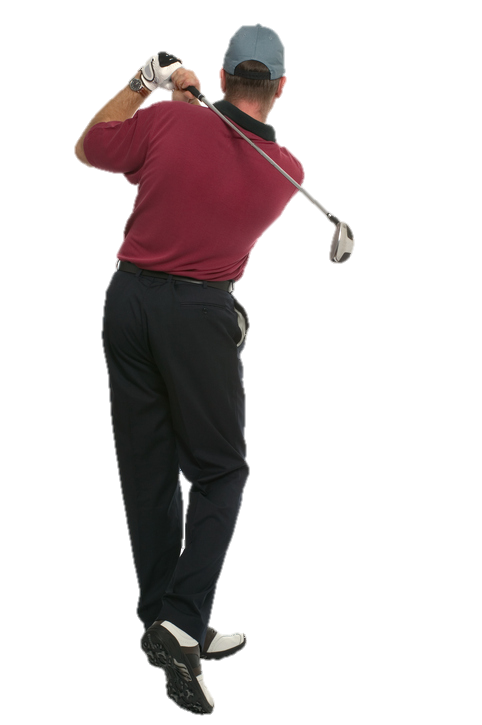 5
SCORE
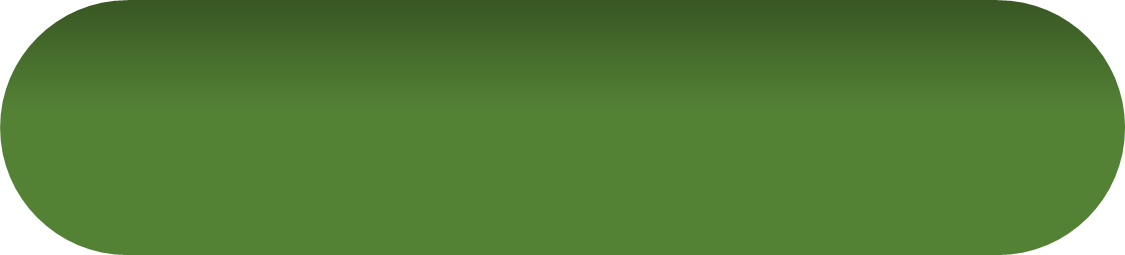 Scorecard
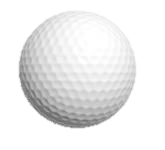 Target 1
200 yards
(183 metres)
to centre
Wind
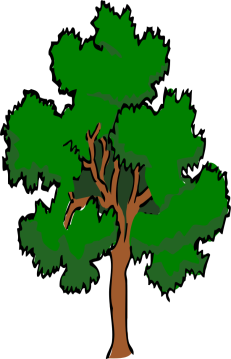 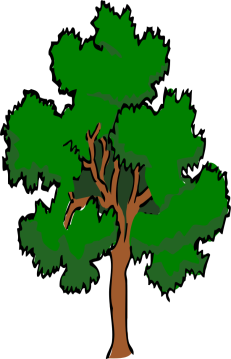 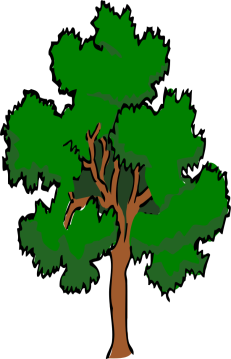 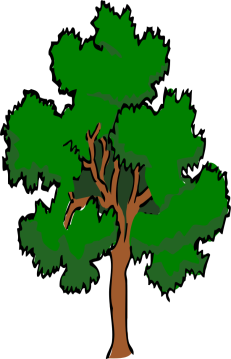 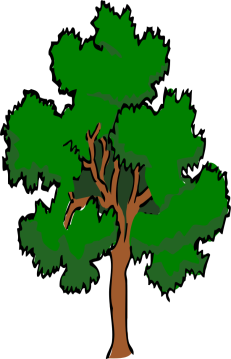 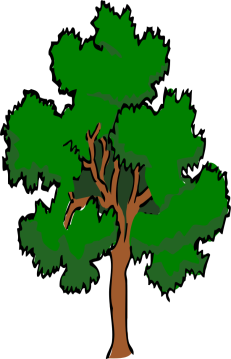 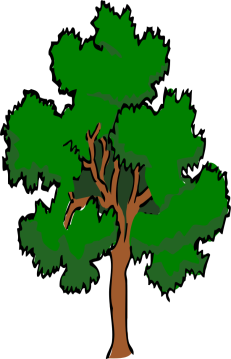 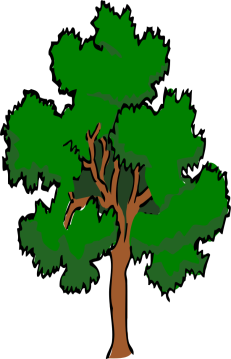 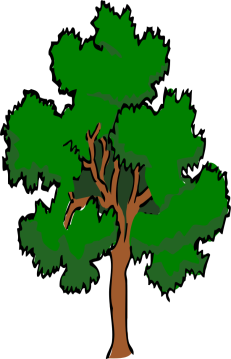 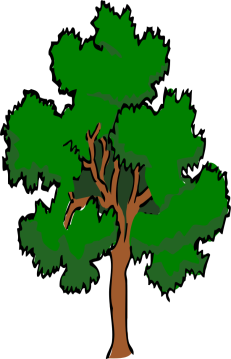 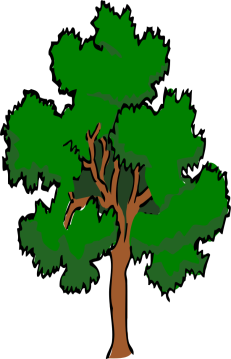 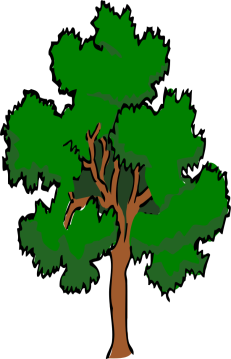 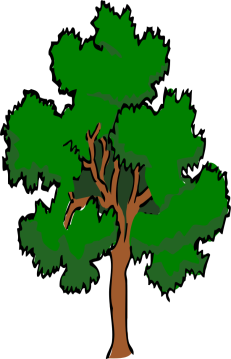 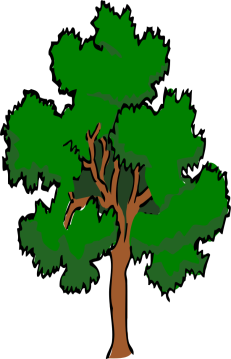 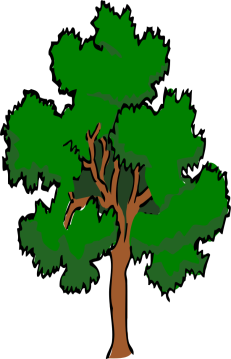 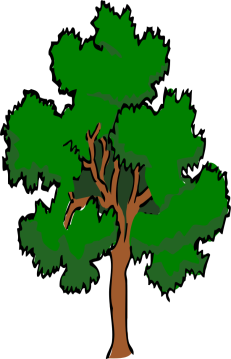 12 mph
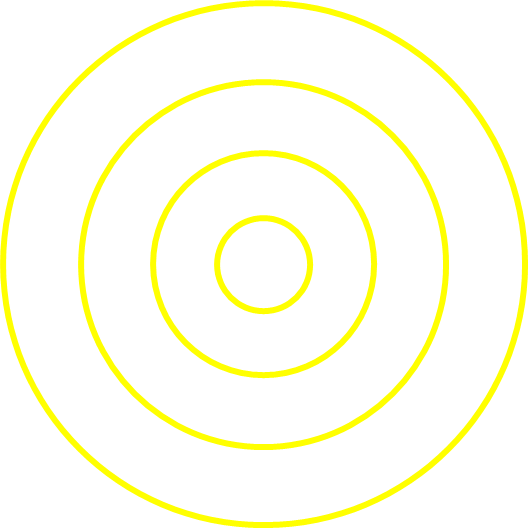 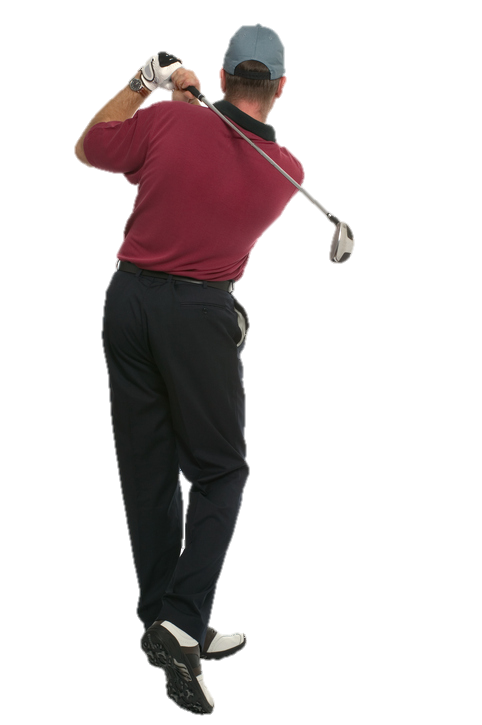 2
SCORE
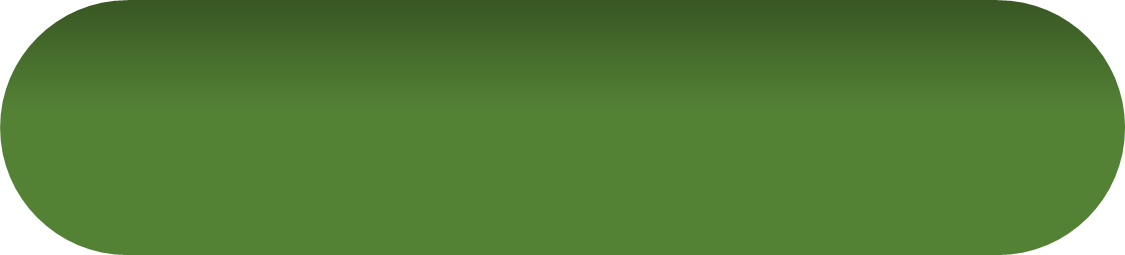 Scorecard
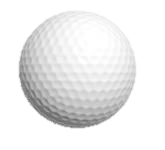 Target 1
200 yards
(183 metres)
to centre
Wind
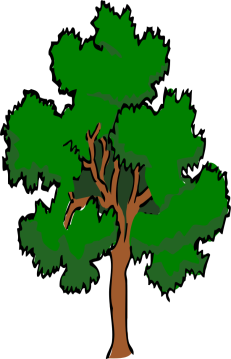 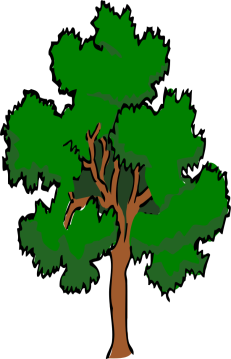 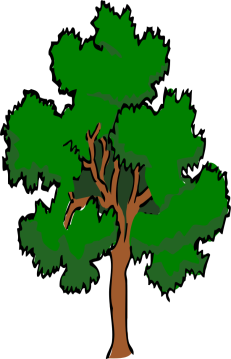 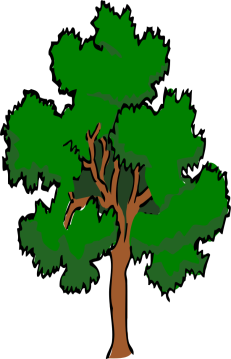 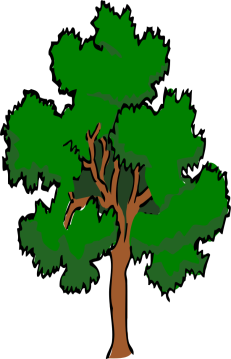 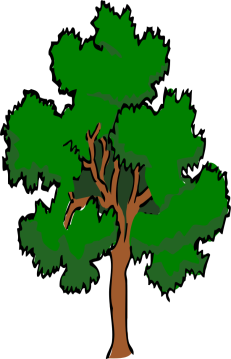 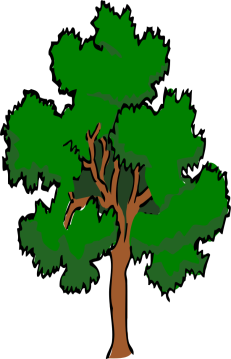 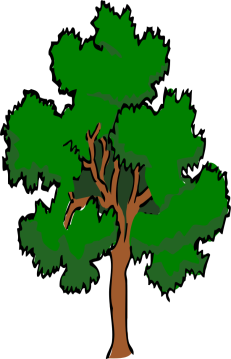 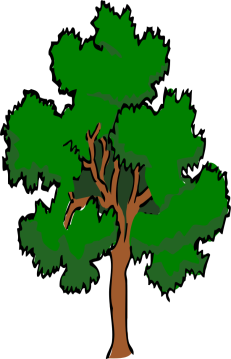 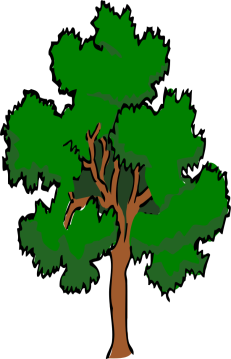 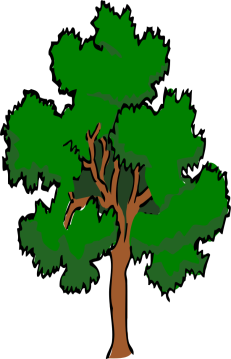 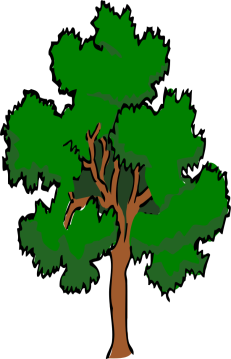 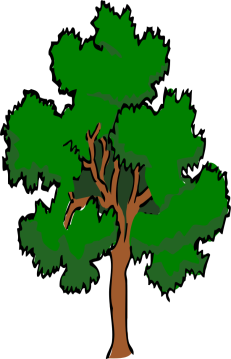 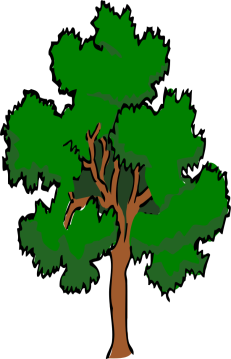 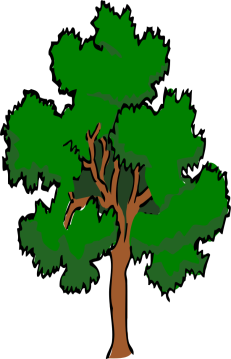 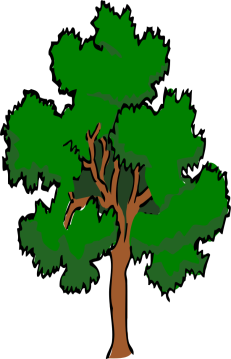 12 mph
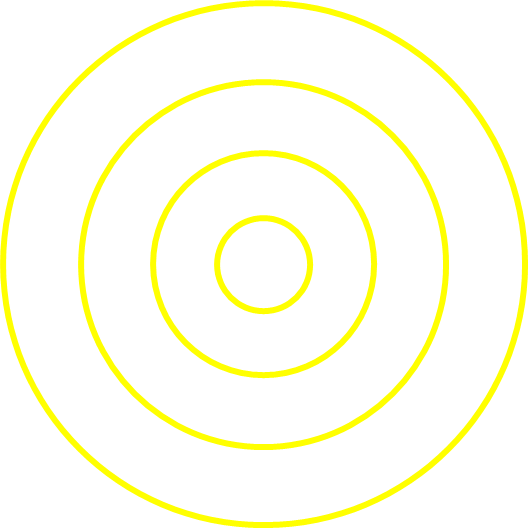 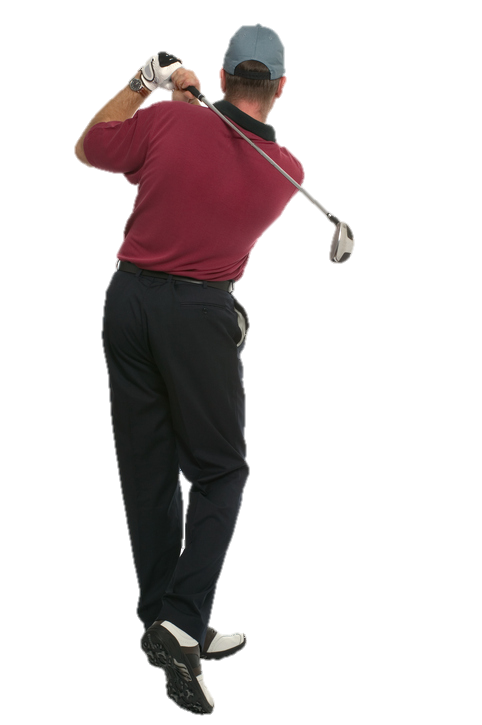 1
SCORE
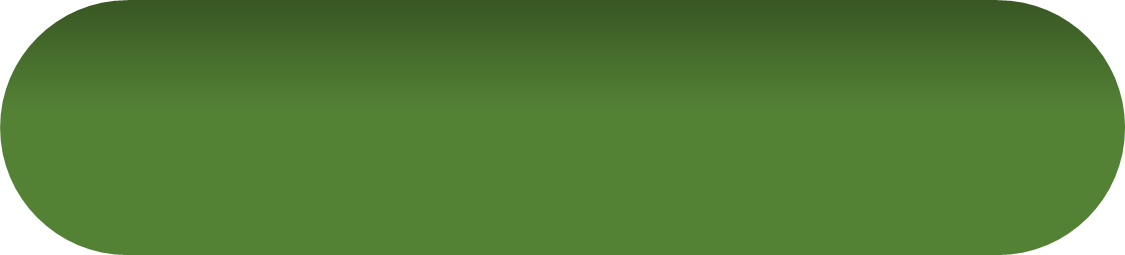 Scorecard
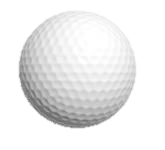 Target 2
150 yards
(137 metres)
to centre
Wind
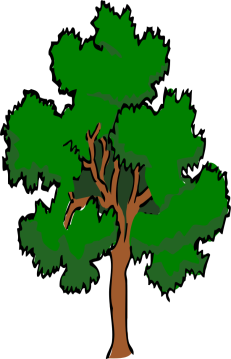 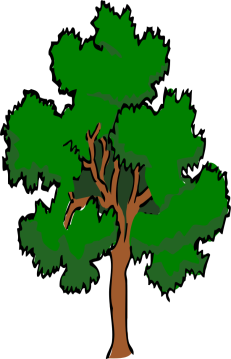 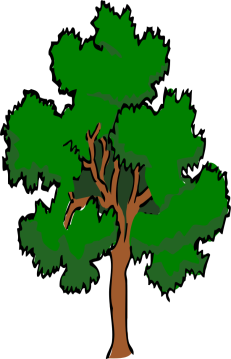 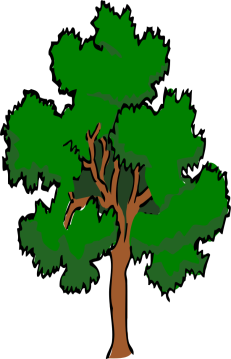 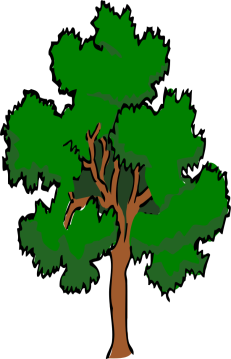 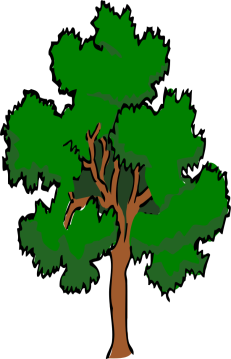 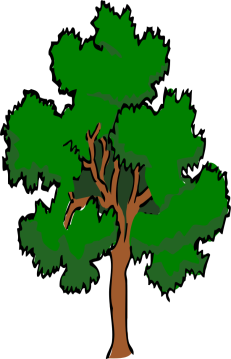 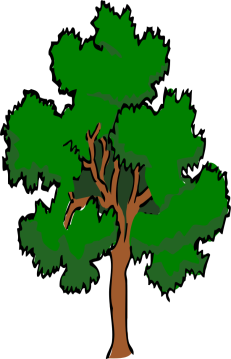 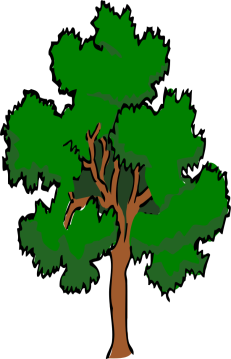 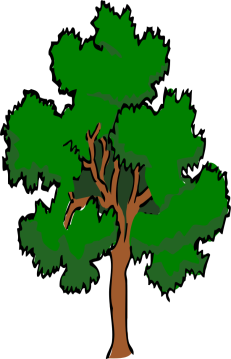 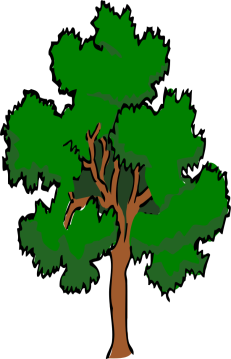 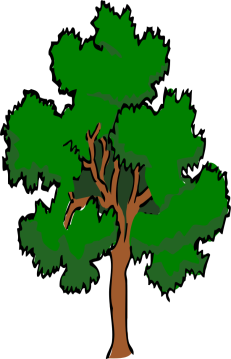 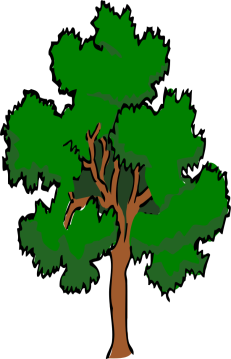 3 mph
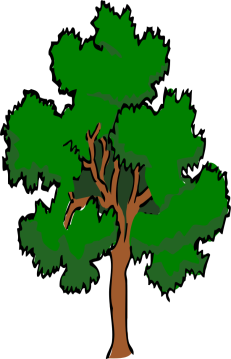 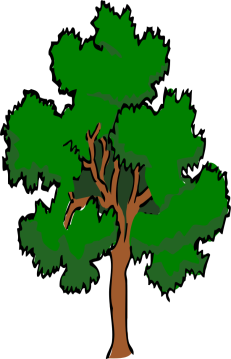 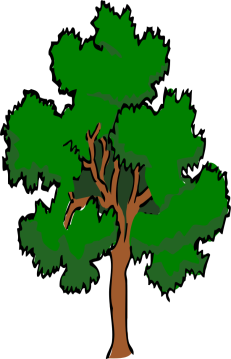 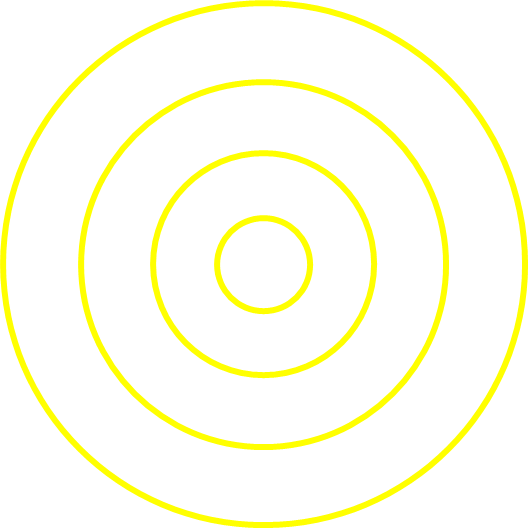 Club Selected
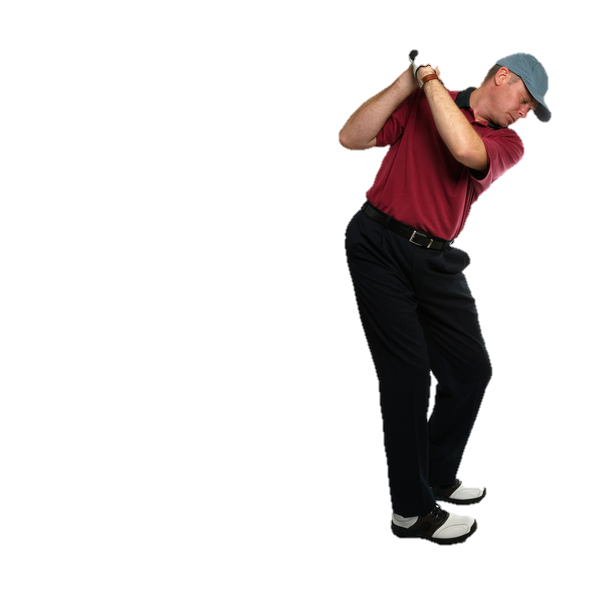 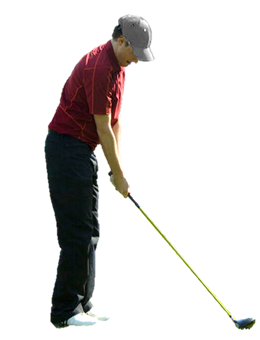 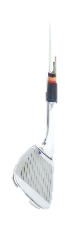 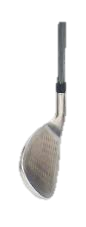 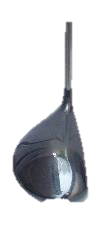 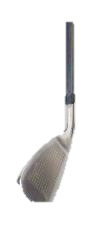 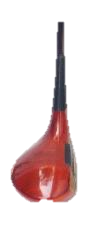 D  4W  3    5    7
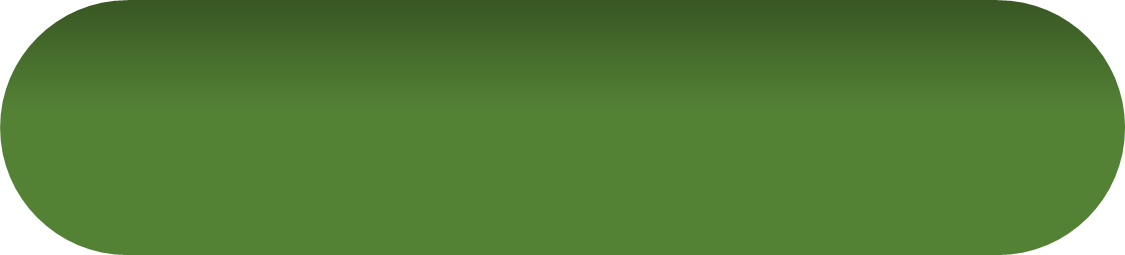 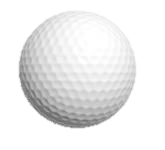 Target 2
150 yards
(137 metres)
to centre
Wind
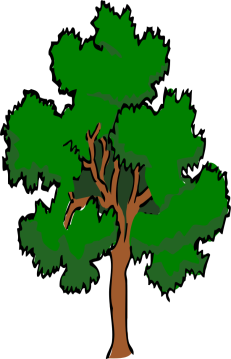 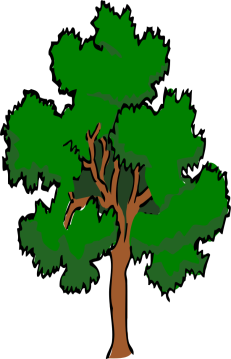 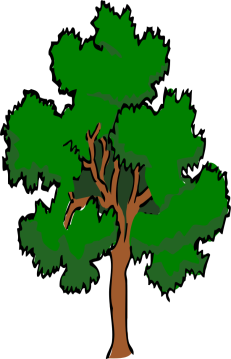 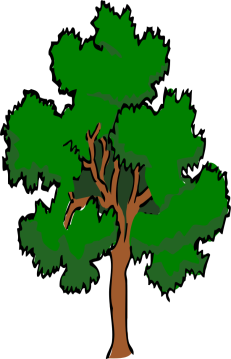 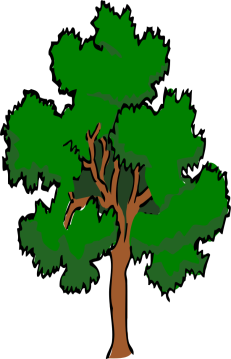 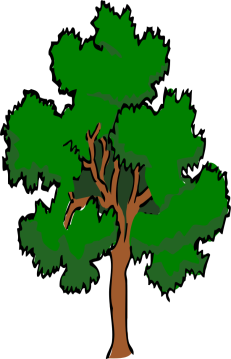 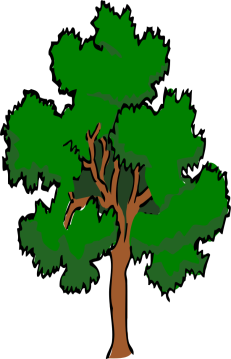 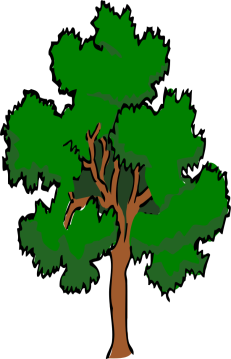 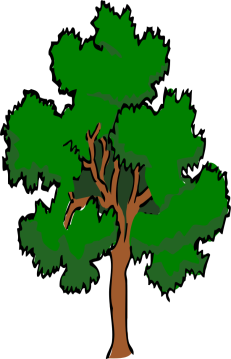 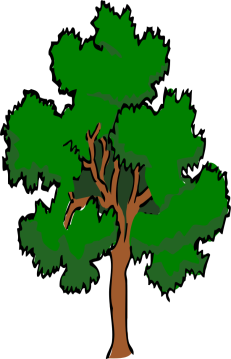 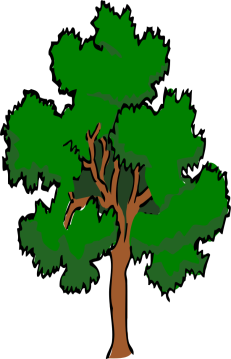 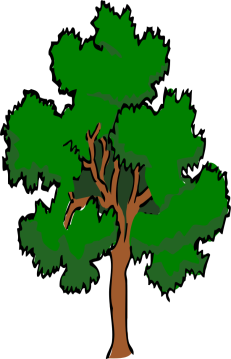 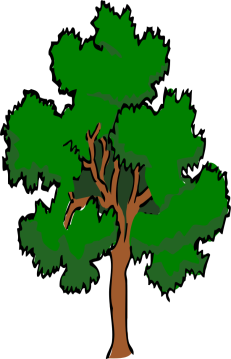 3 mph
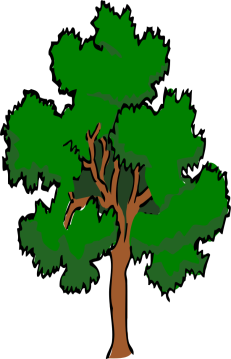 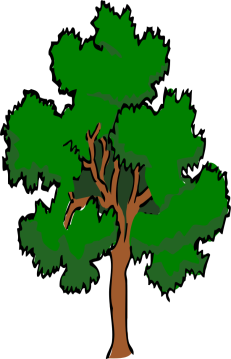 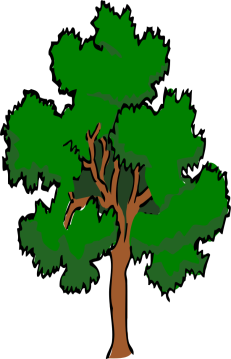 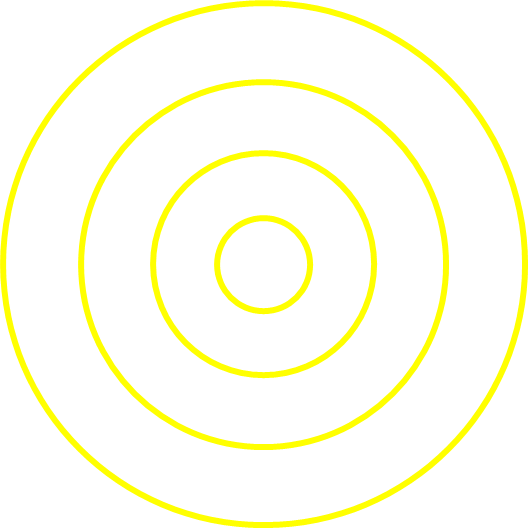 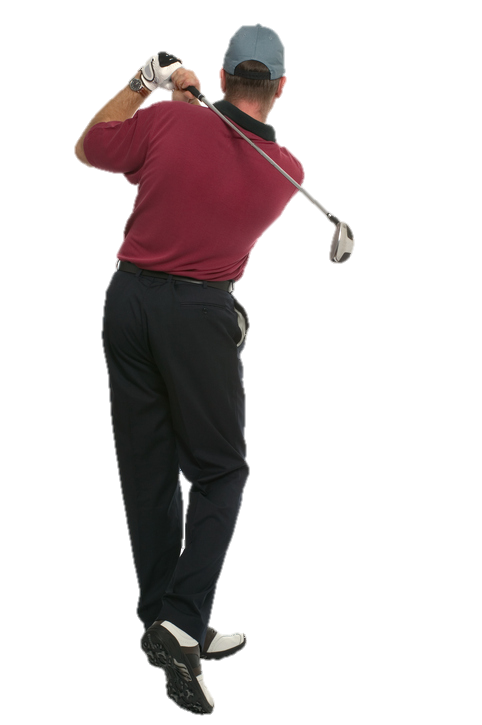 0
SCORE
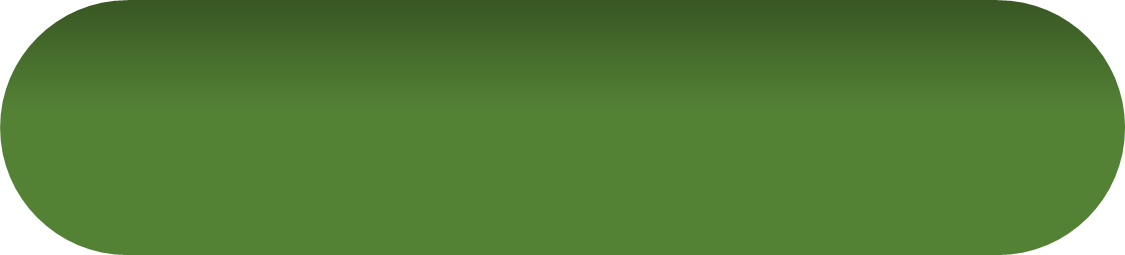 Scorecard
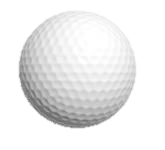 Target 2
150 yards
(137 metres)
to centre
Wind
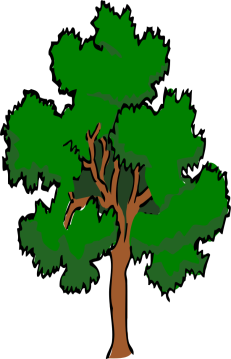 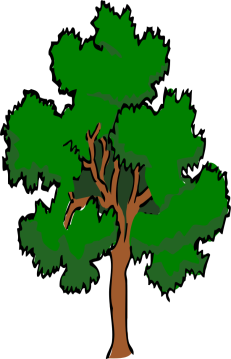 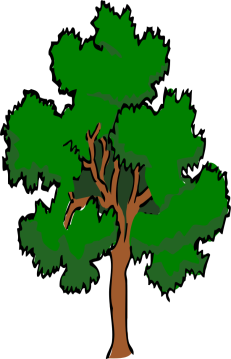 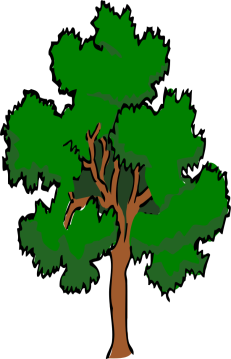 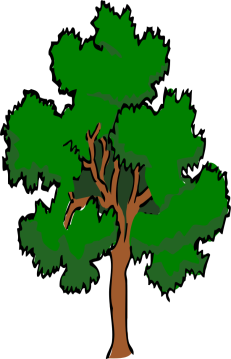 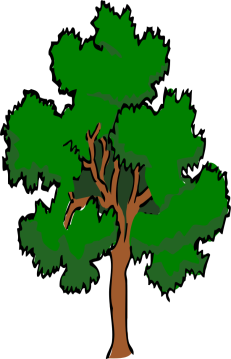 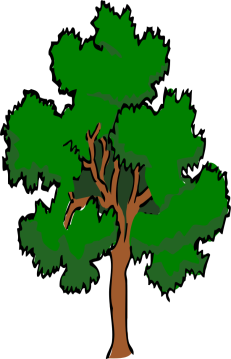 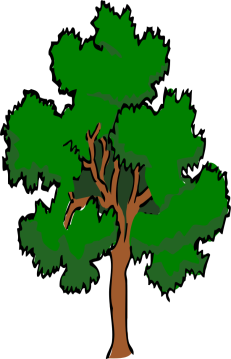 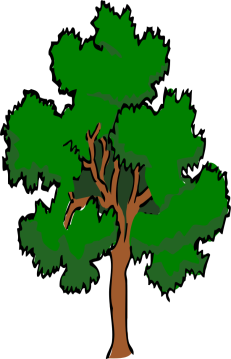 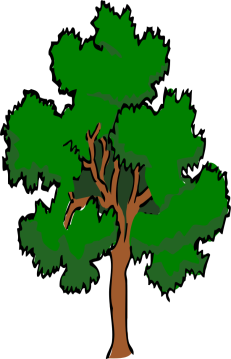 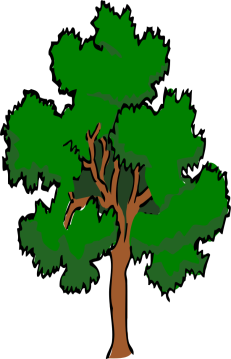 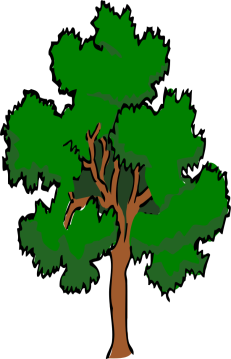 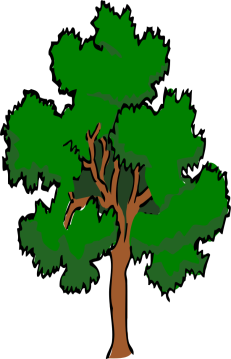 3 mph
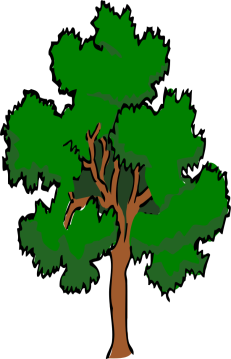 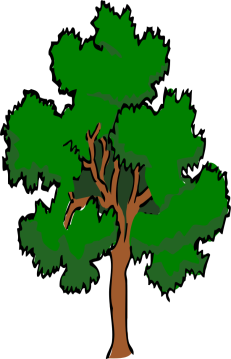 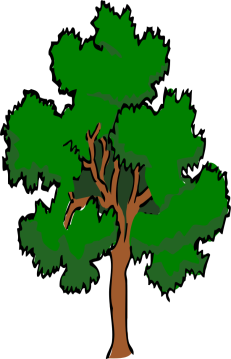 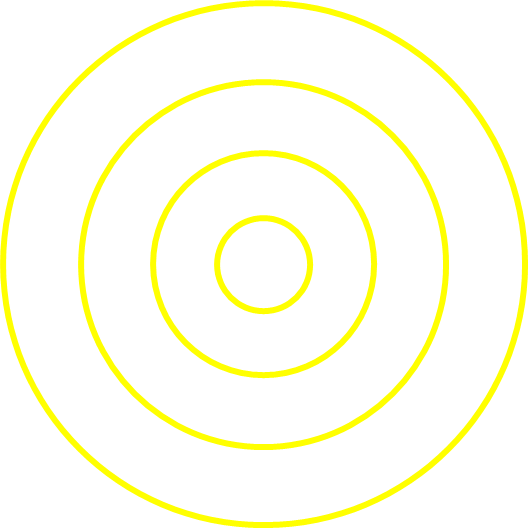 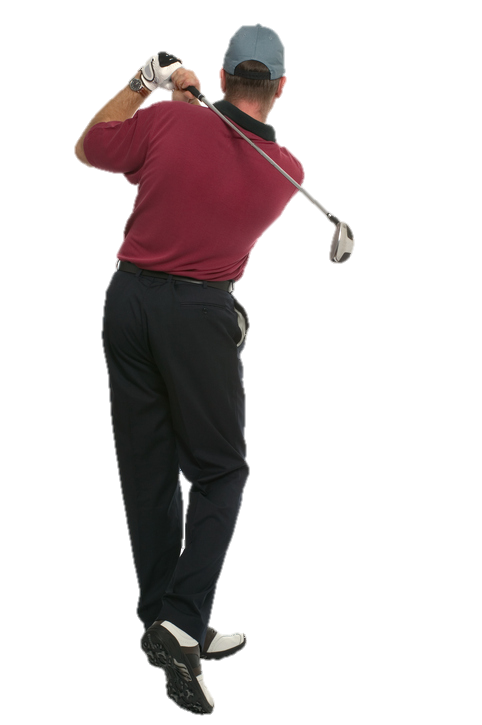 1
SCORE
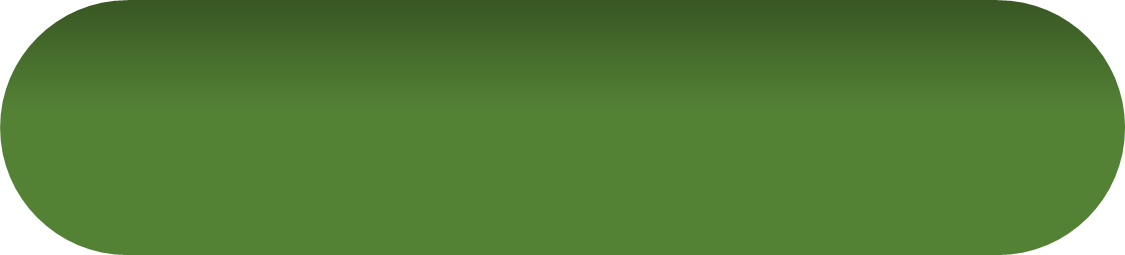 Scorecard
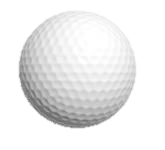 Target 2
150 yards
(137 metres)
to centre
Wind
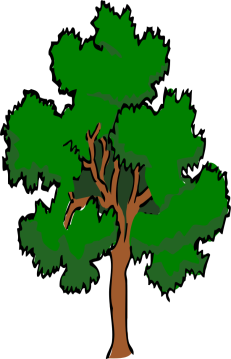 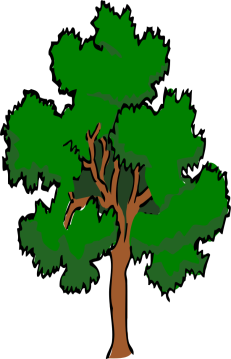 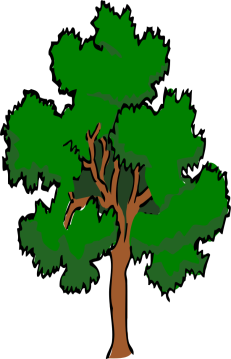 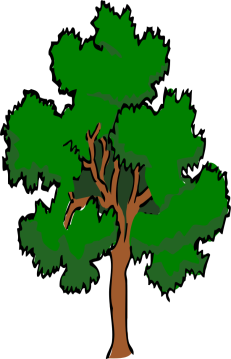 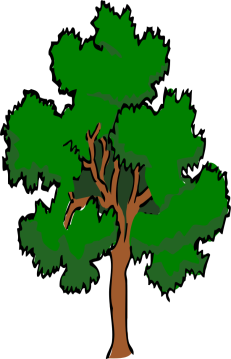 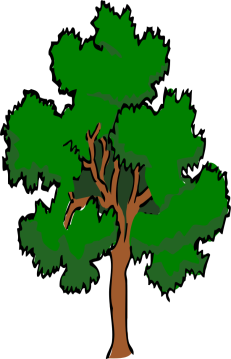 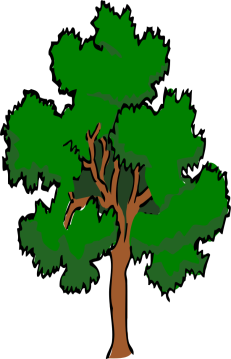 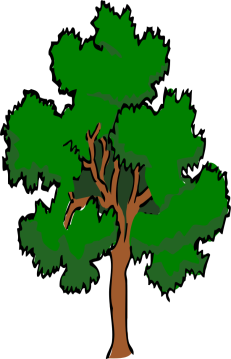 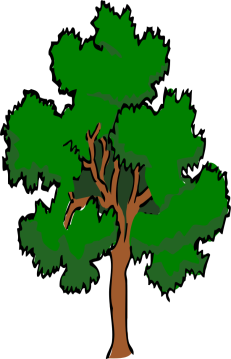 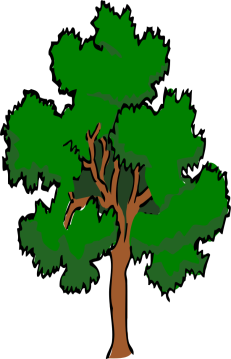 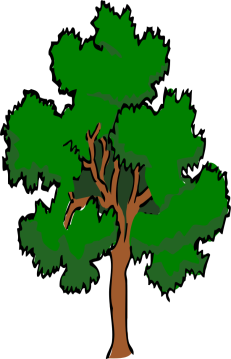 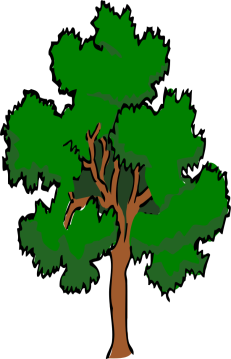 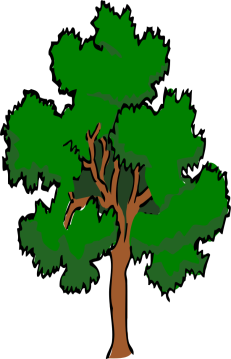 3 mph
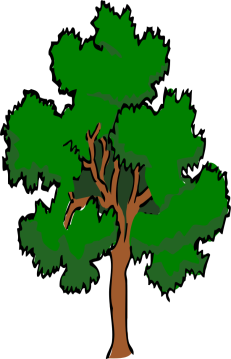 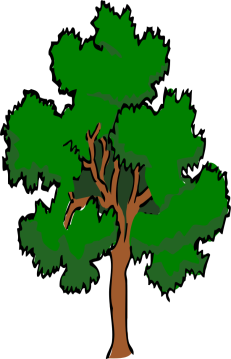 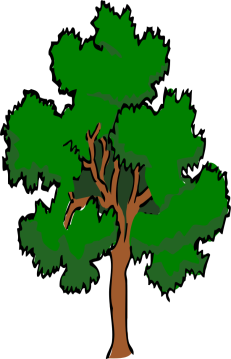 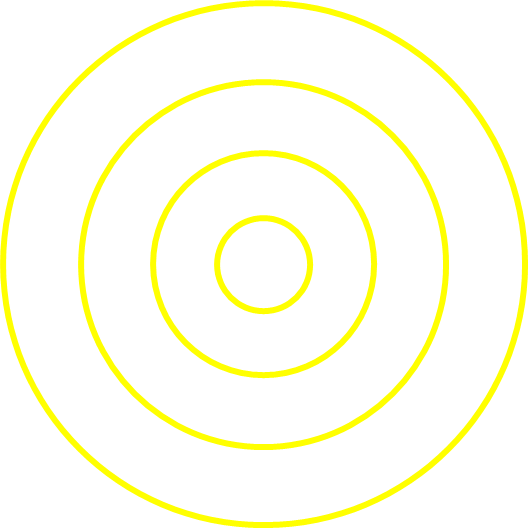 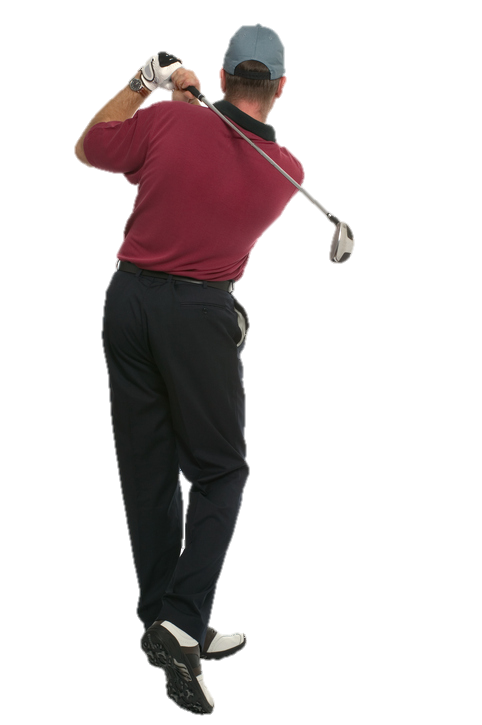 3
SCORE
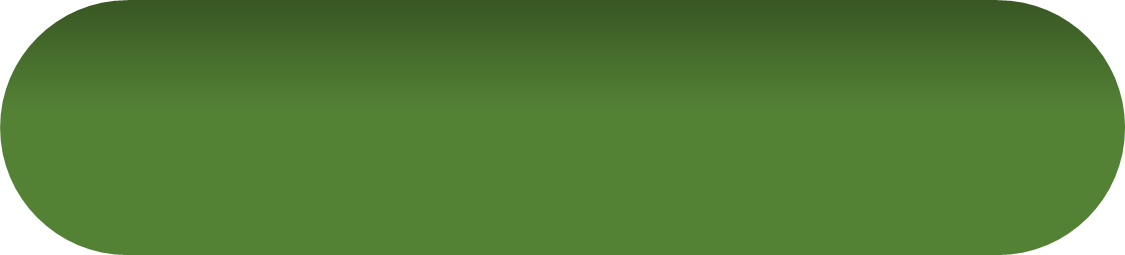 Scorecard
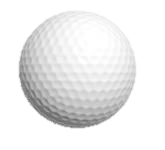 Target 2
150 yards
(137 metres)
to centre
Wind
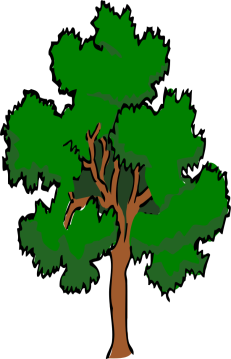 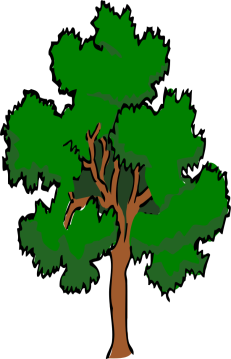 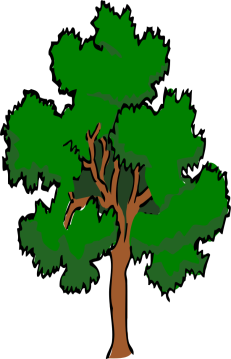 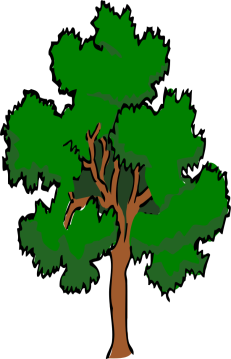 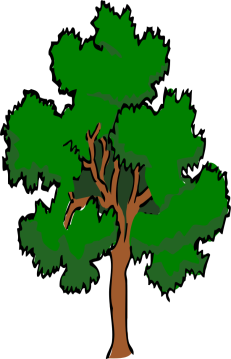 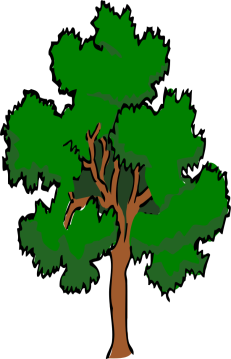 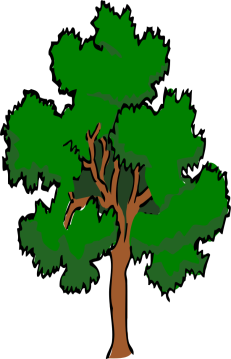 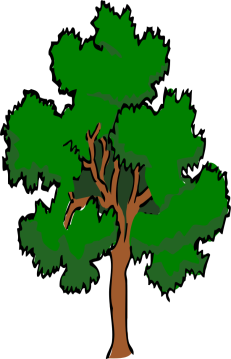 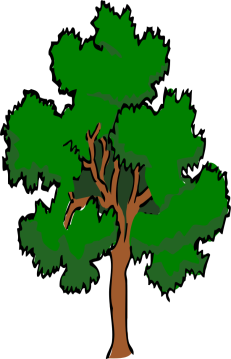 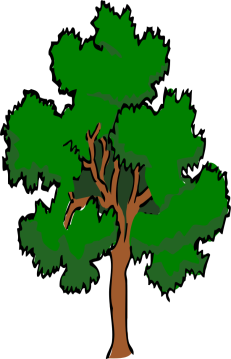 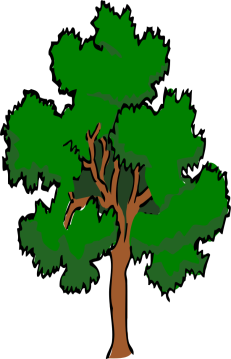 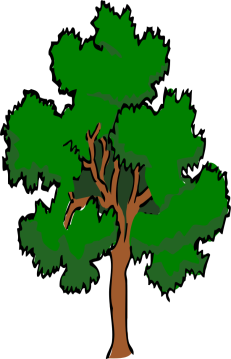 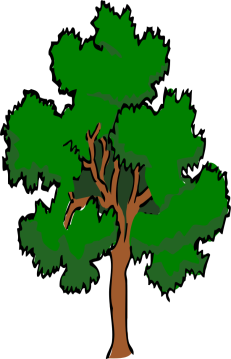 3 mph
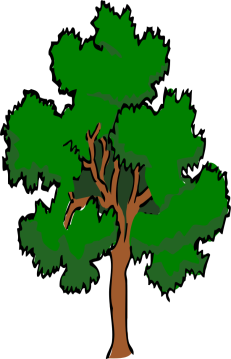 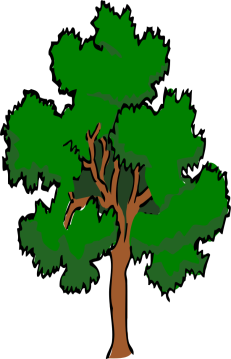 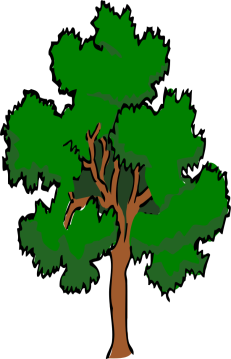 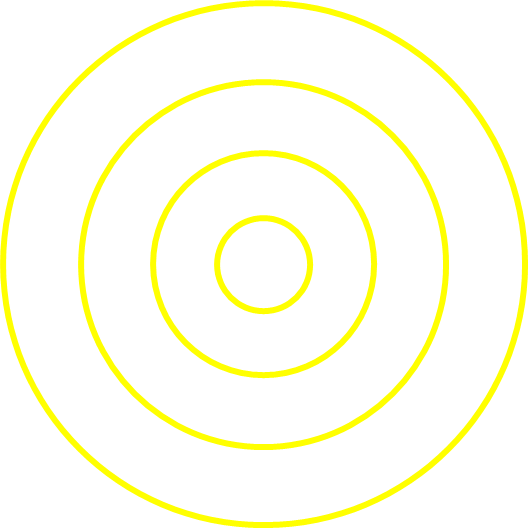 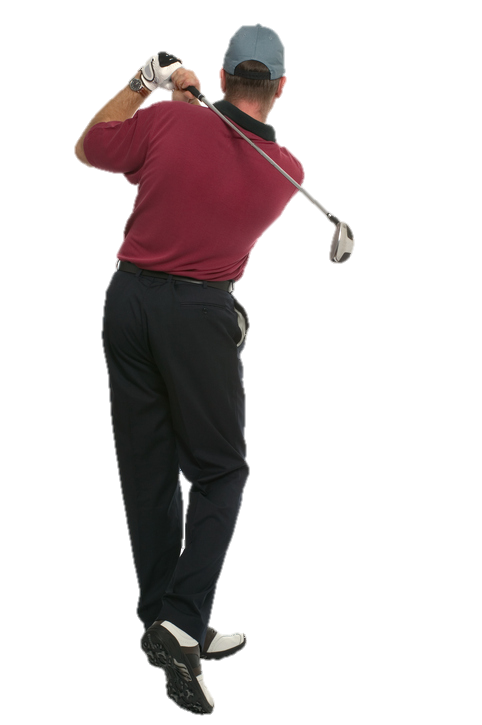 5
SCORE
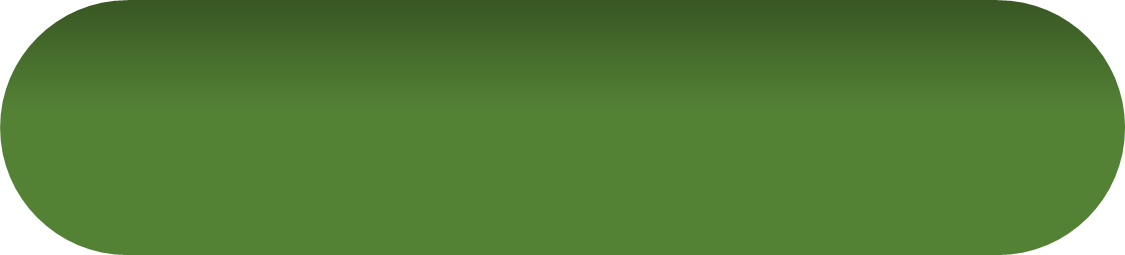 Scorecard
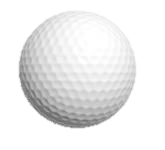 Target 2
150 yards
(137 metres)
to centre
Wind
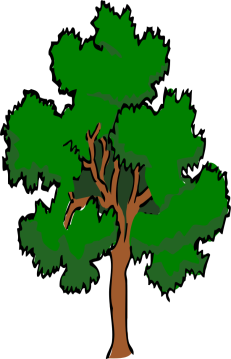 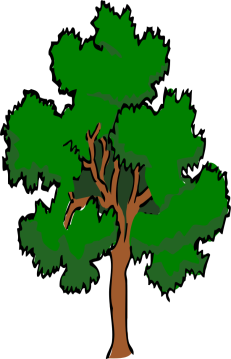 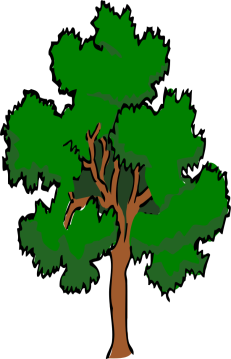 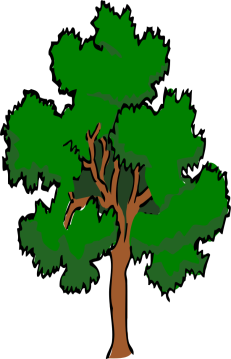 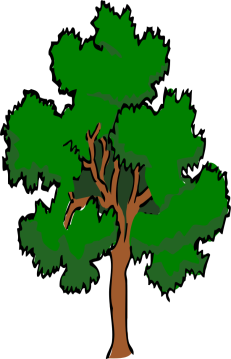 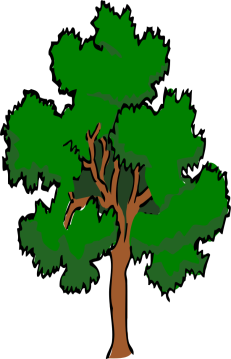 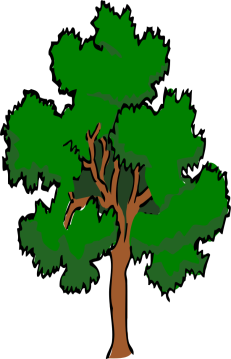 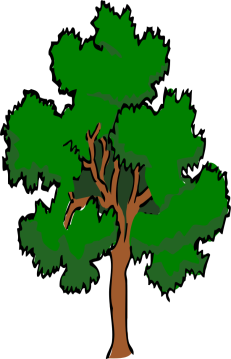 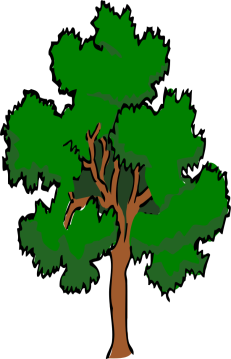 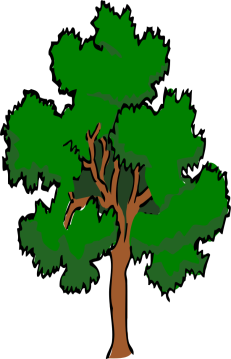 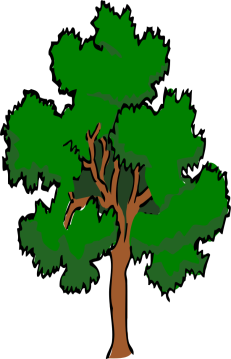 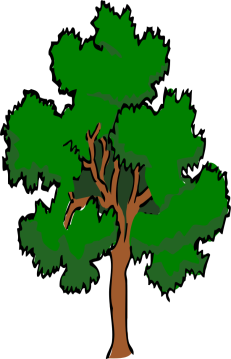 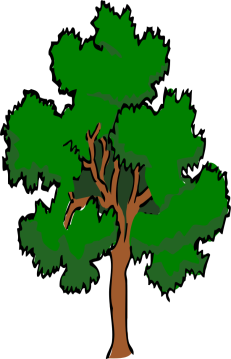 3 mph
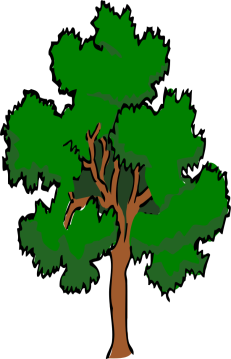 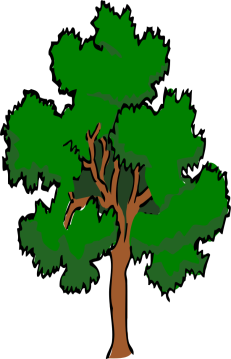 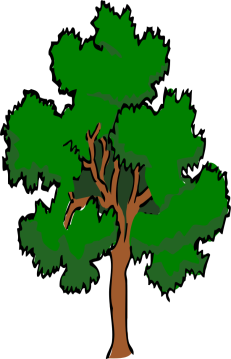 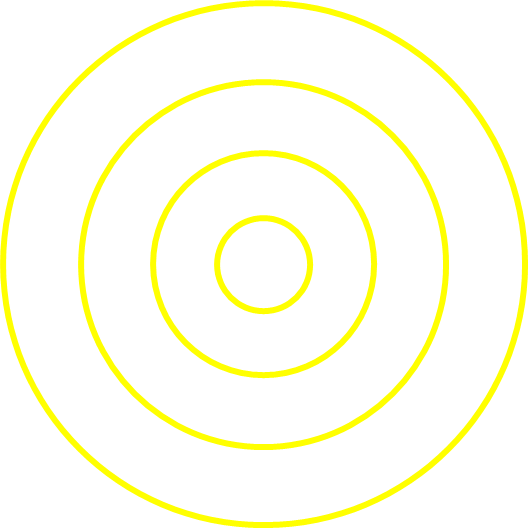 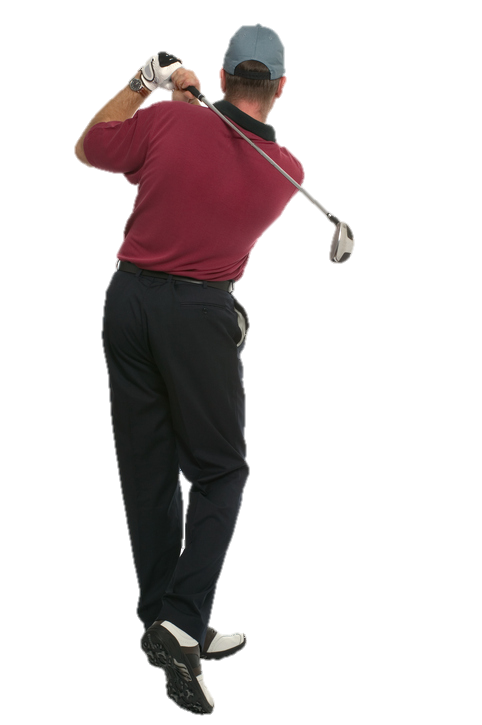 2
SCORE
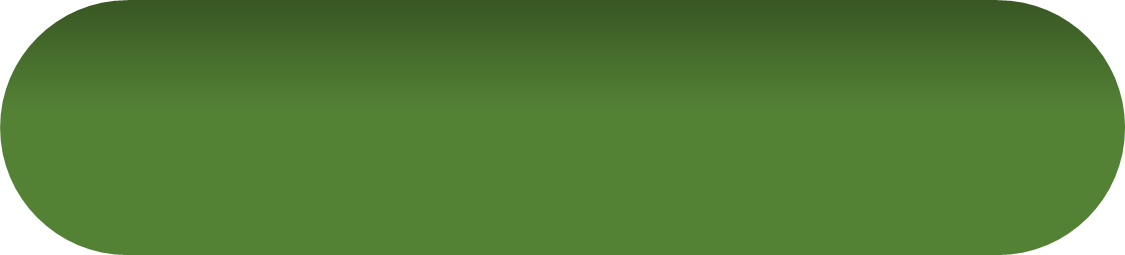 Scorecard
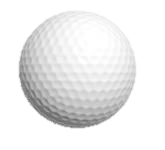 Target 2
150 yards
(137 metres)
to centre
Wind
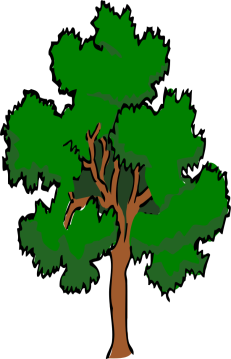 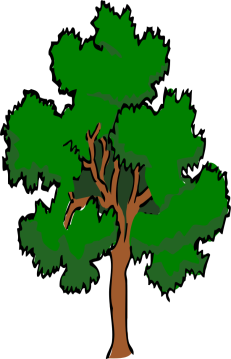 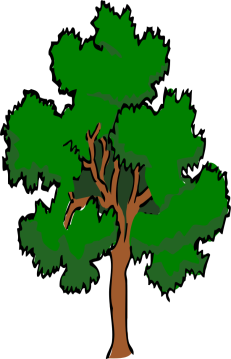 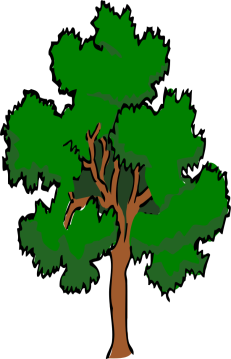 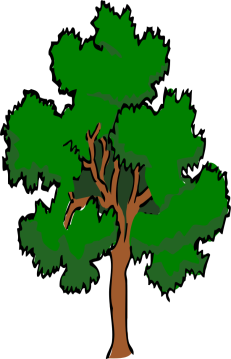 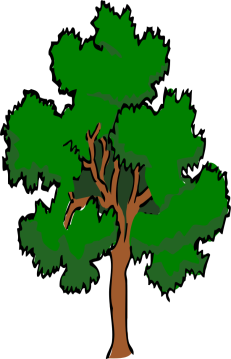 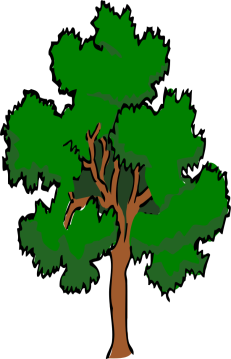 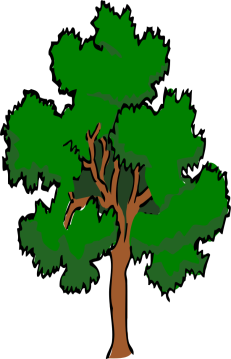 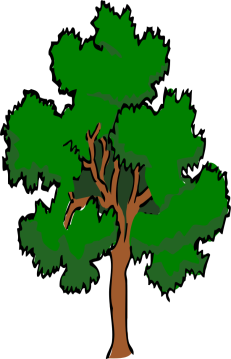 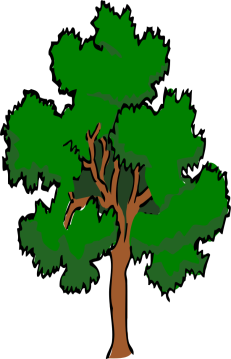 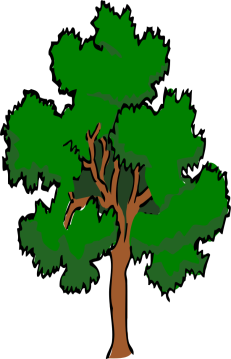 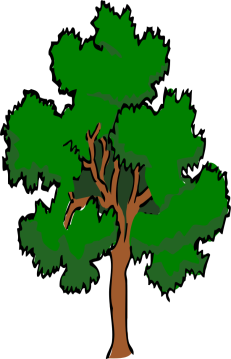 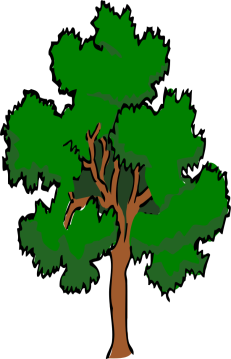 3 mph
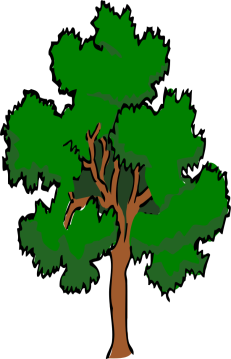 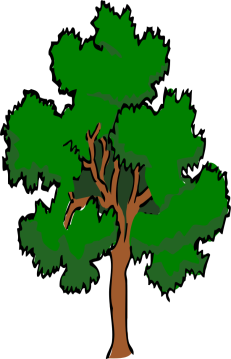 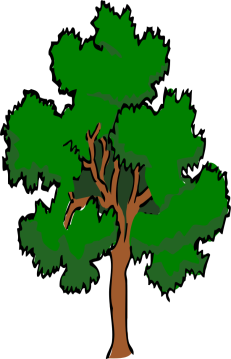 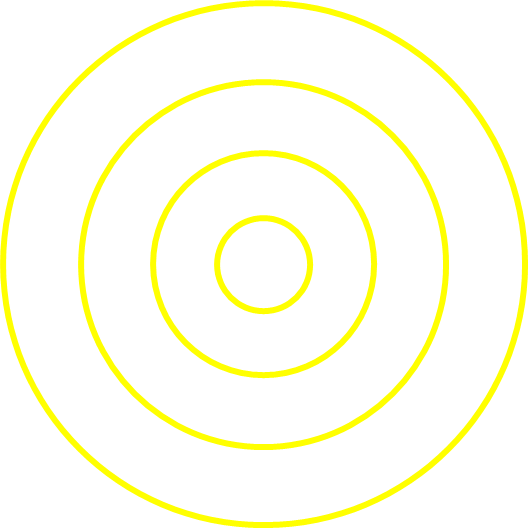 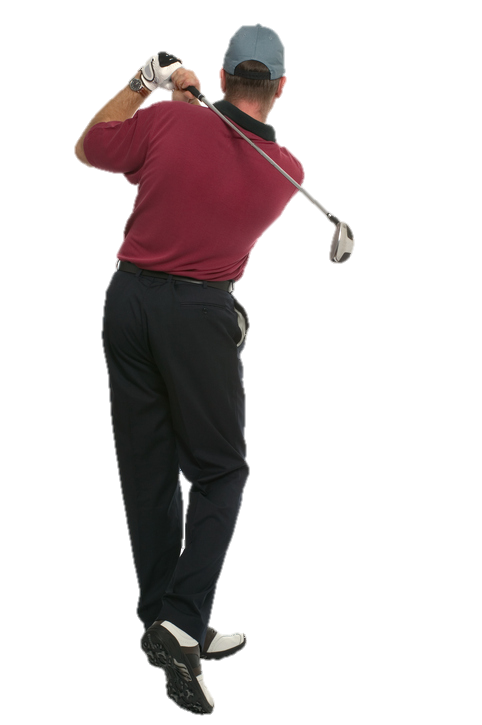 1
SCORE
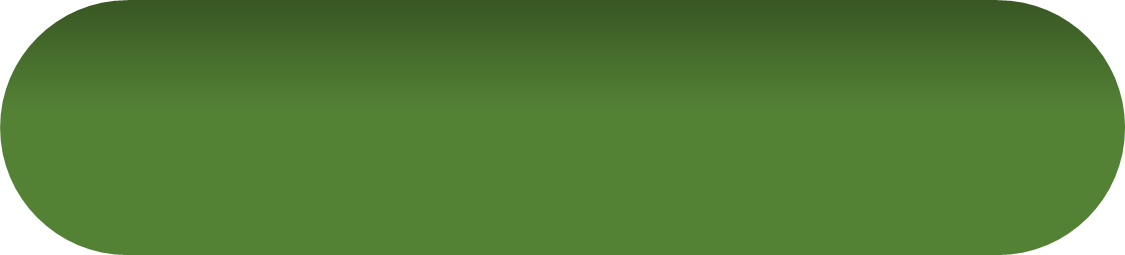 Scorecard
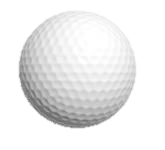 Target 2
150 yards
(137 metres)
to centre
Wind
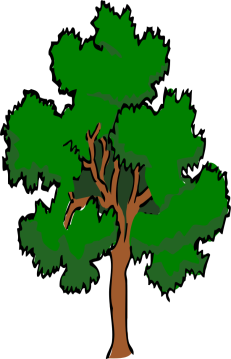 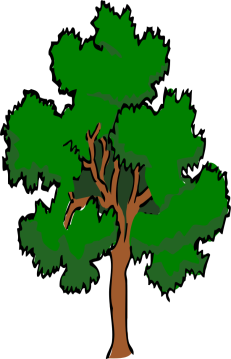 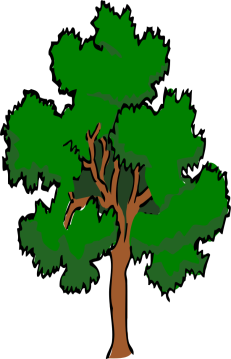 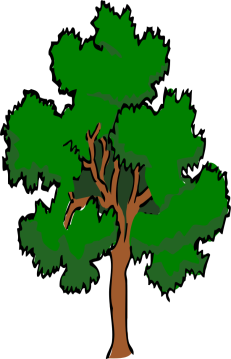 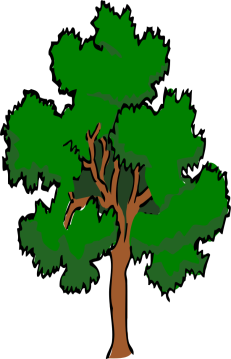 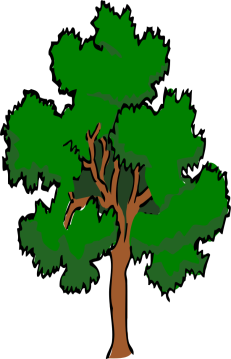 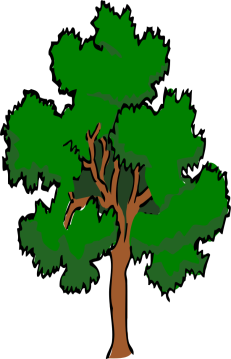 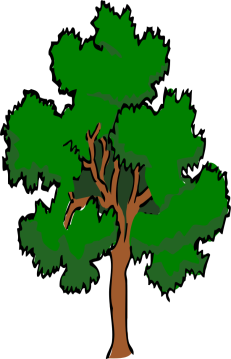 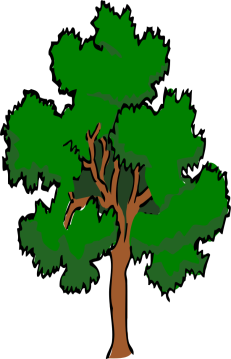 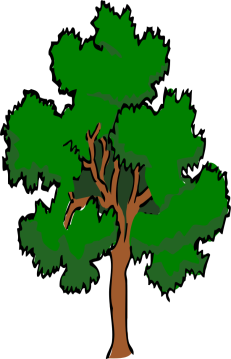 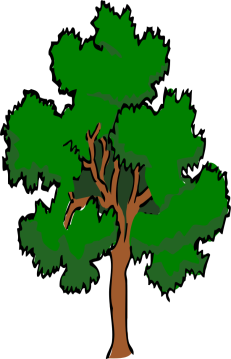 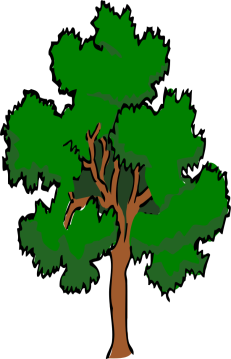 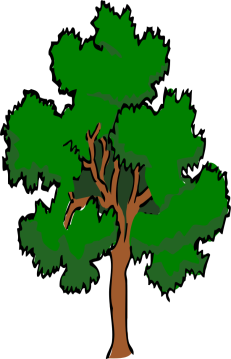 3 mph
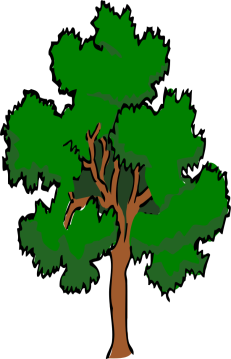 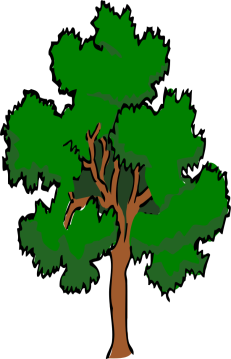 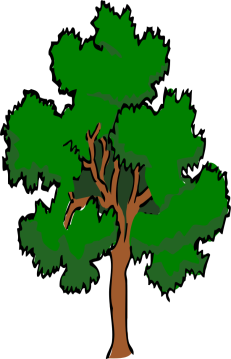 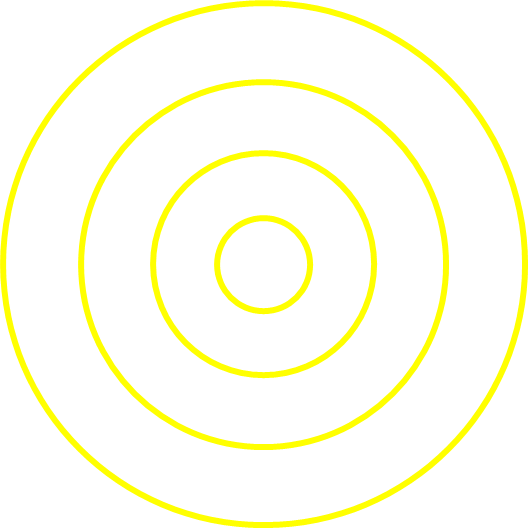 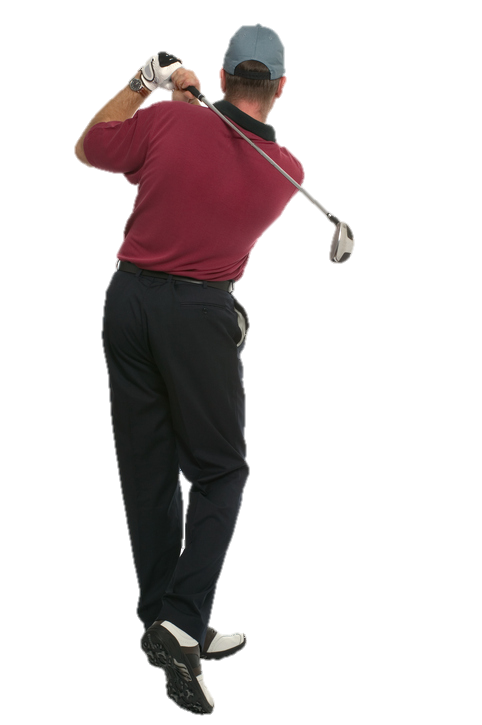 0
SCORE
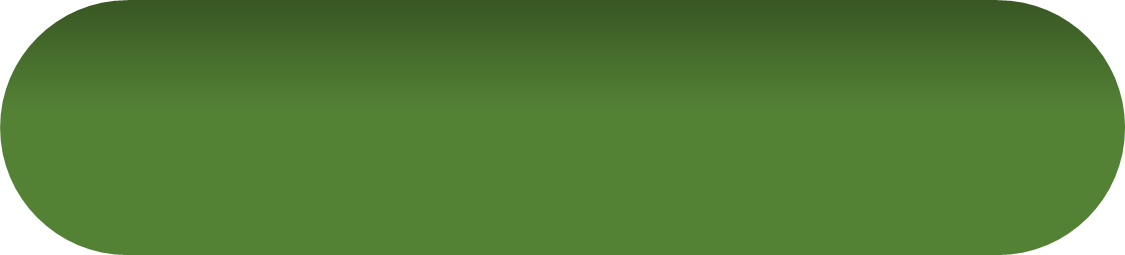 Scorecard
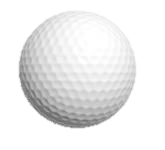 Target 2
150 yards
(137 metres)
to centre
Wind
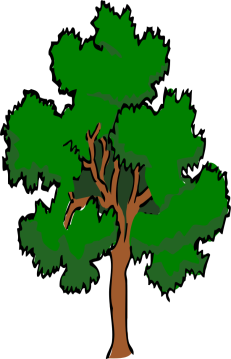 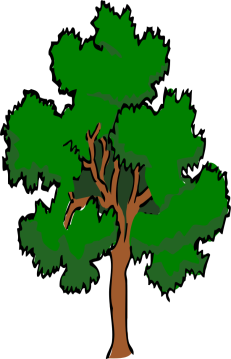 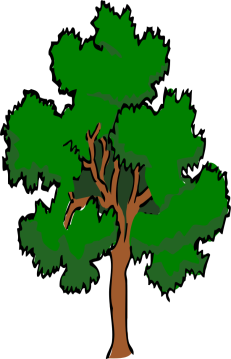 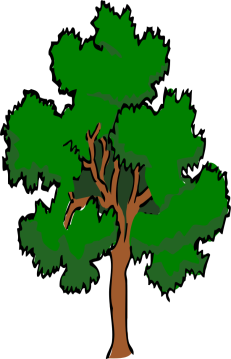 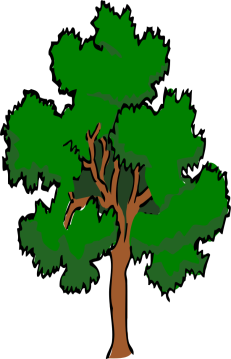 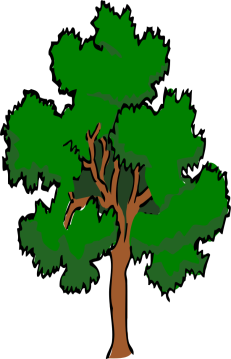 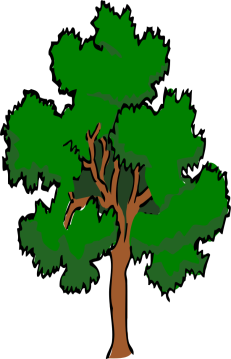 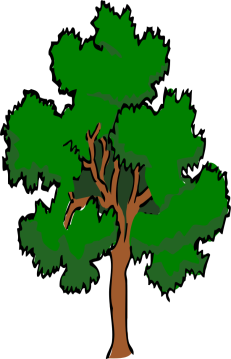 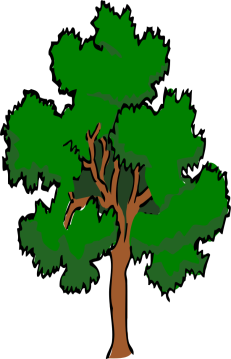 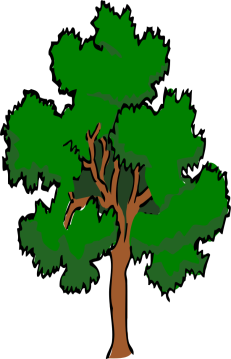 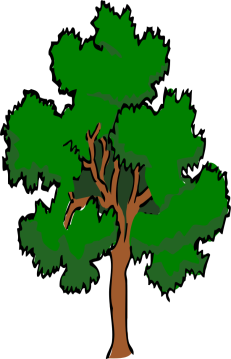 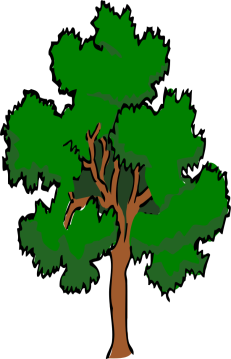 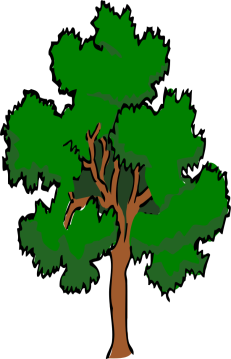 3 mph
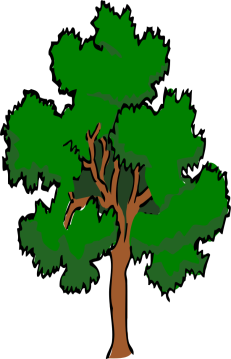 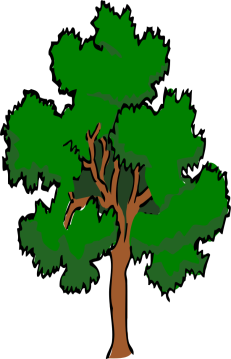 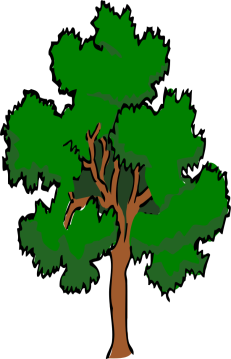 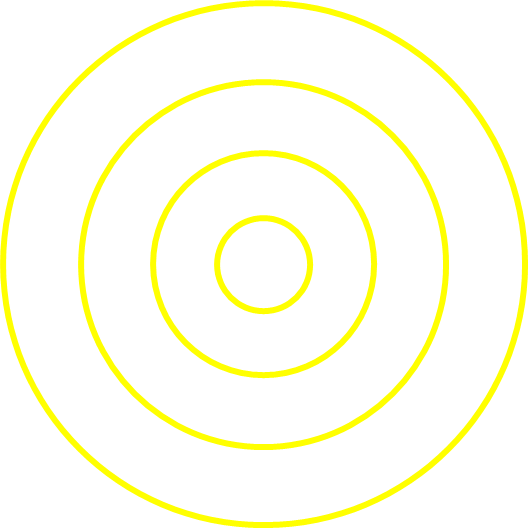 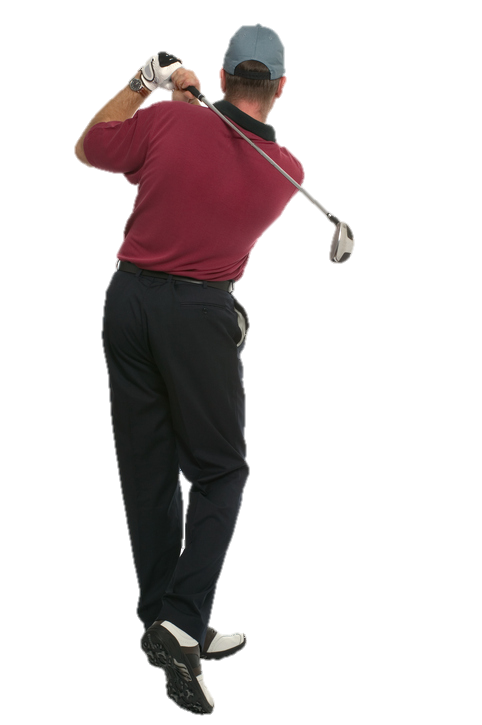 0
SCORE
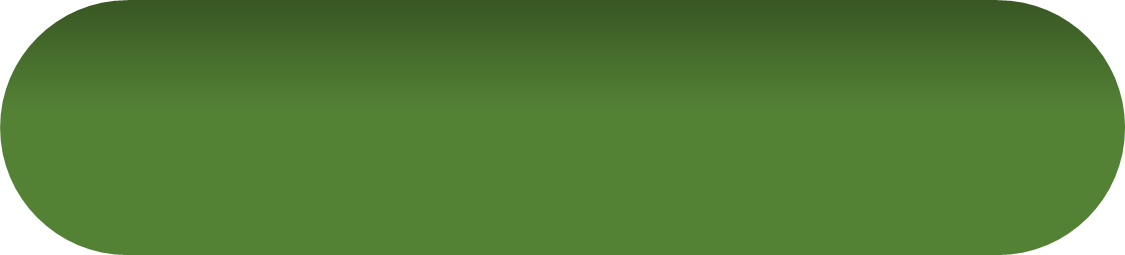 Scorecard
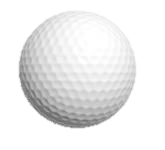 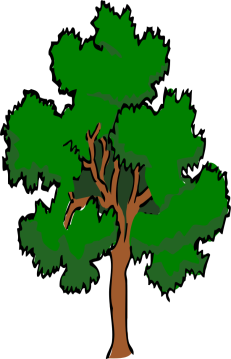 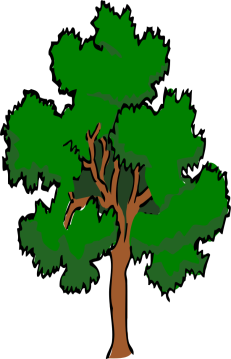 Target 3
230 yards
(210 metres)
to centre
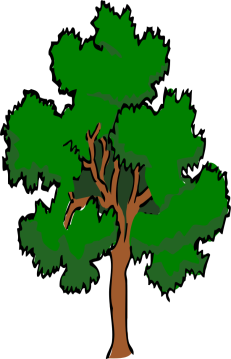 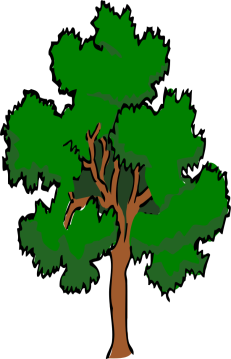 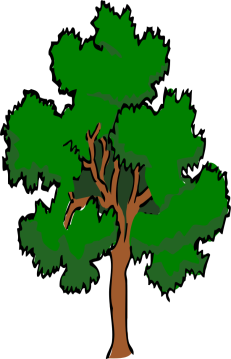 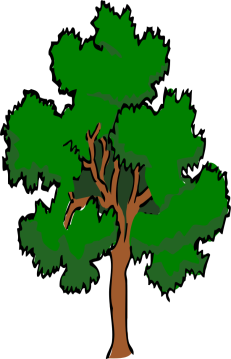 Wind
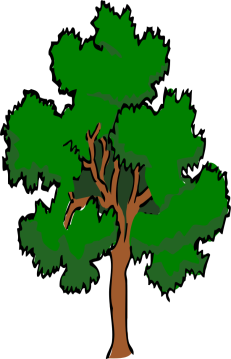 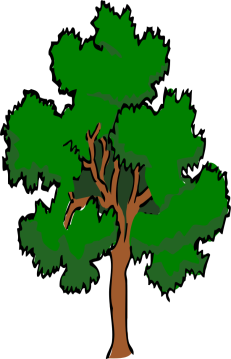 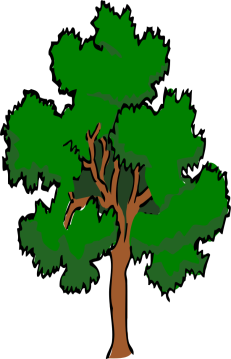 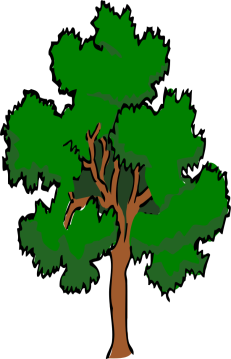 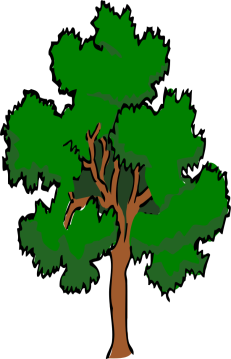 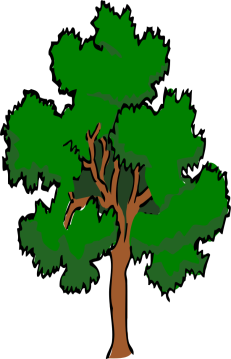 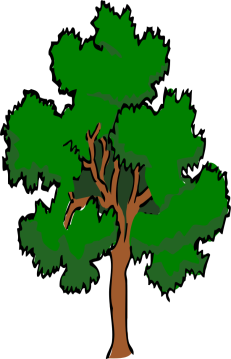 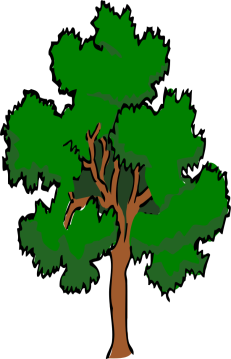 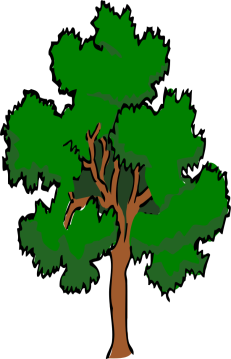 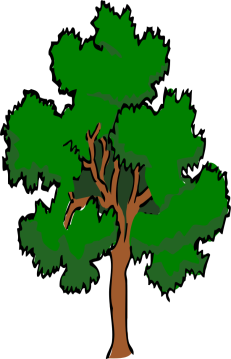 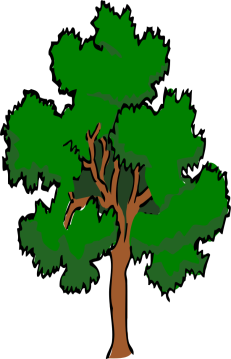 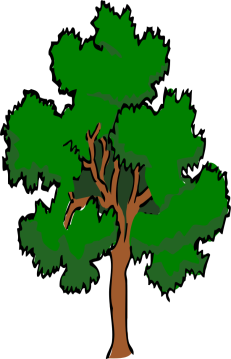 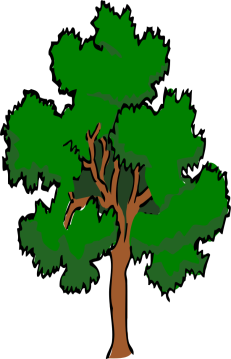 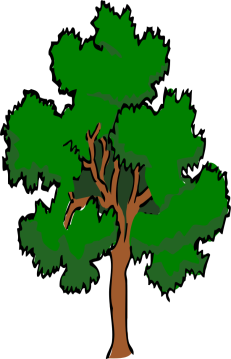 16 mph
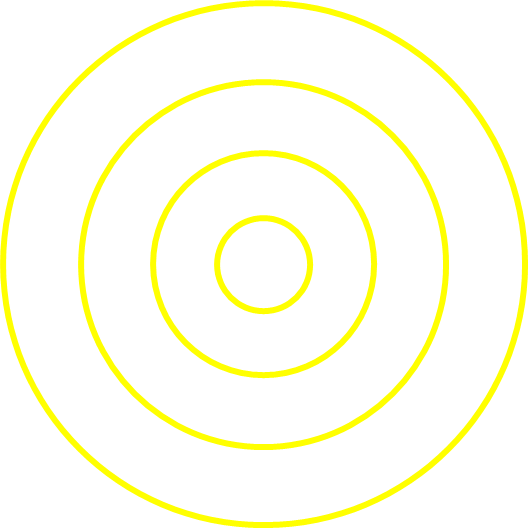 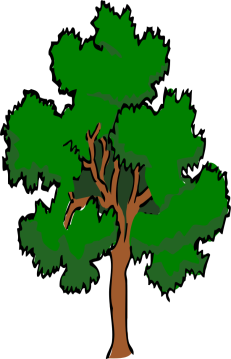 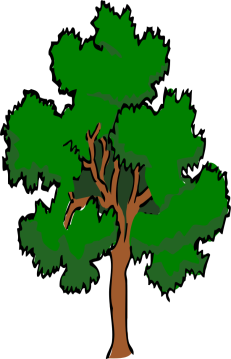 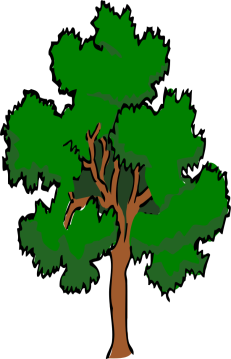 Club Selected
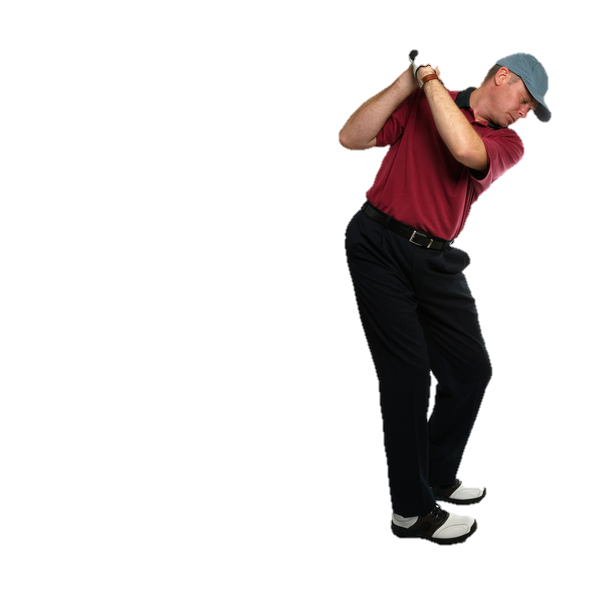 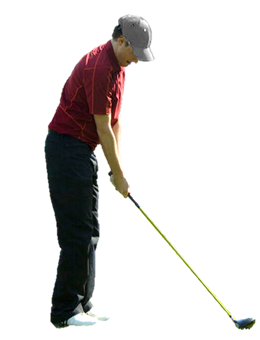 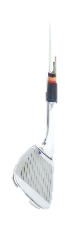 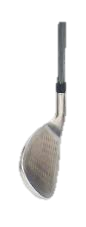 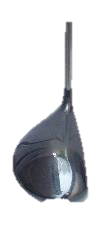 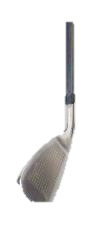 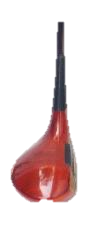 D  4W  3    5    7
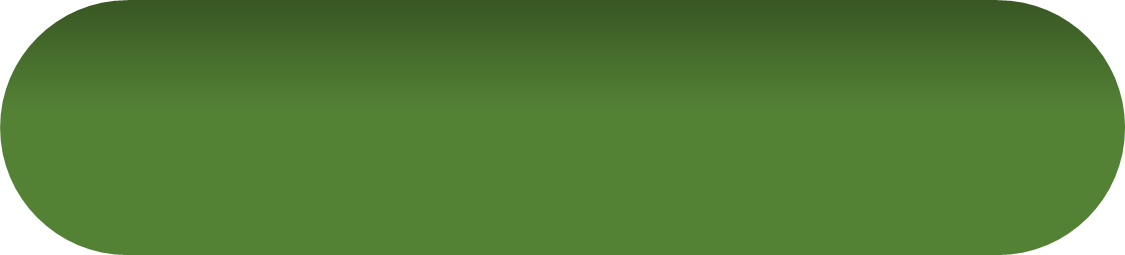 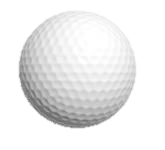 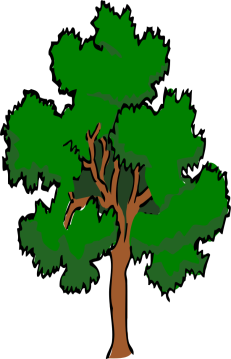 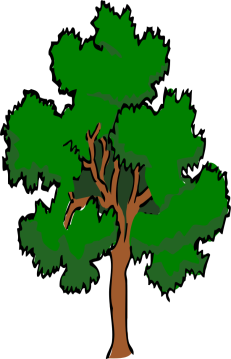 Target 3
230 yards
(210 metres)
to centre
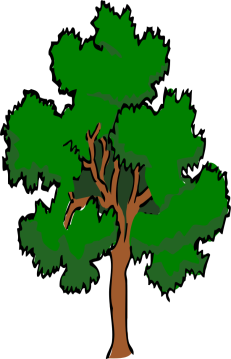 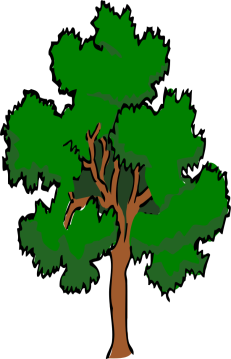 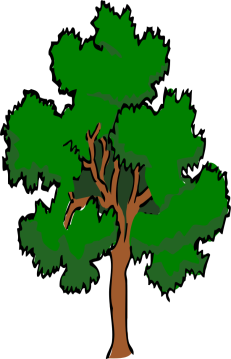 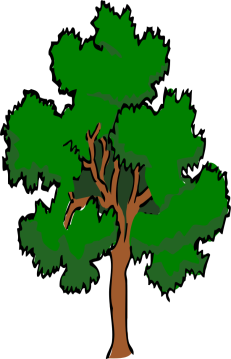 Wind
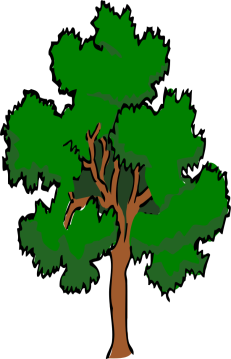 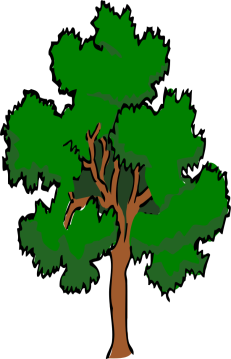 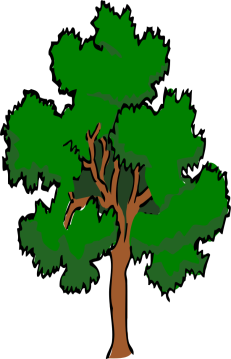 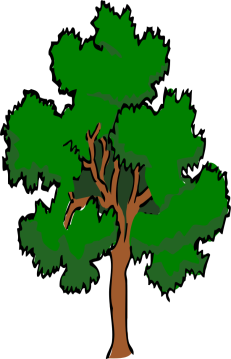 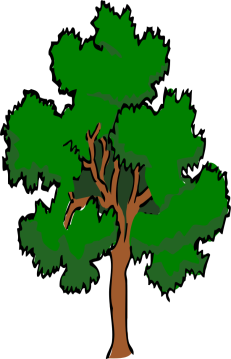 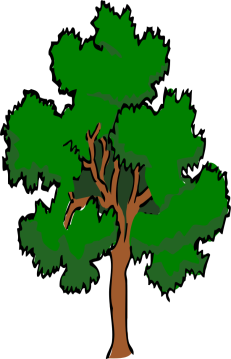 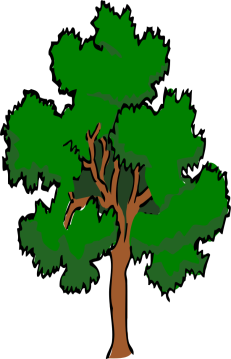 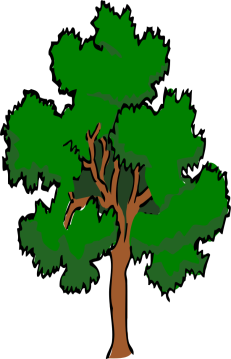 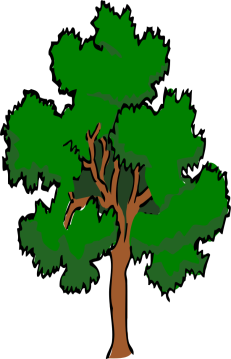 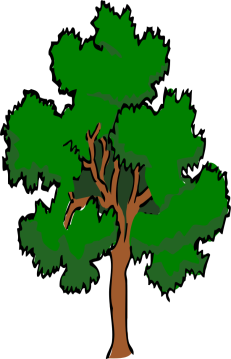 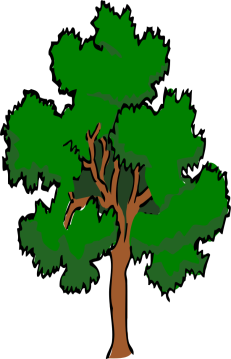 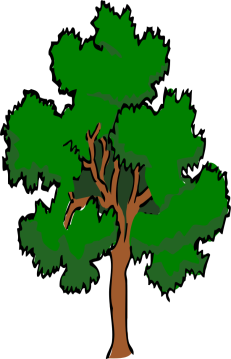 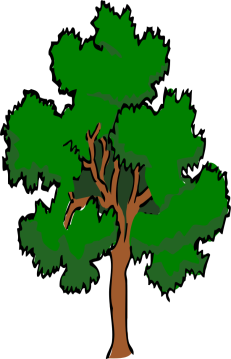 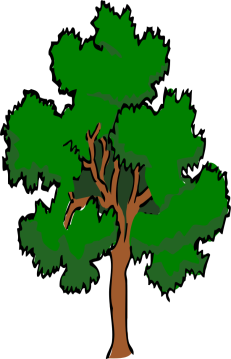 16 mph
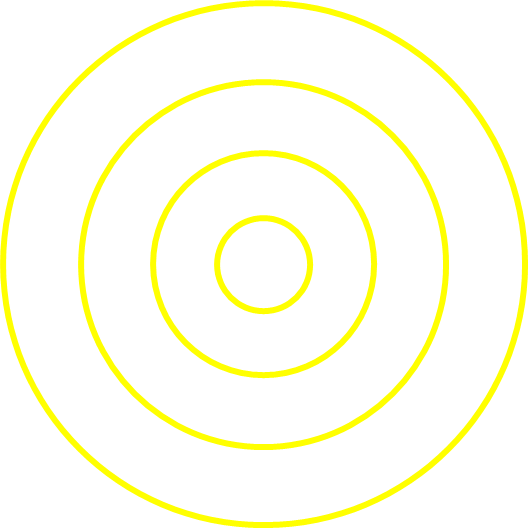 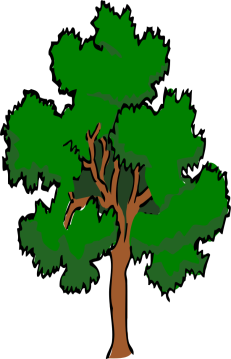 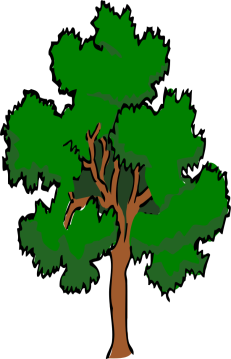 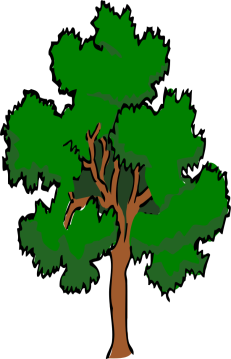 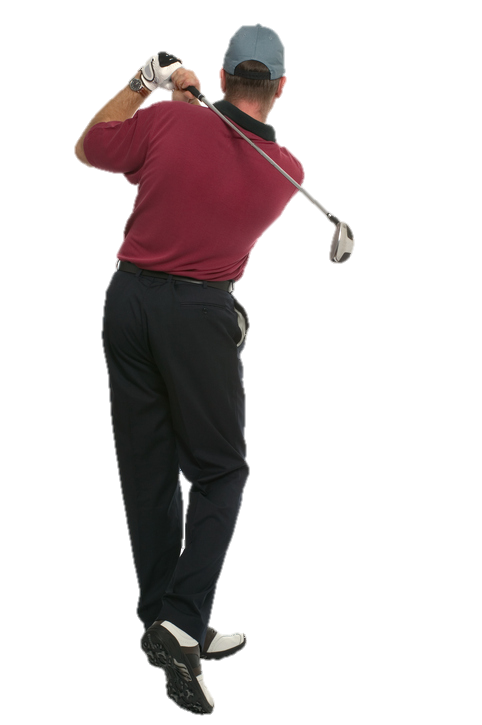 0
SCORE
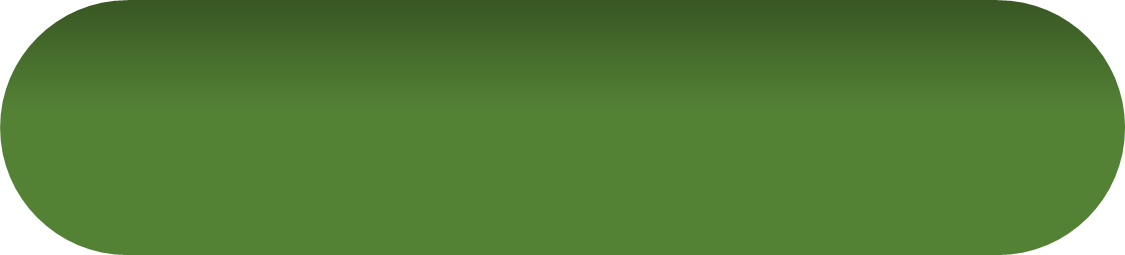 Scorecard
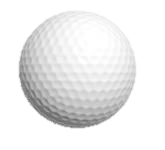 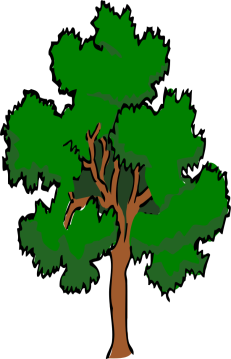 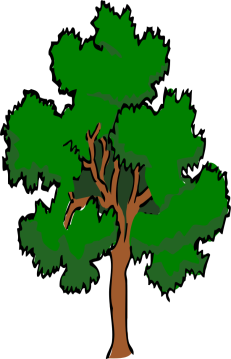 Target 3
230 yards
(210 metres)
to centre
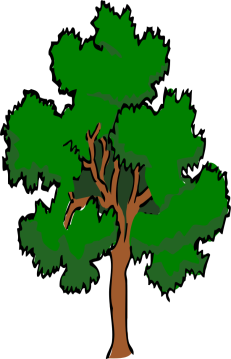 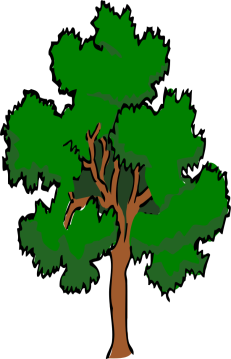 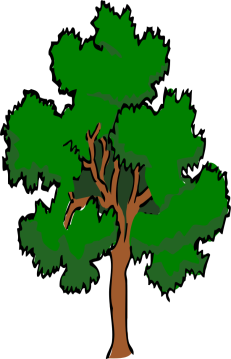 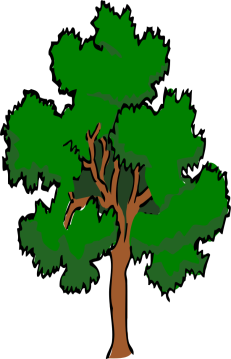 Wind
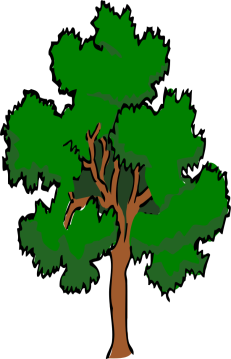 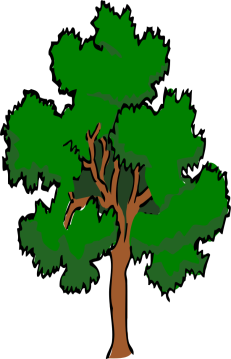 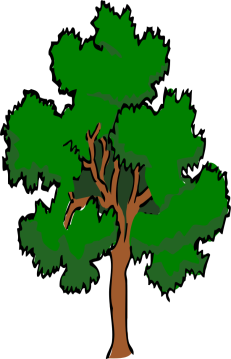 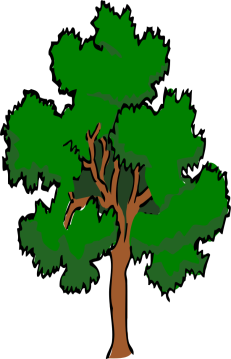 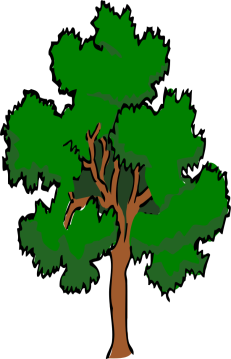 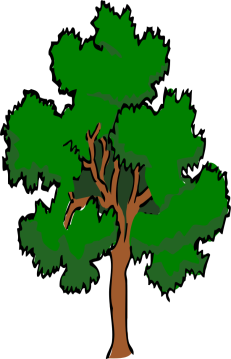 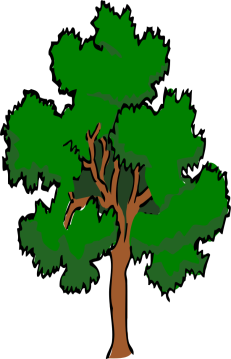 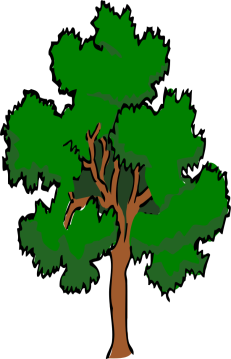 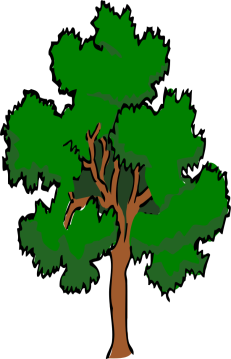 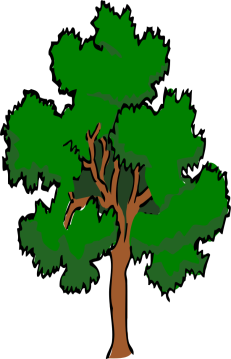 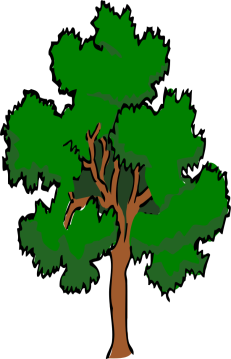 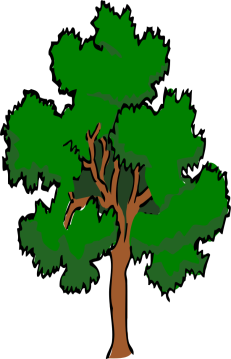 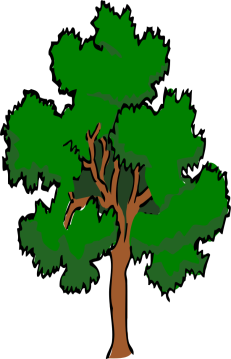 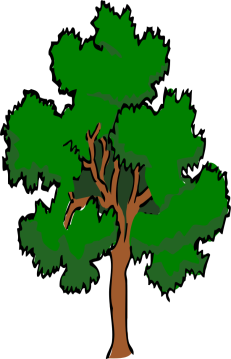 16 mph
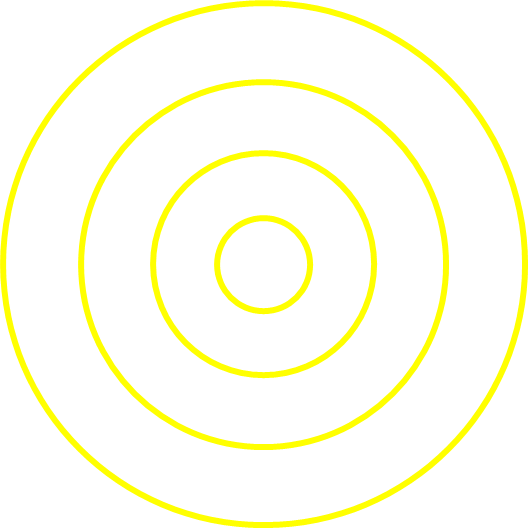 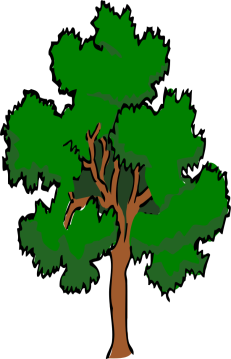 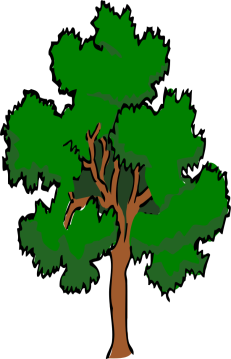 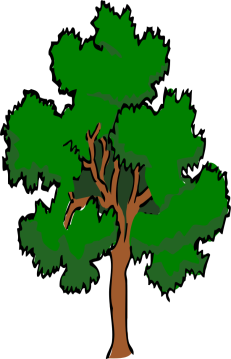 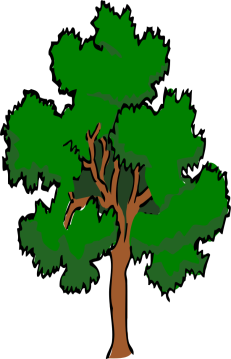 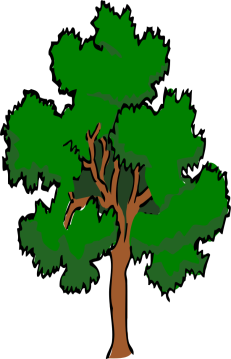 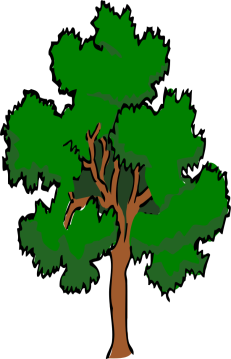 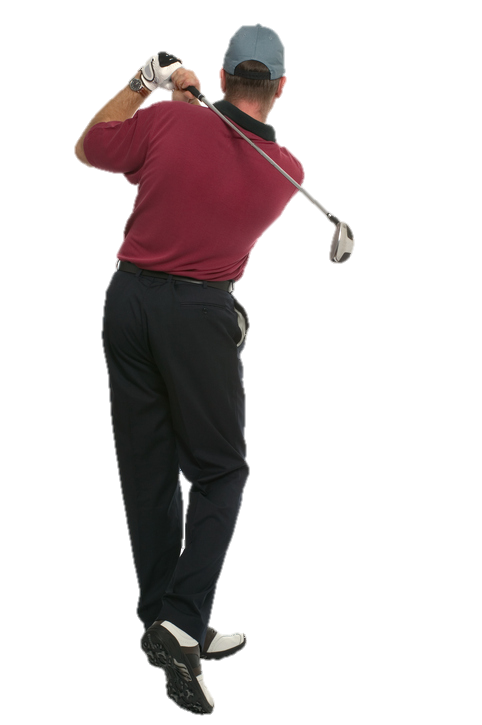 2
SCORE
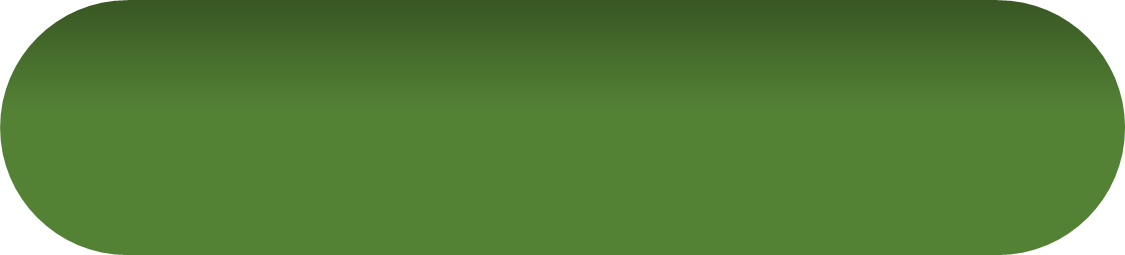 Scorecard
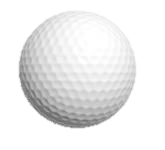 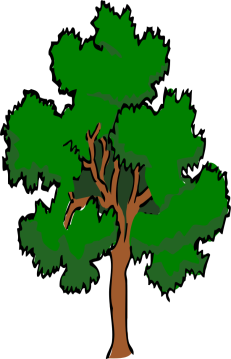 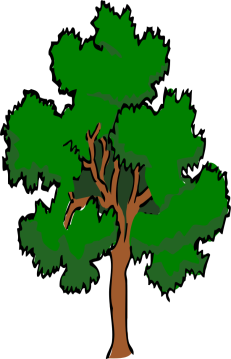 Target 3
230 yards
(210 metres)
to centre
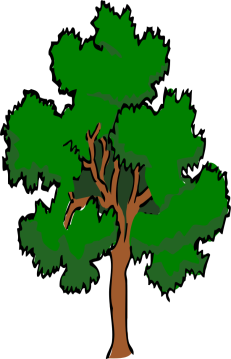 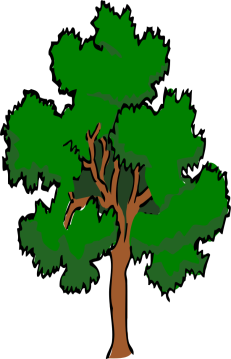 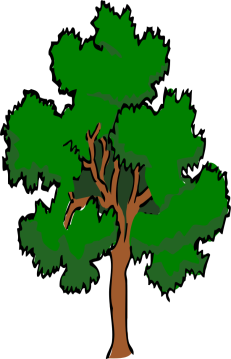 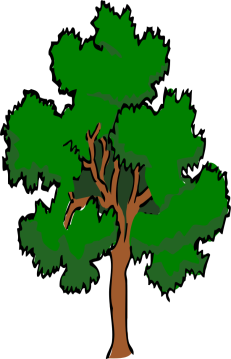 Wind
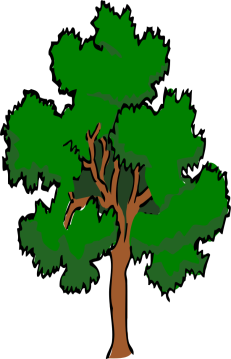 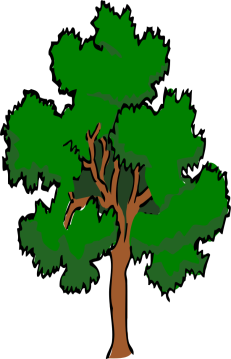 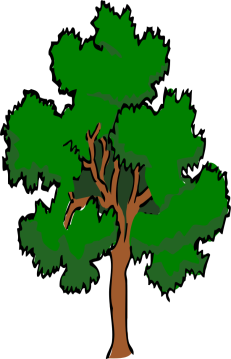 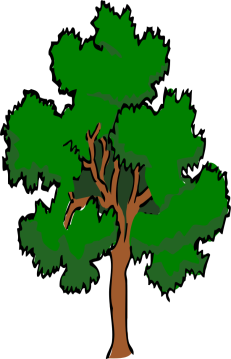 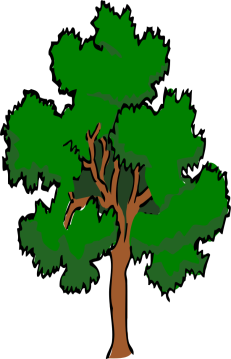 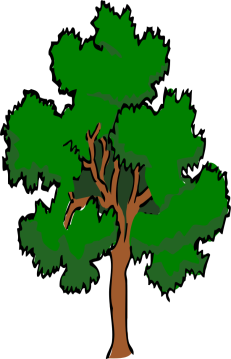 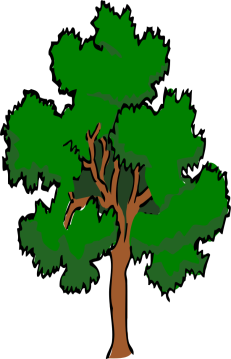 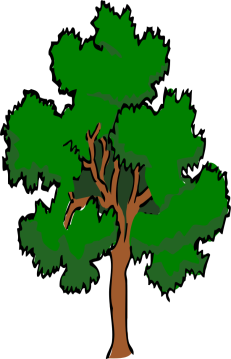 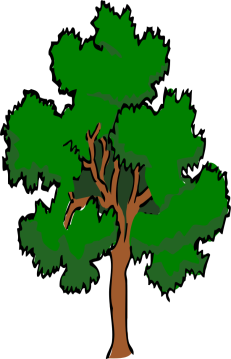 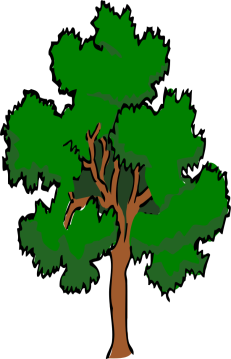 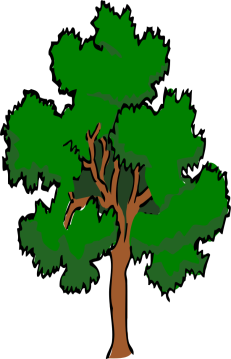 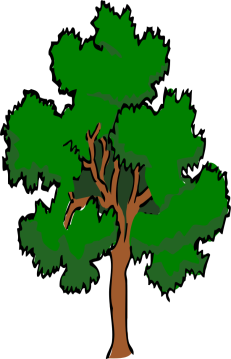 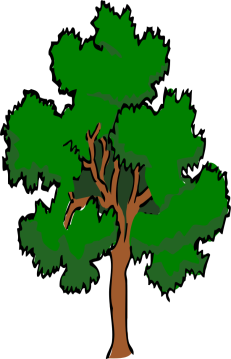 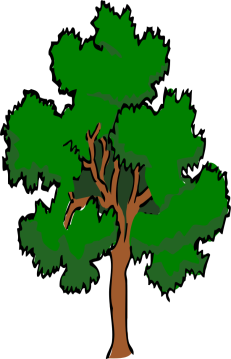 16 mph
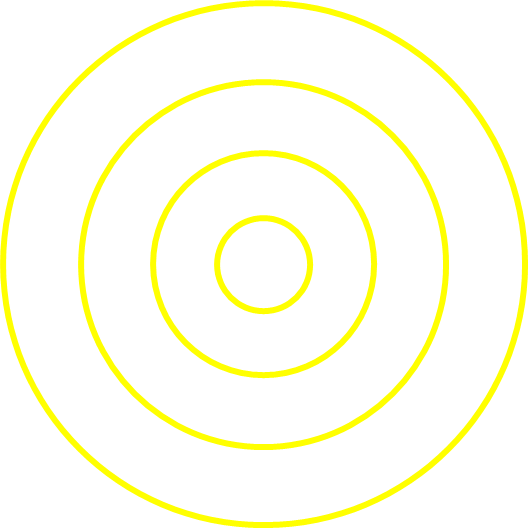 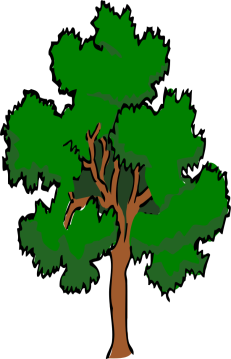 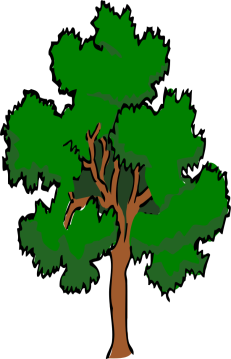 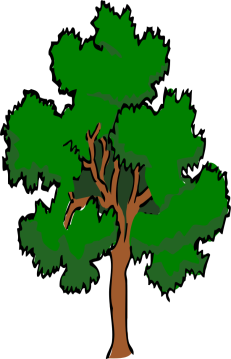 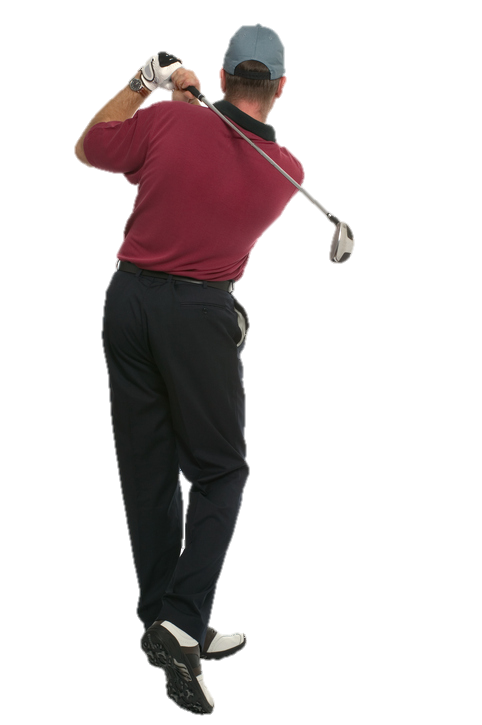 3
SCORE
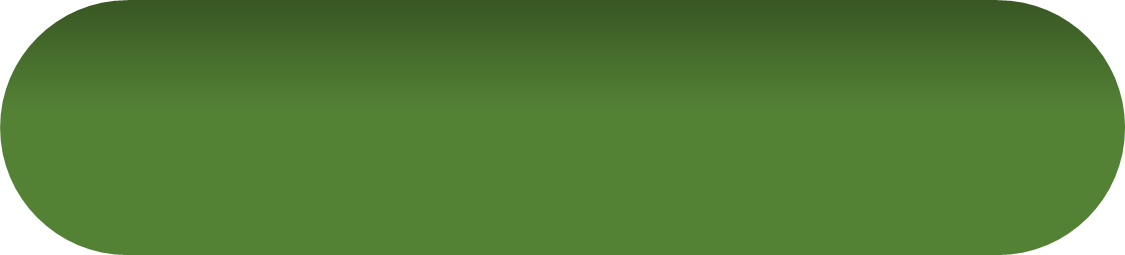 Scorecard
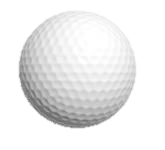 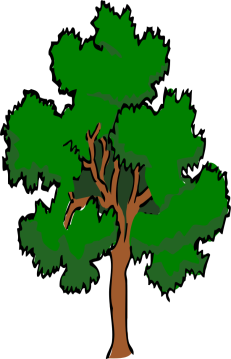 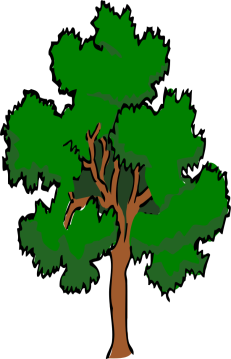 Target 3
230 yards
(210 metres)
to centre
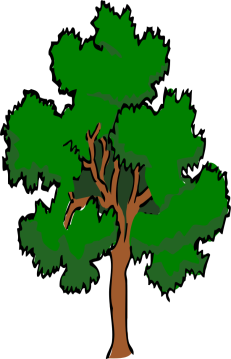 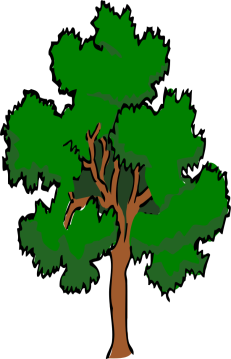 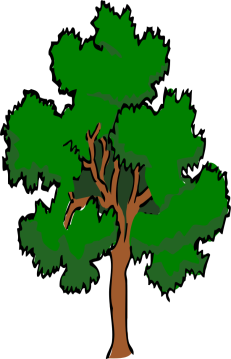 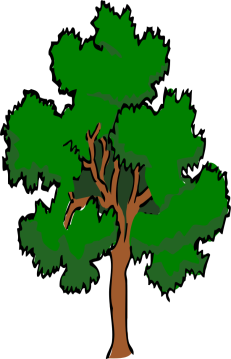 Wind
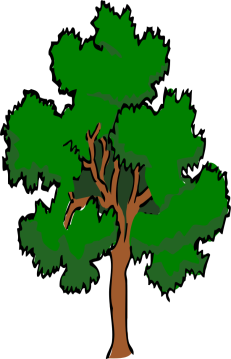 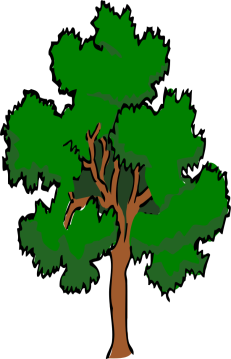 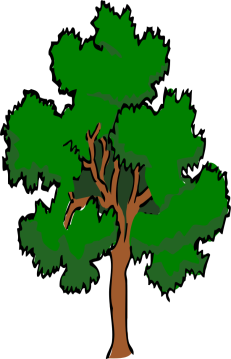 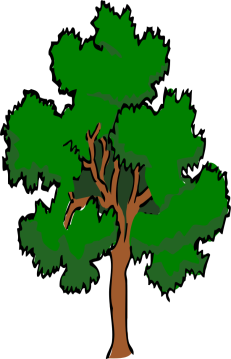 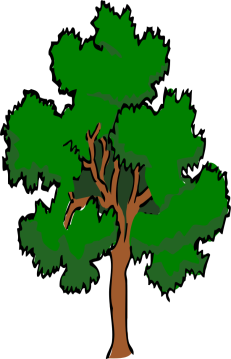 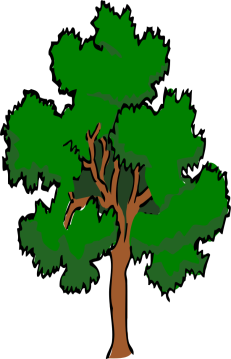 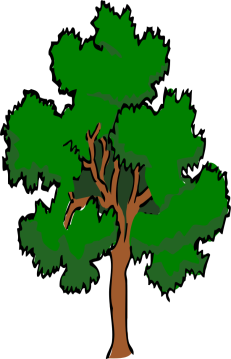 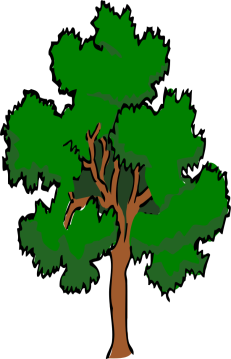 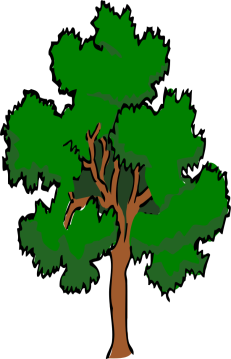 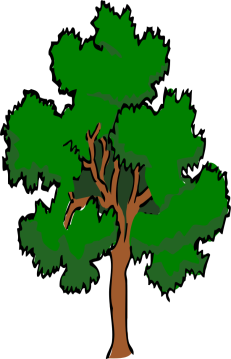 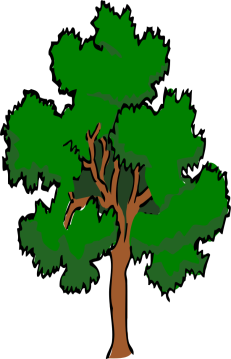 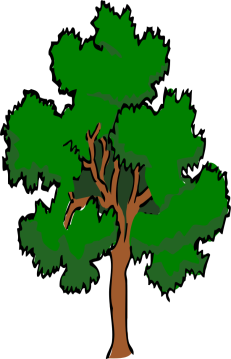 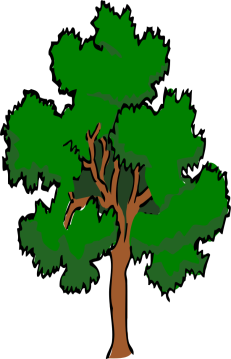 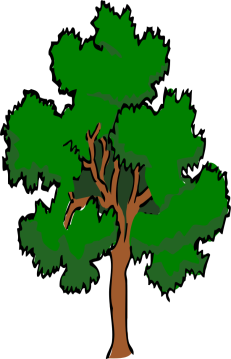 16 mph
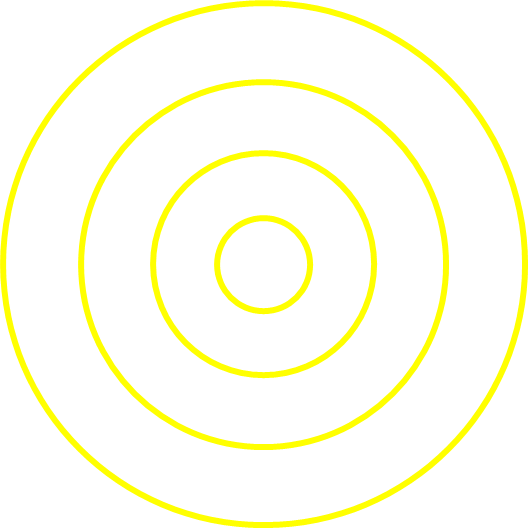 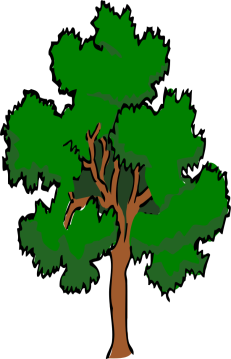 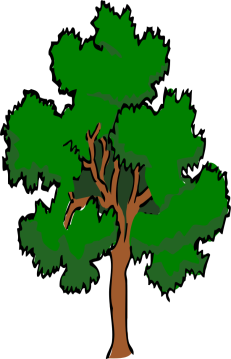 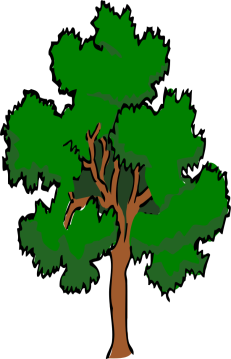 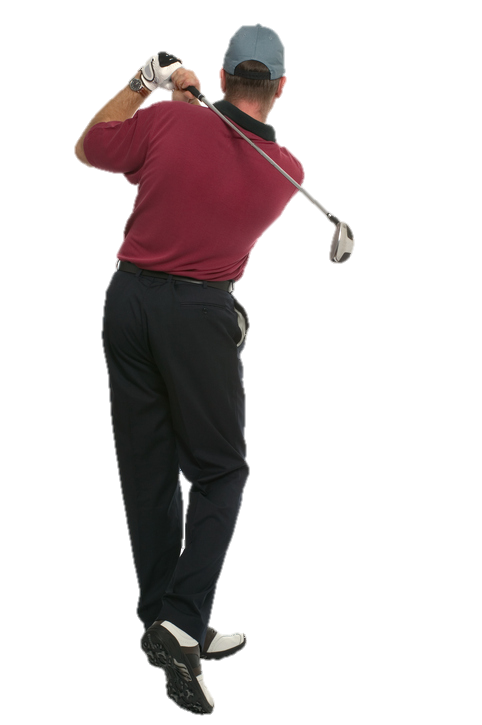 5
SCORE
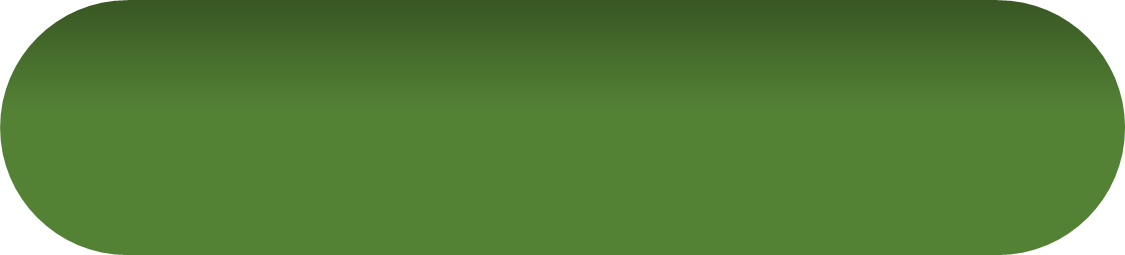 Scorecard
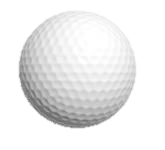 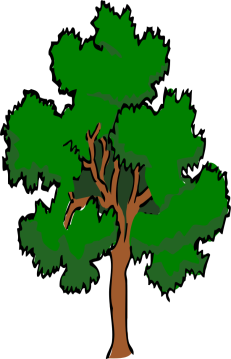 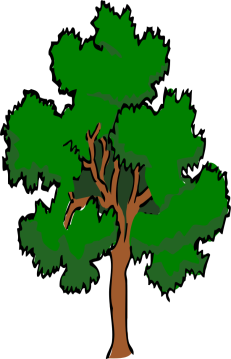 Target 3
230 yards
(210 metres)
to centre
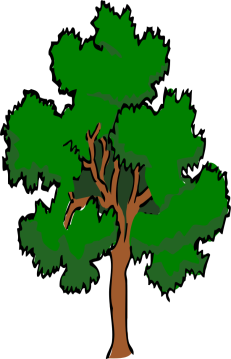 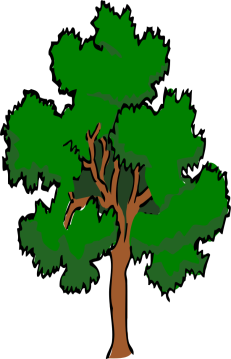 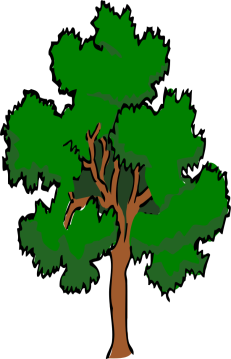 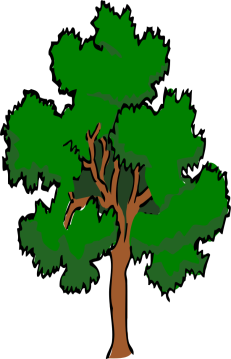 Wind
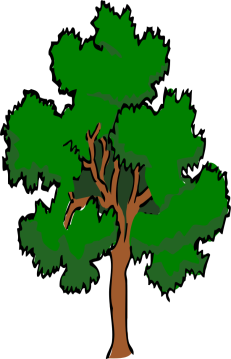 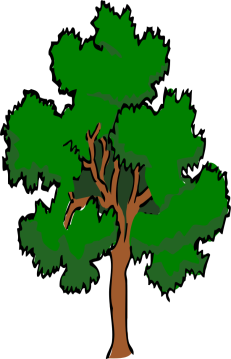 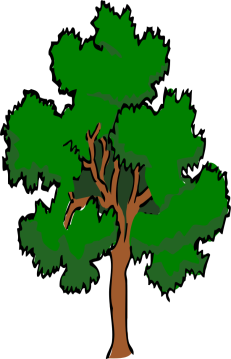 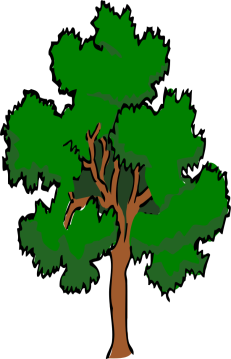 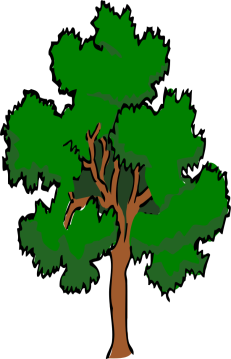 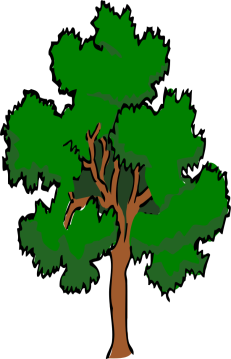 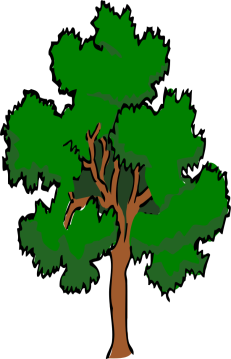 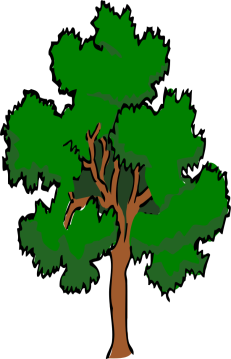 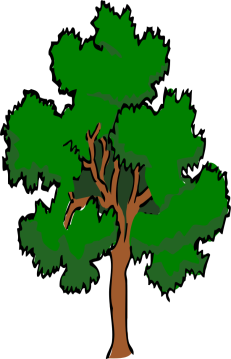 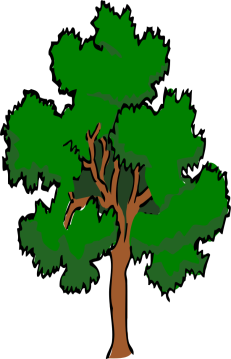 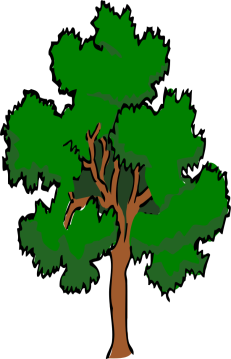 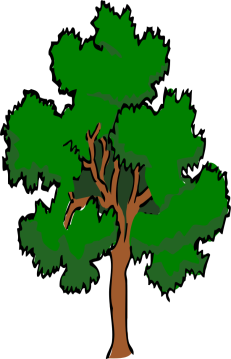 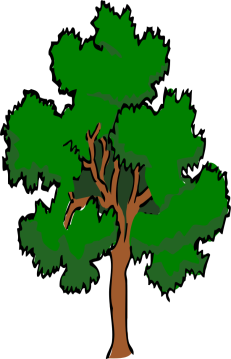 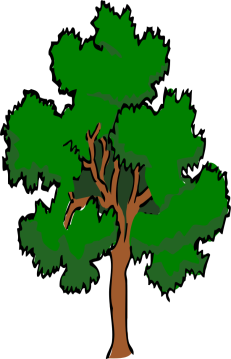 16 mph
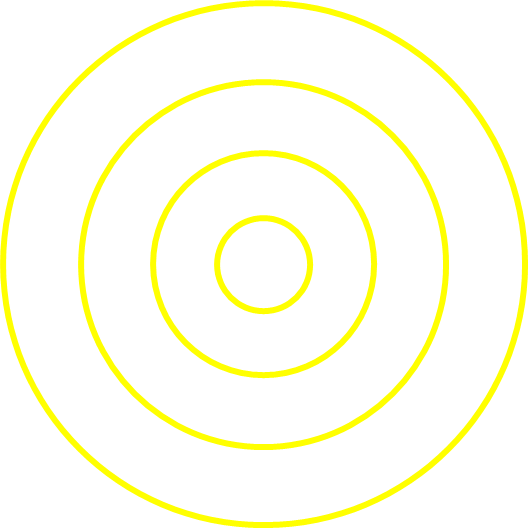 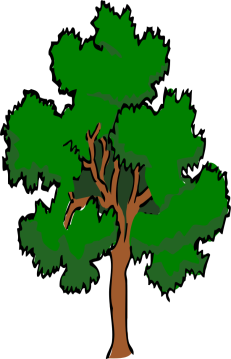 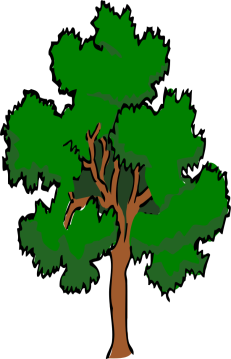 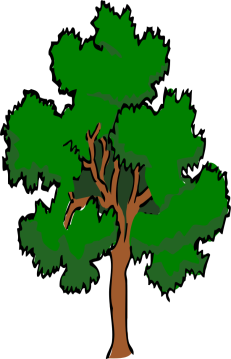 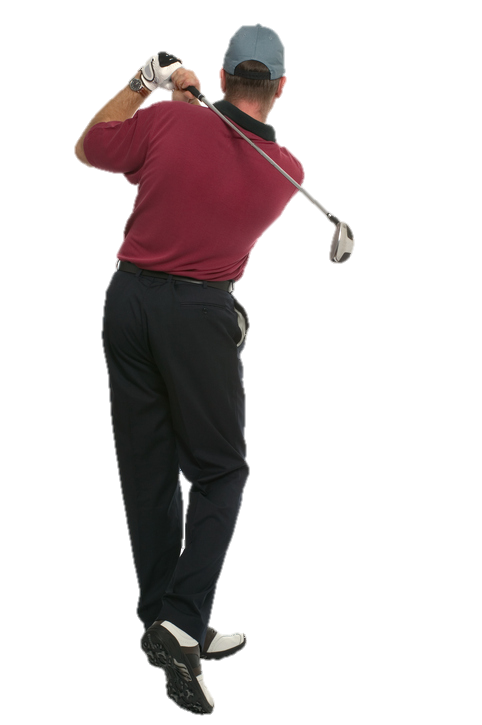 3
SCORE
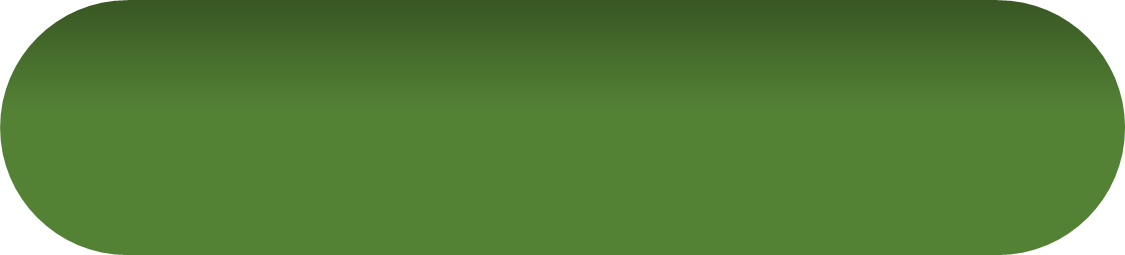 Scorecard
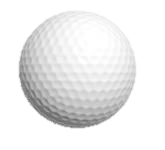 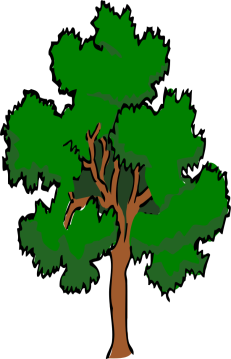 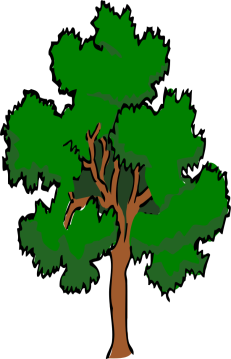 Target 3
230 yards
(210 metres)
to centre
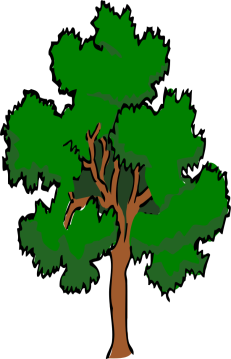 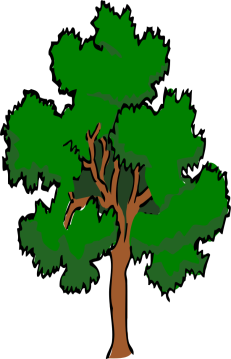 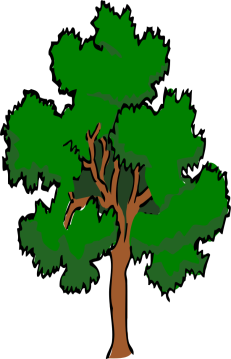 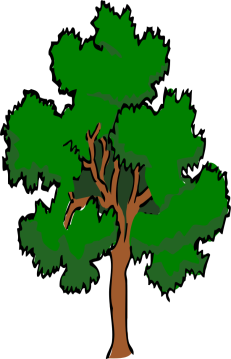 Wind
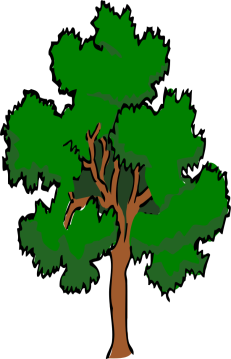 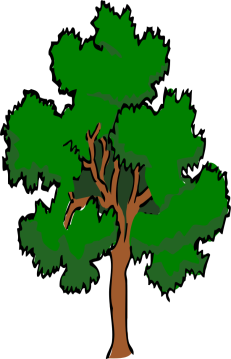 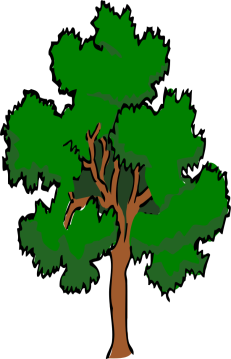 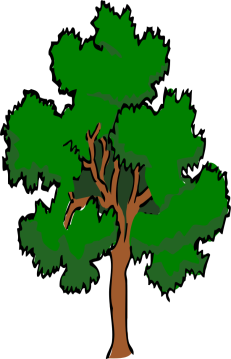 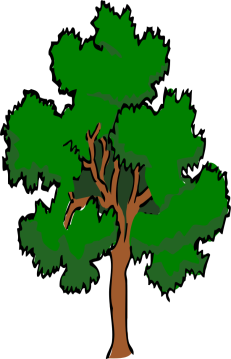 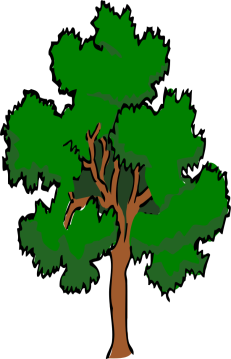 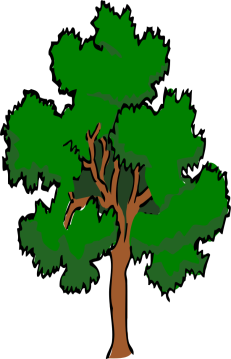 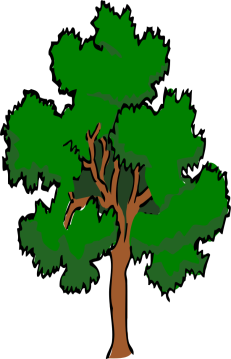 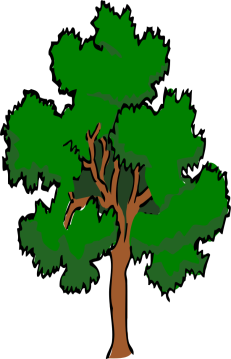 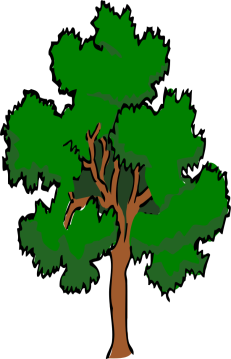 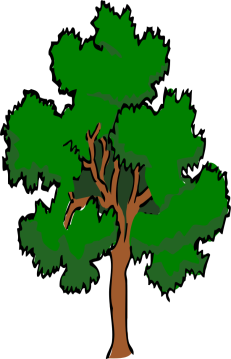 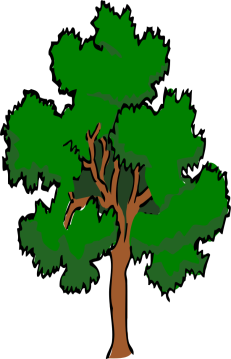 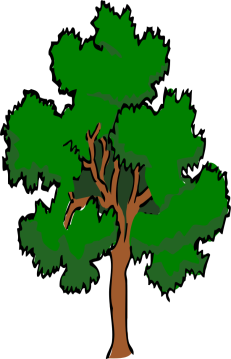 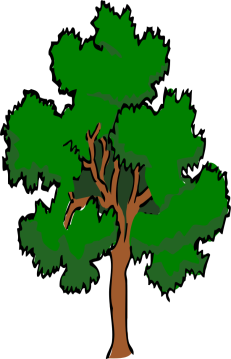 16 mph
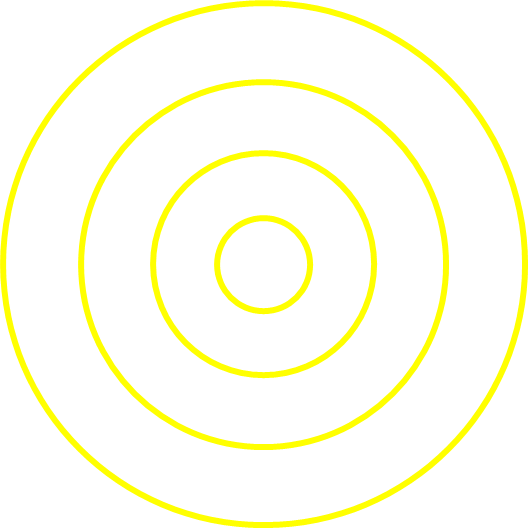 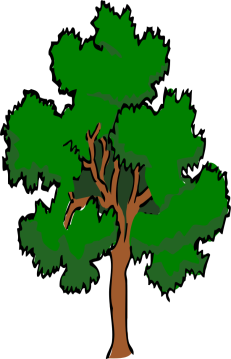 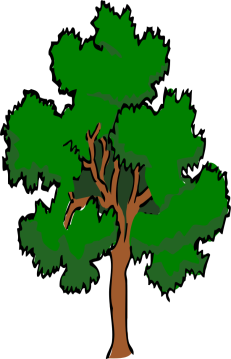 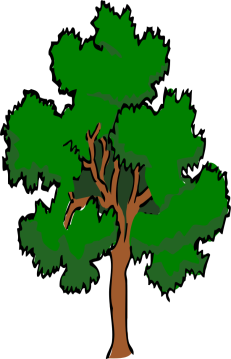 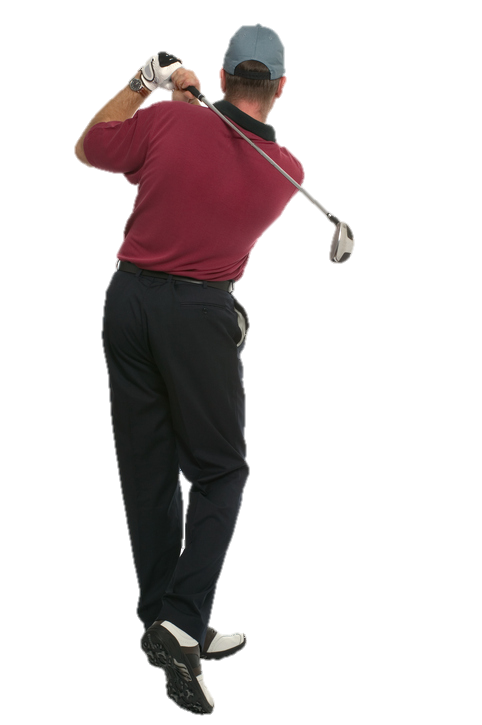 1
SCORE
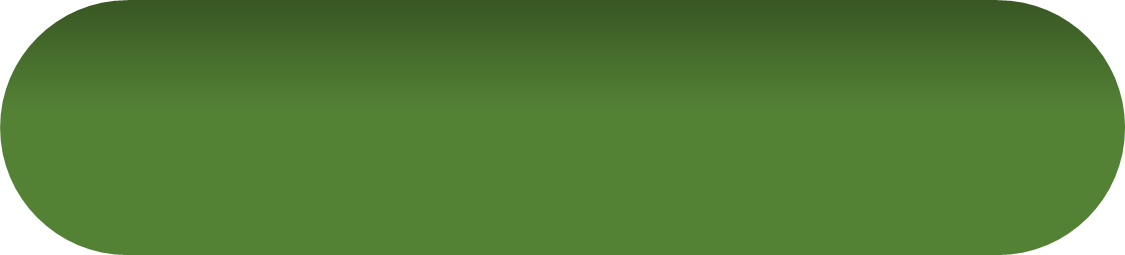 Scorecard
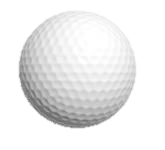 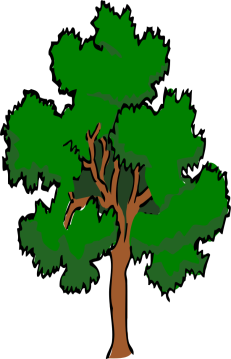 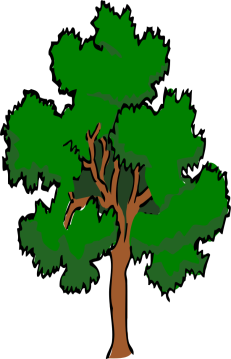 Target 3
230 yards
(210 metres)
to centre
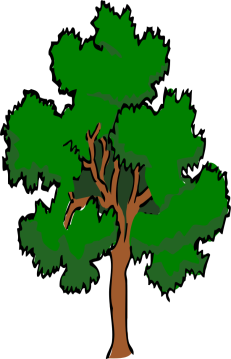 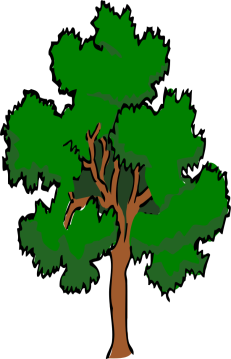 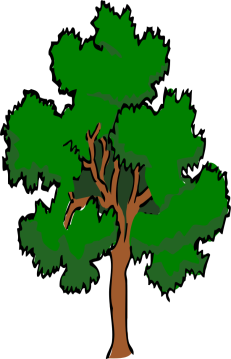 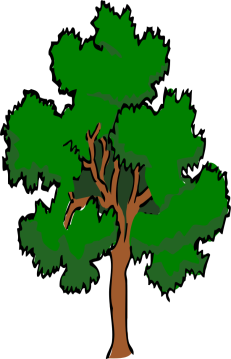 Wind
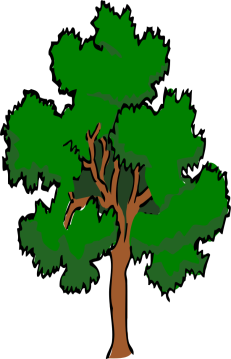 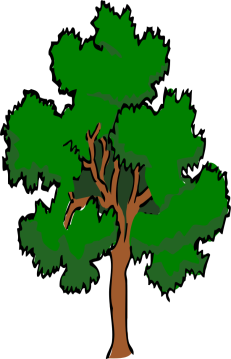 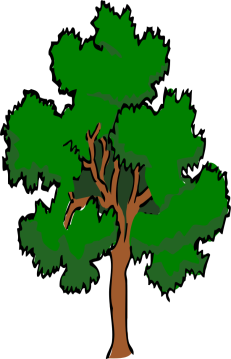 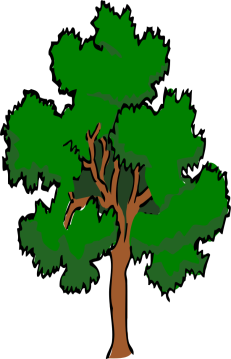 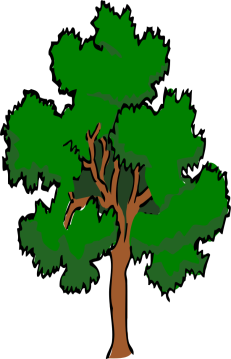 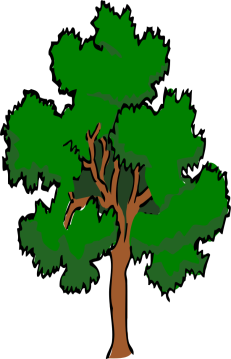 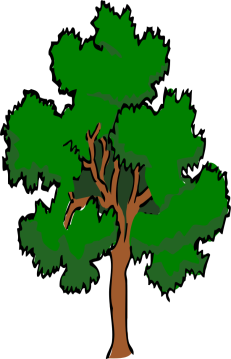 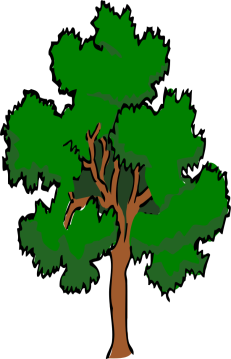 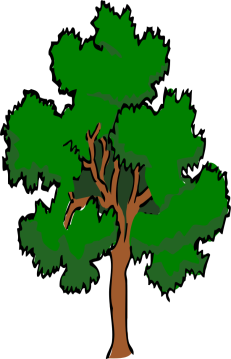 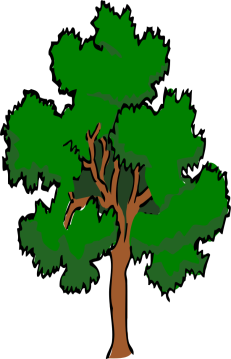 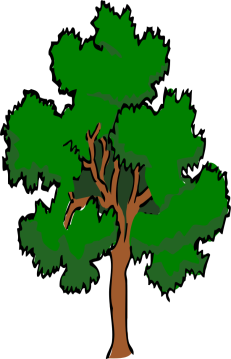 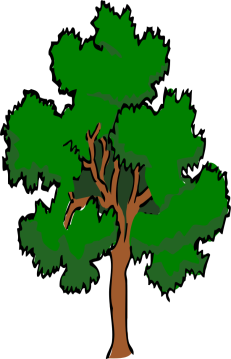 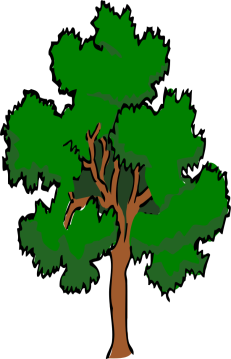 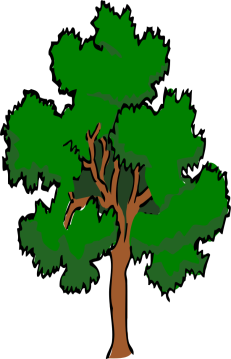 16 mph
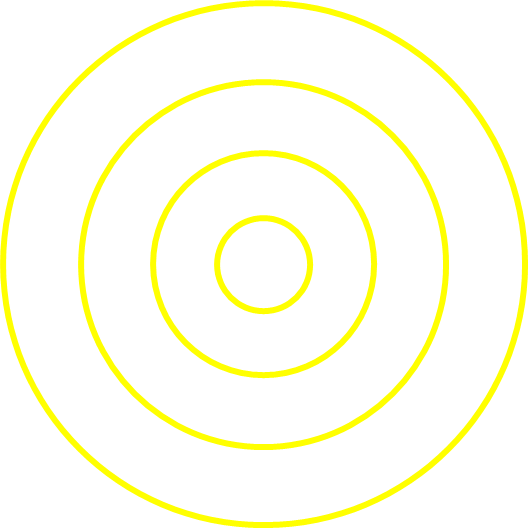 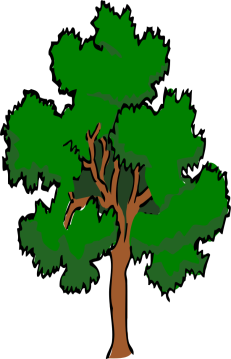 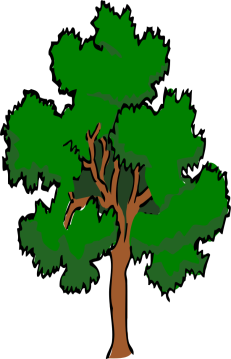 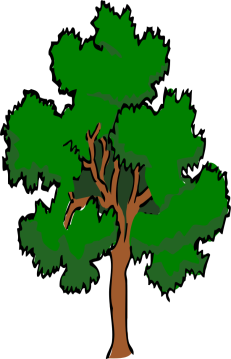 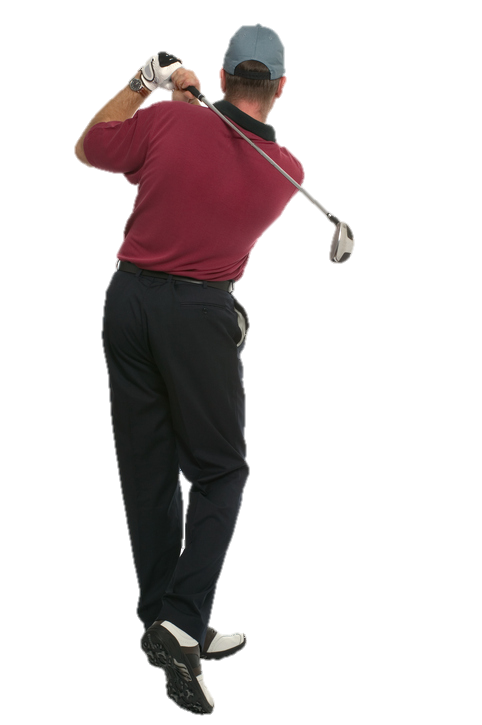 0
SCORE
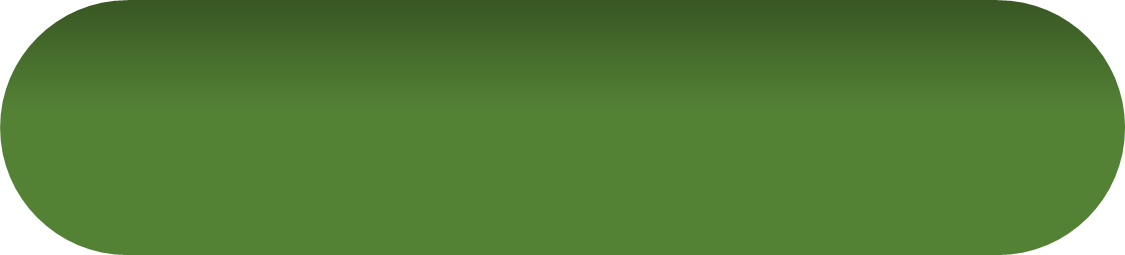 Scorecard
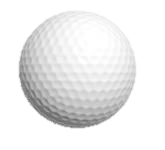 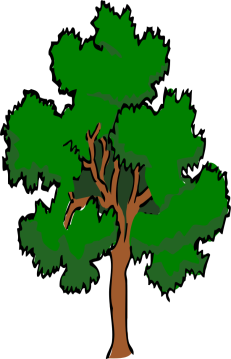 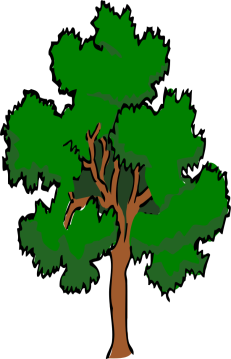 Target 3
230 yards
(210 metres)
to centre
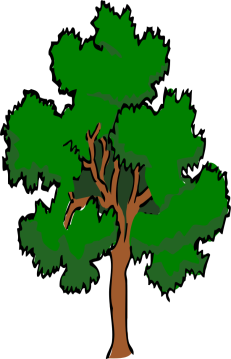 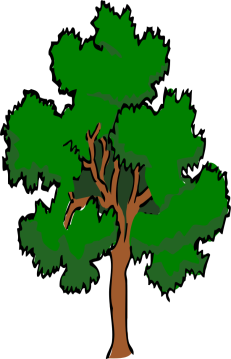 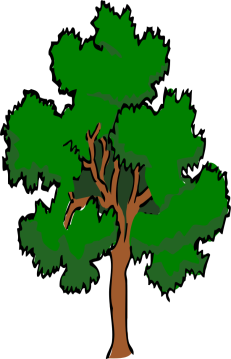 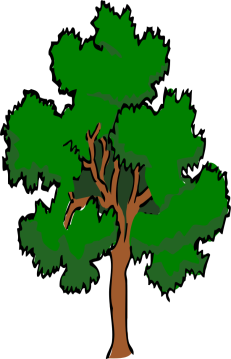 Wind
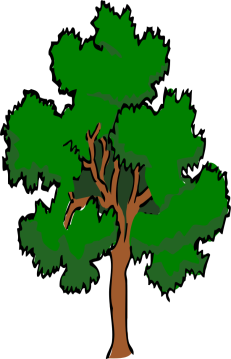 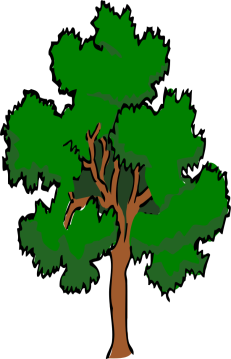 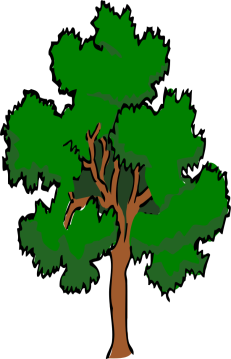 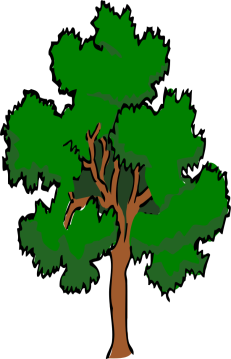 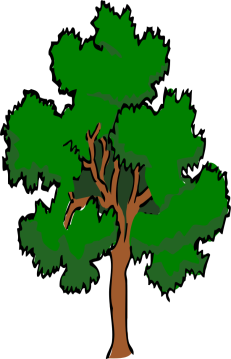 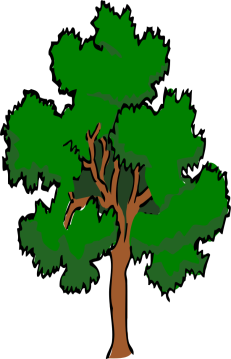 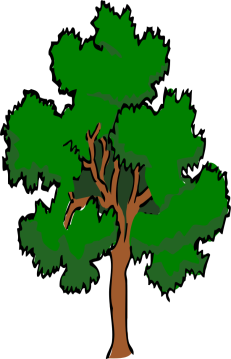 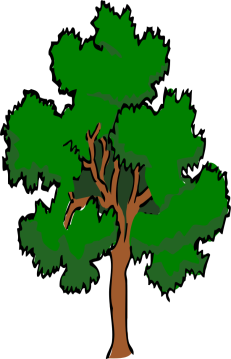 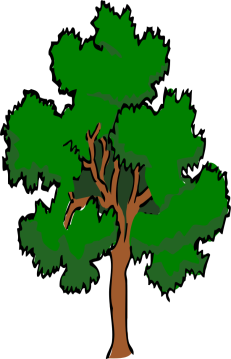 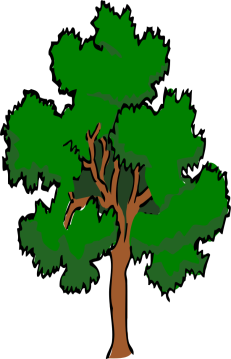 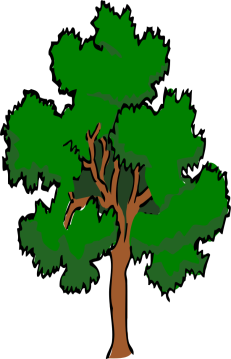 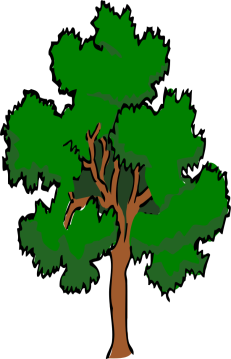 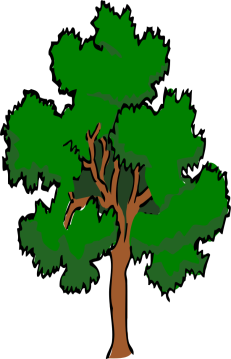 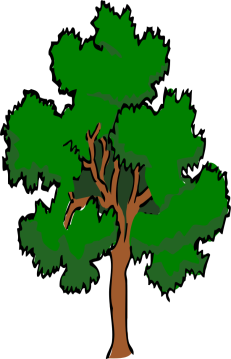 16 mph
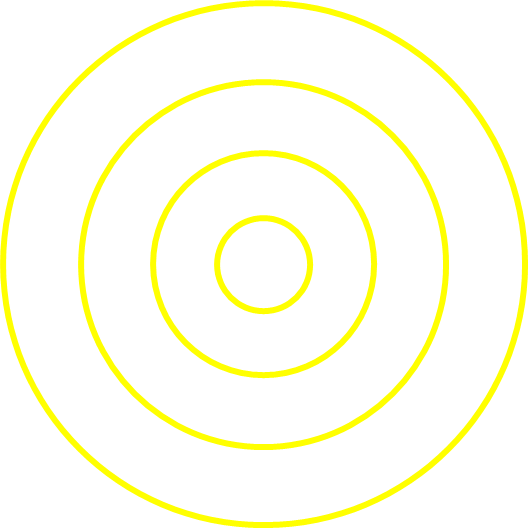 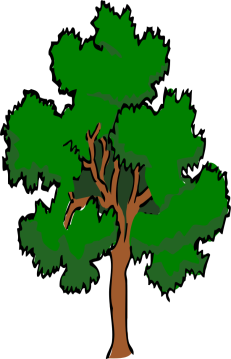 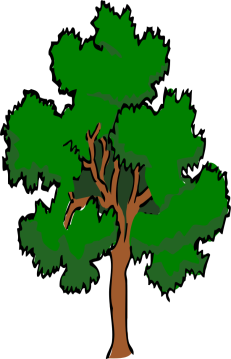 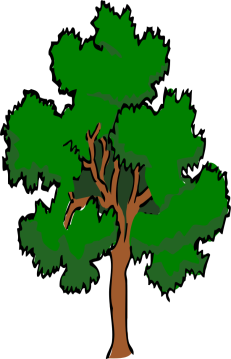 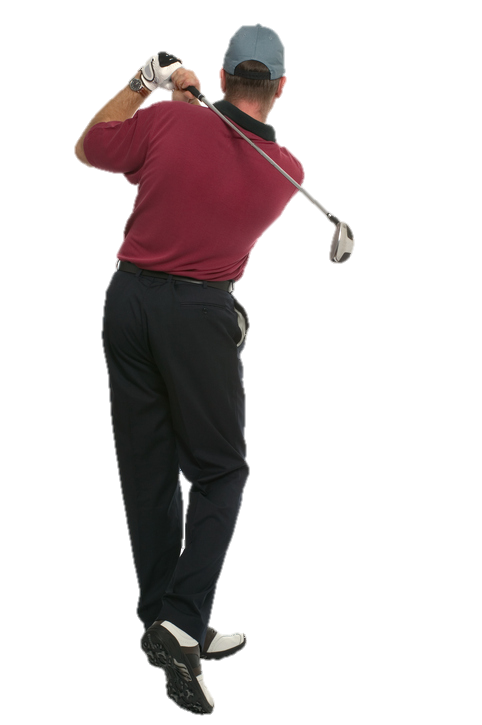 0
SCORE
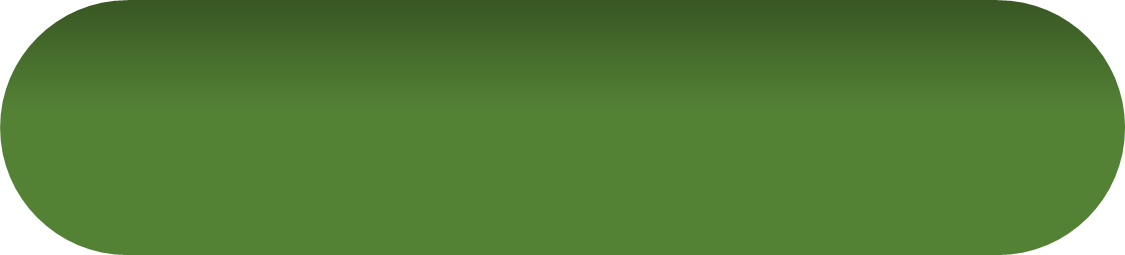 Scorecard
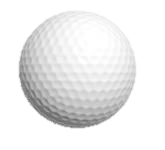 Target 4
120 yards
(110 metres)
to centre
Wind
20 mph
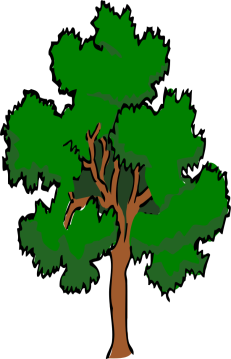 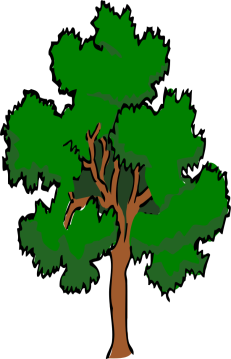 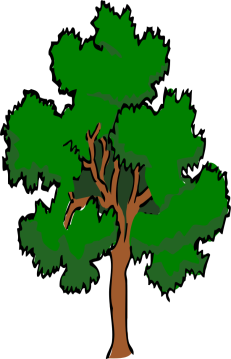 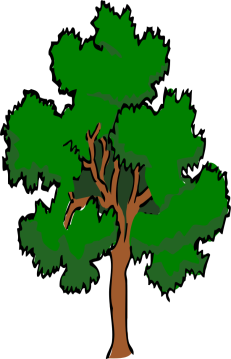 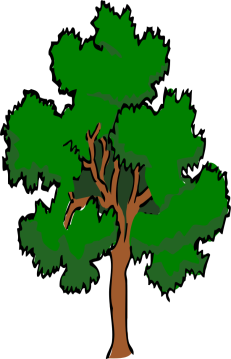 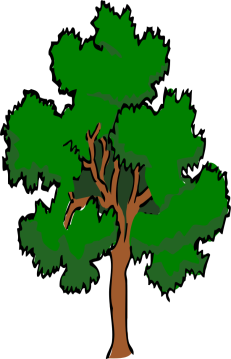 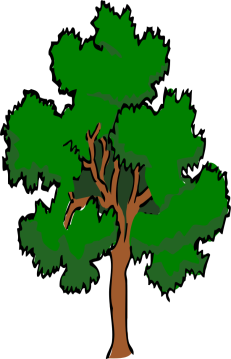 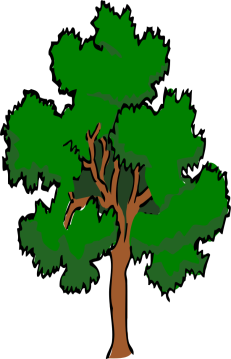 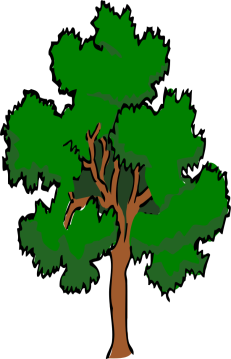 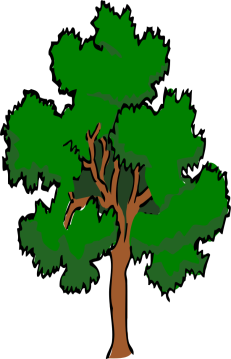 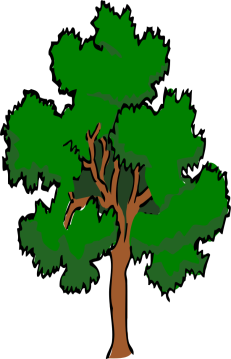 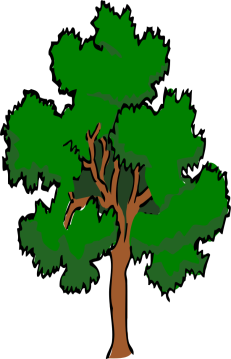 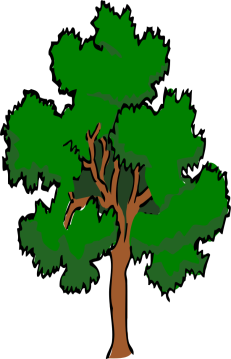 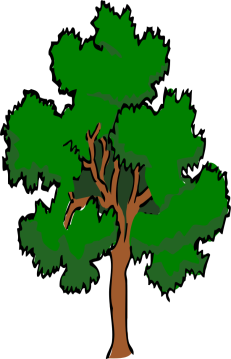 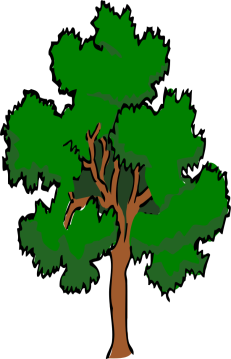 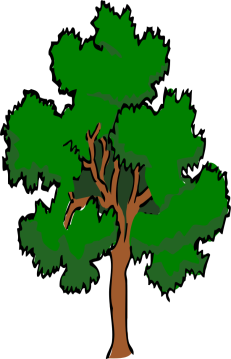 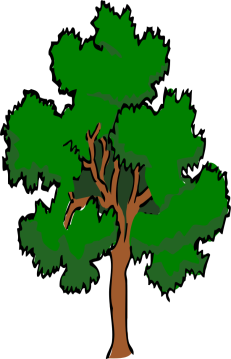 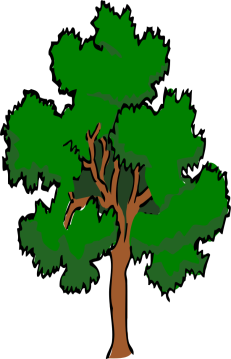 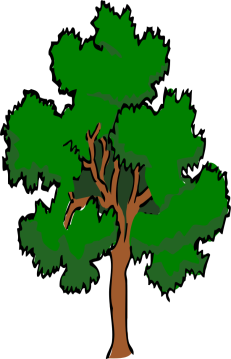 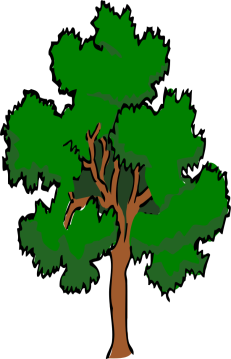 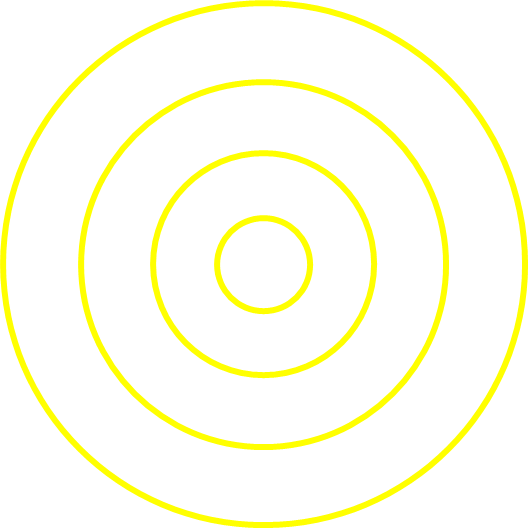 Club Selected
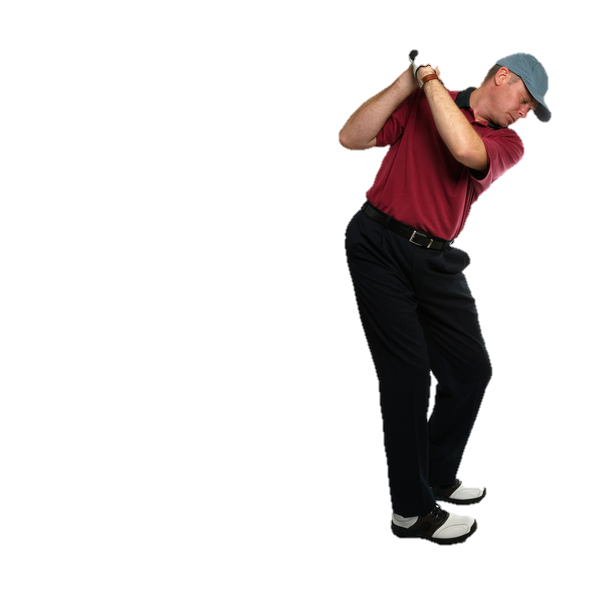 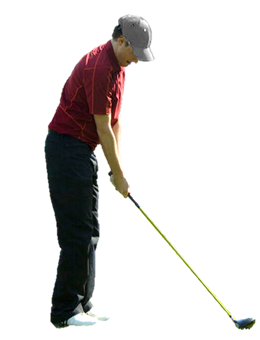 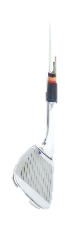 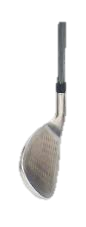 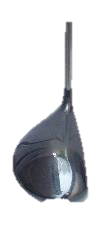 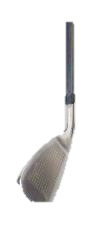 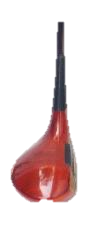 D  4W  3    5    7
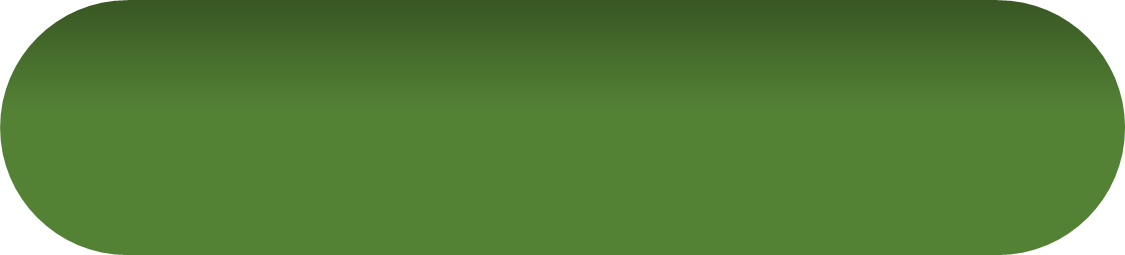 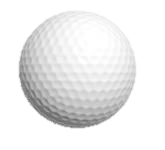 Target 4
120 yards
(110 metres)
to centre
Wind
20 mph
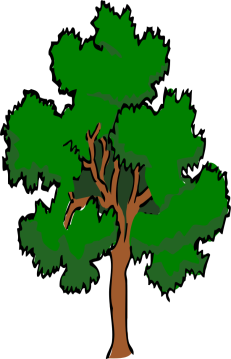 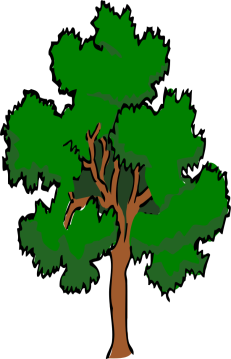 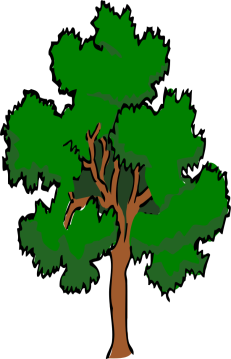 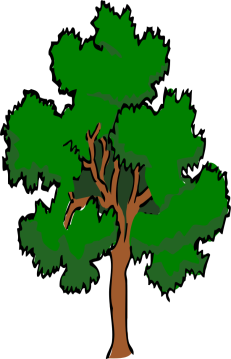 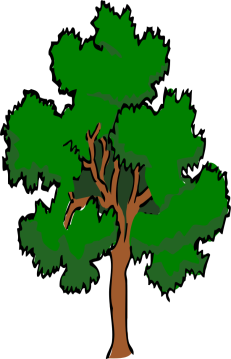 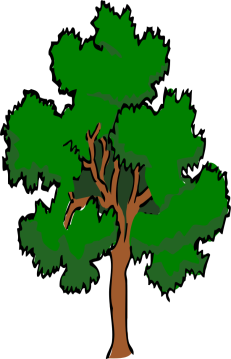 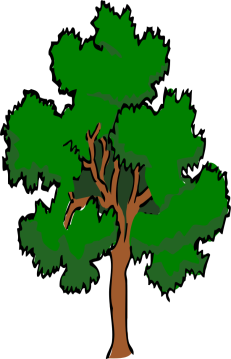 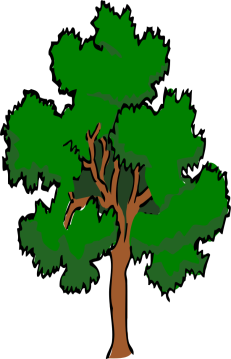 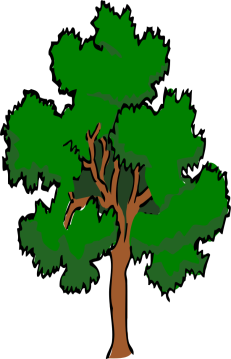 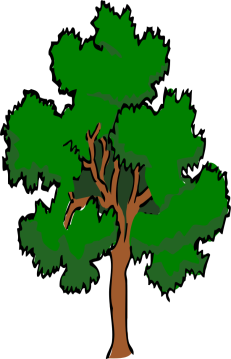 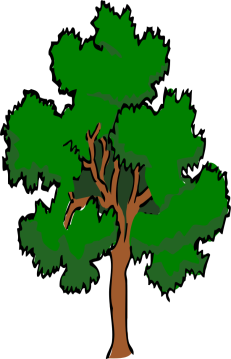 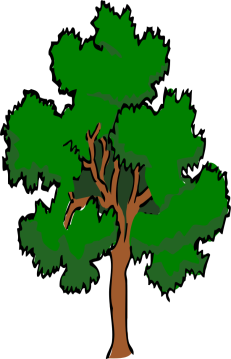 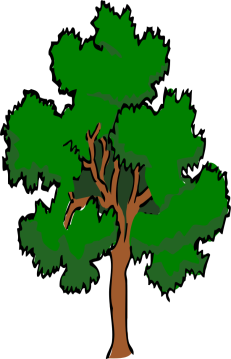 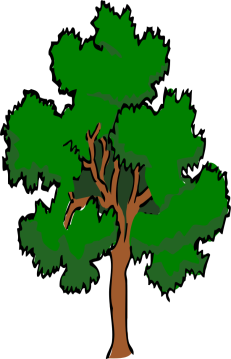 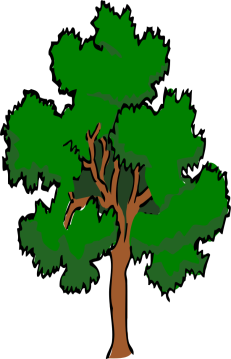 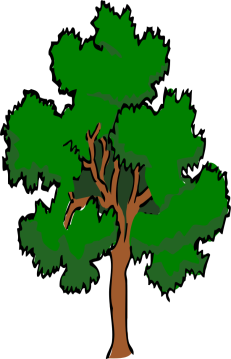 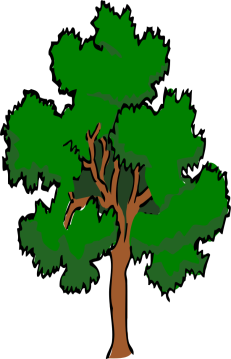 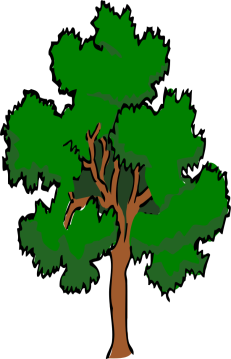 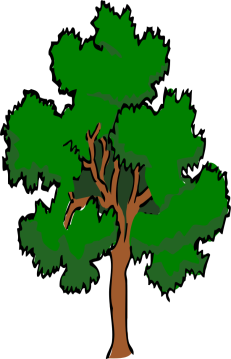 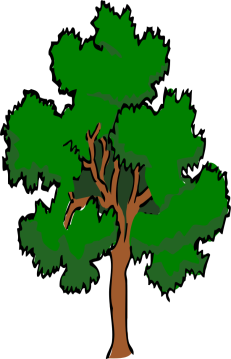 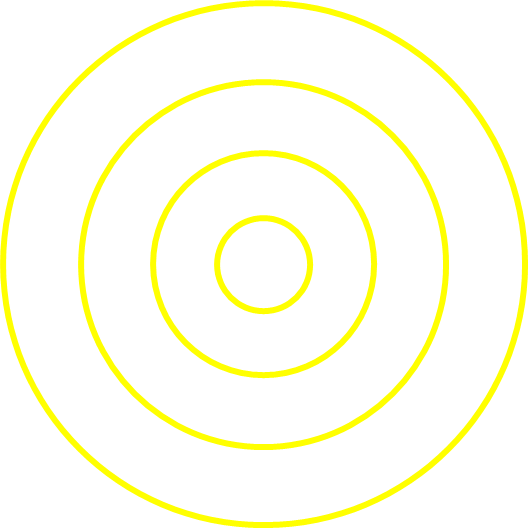 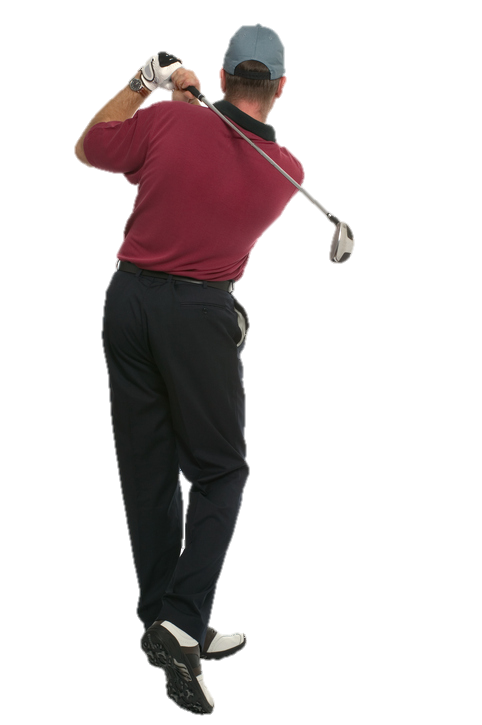 1
SCORE
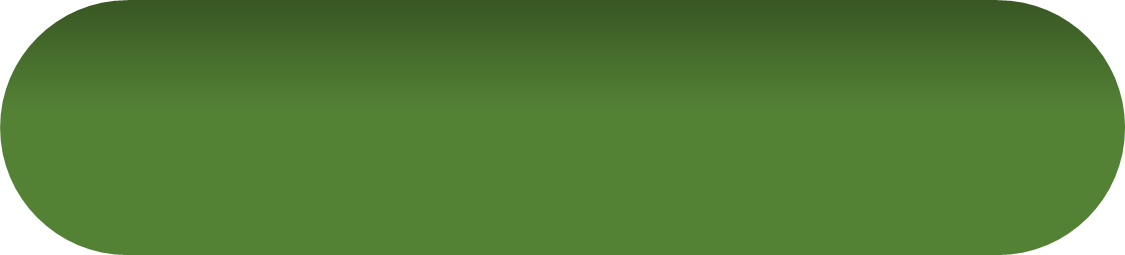 Scorecard
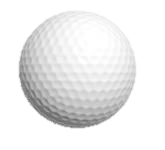 Target 4
120 yards
(110 metres)
to centre
Wind
20 mph
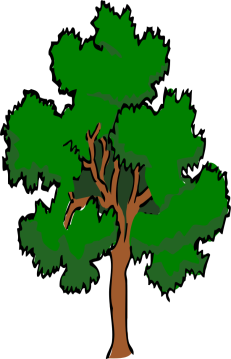 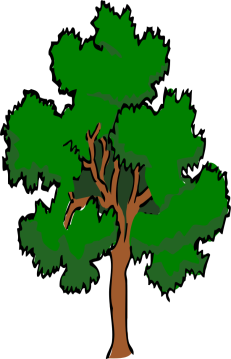 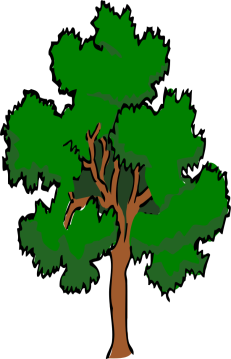 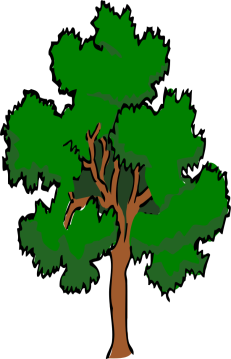 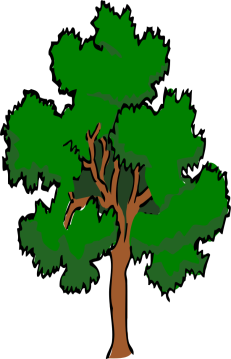 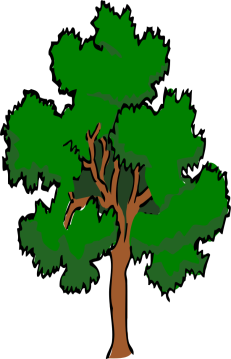 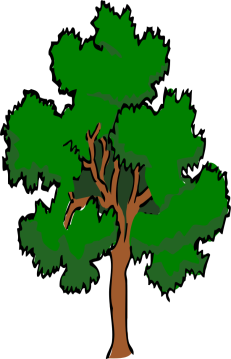 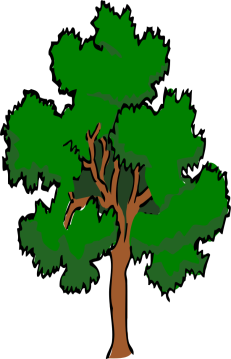 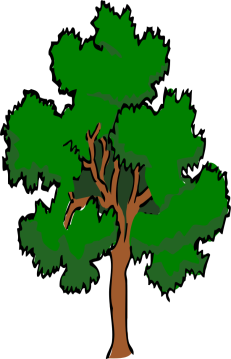 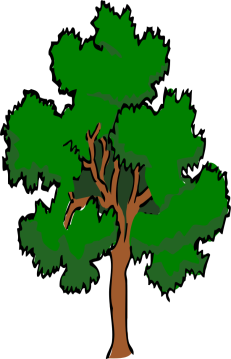 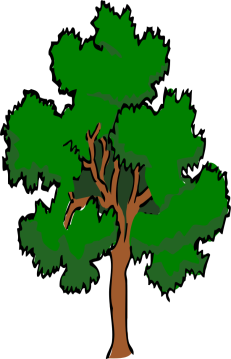 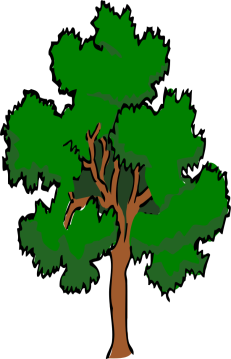 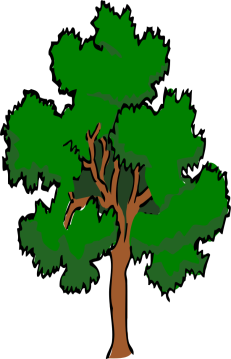 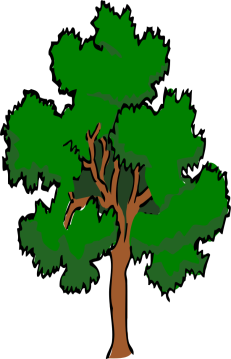 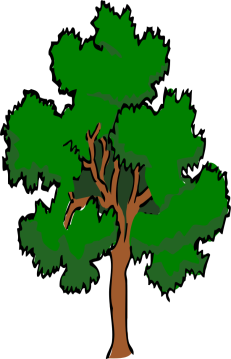 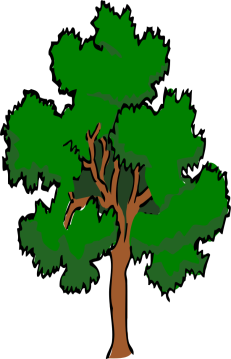 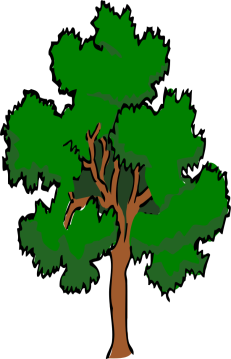 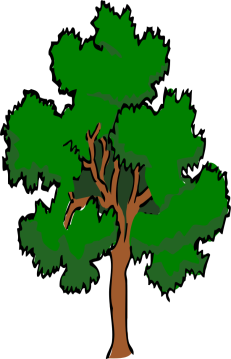 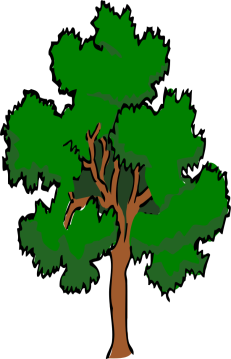 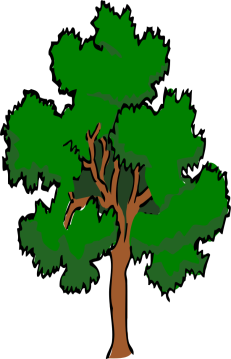 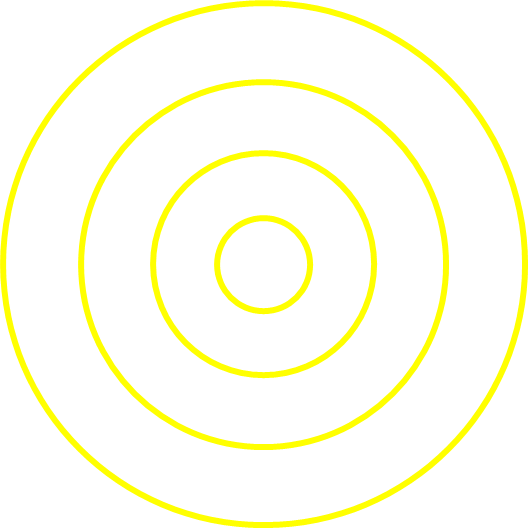 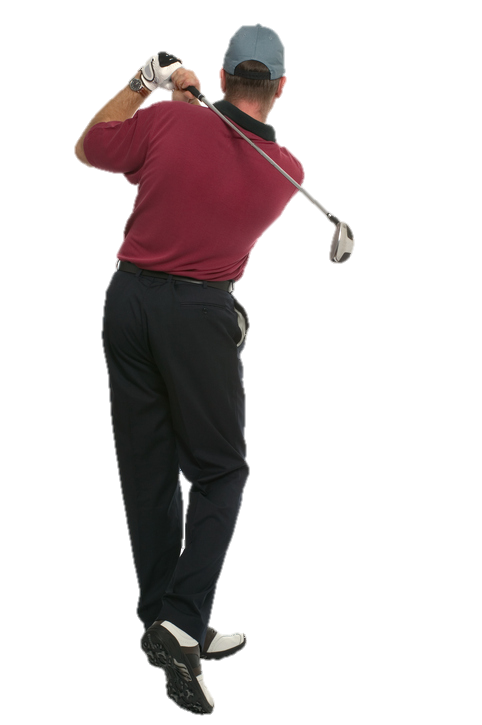 3
SCORE
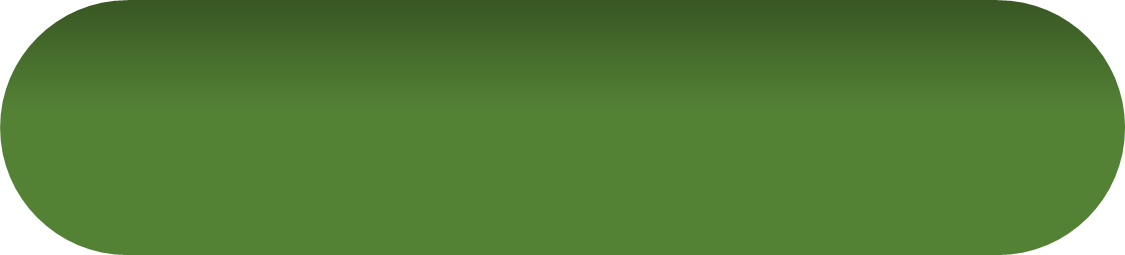 Scorecard
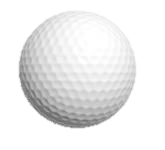 Target 4
120 yards
(110 metres)
to centre
Wind
20 mph
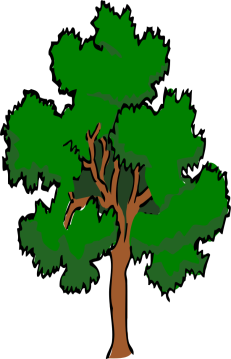 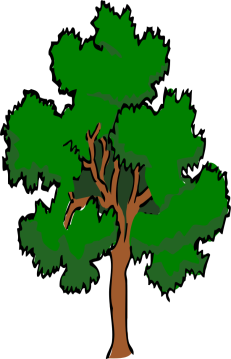 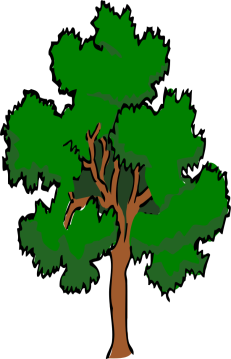 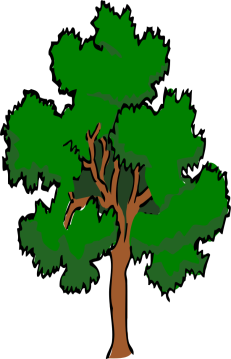 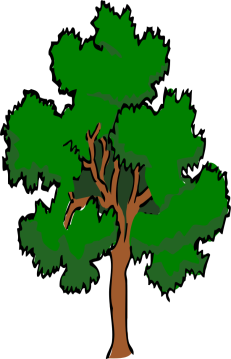 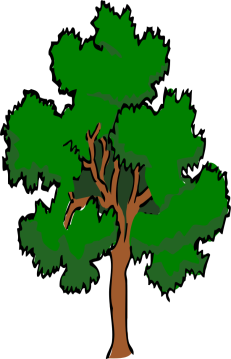 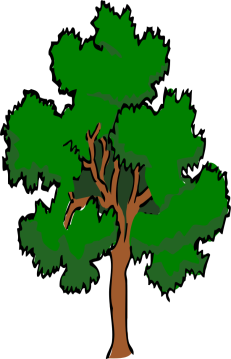 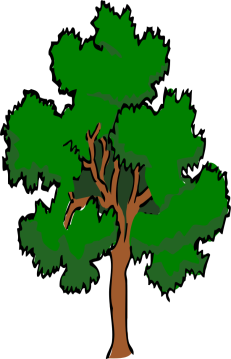 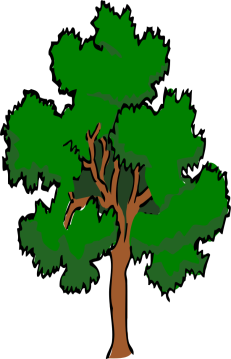 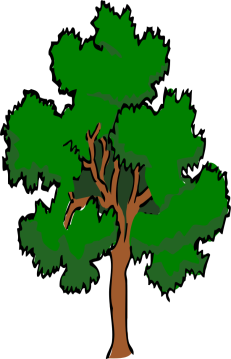 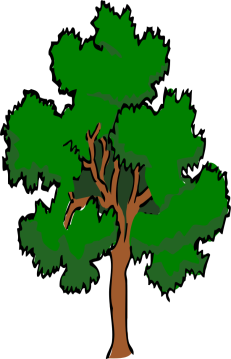 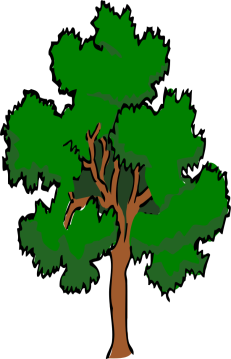 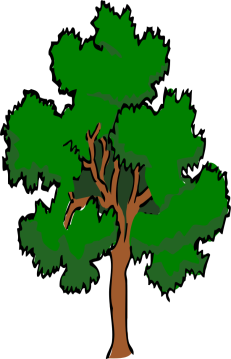 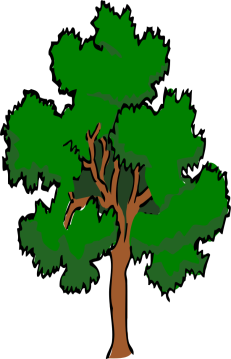 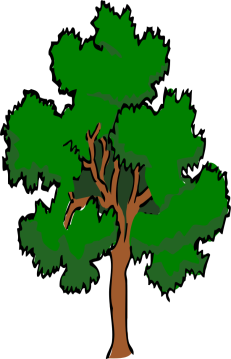 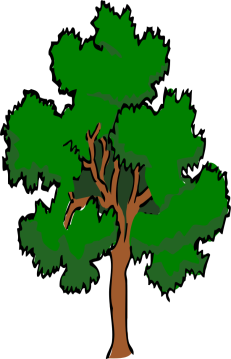 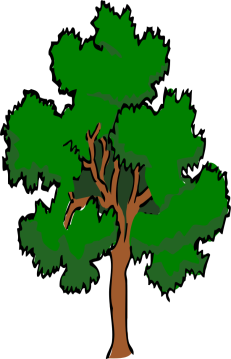 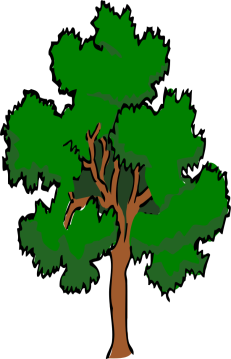 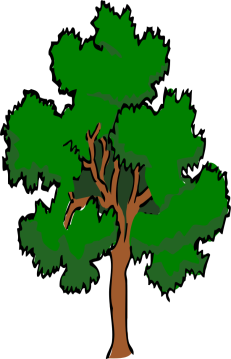 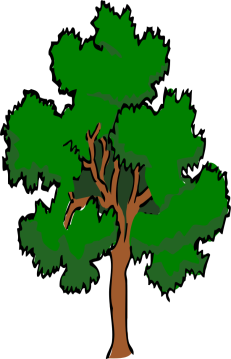 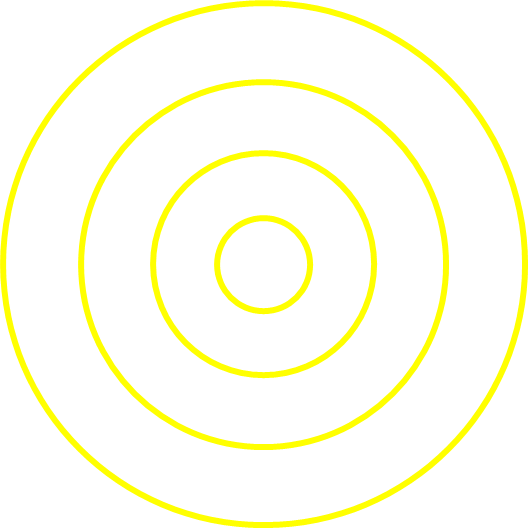 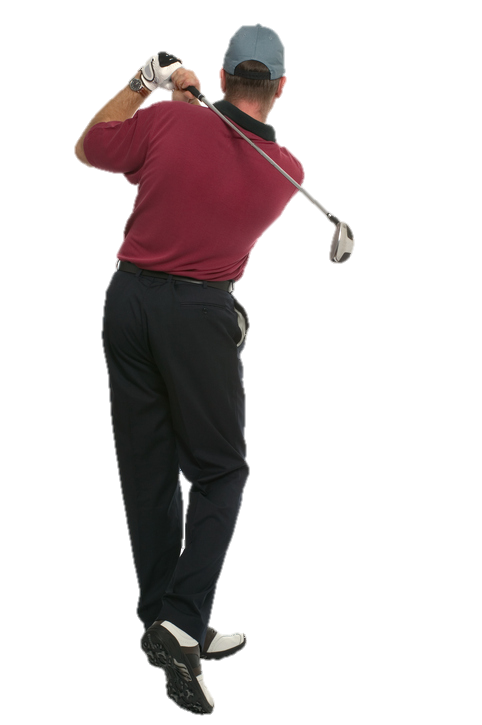 5
SCORE
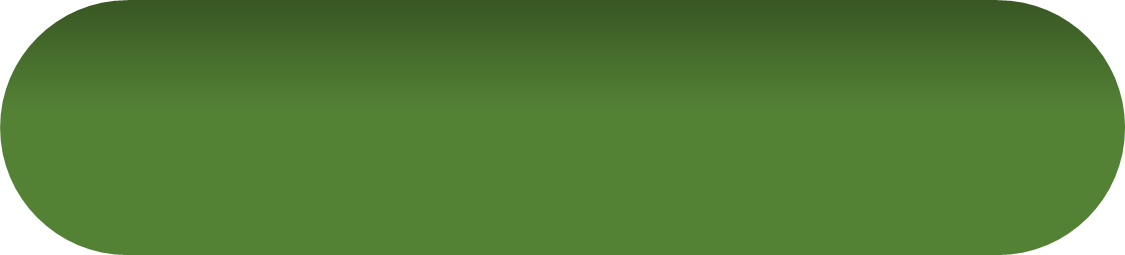 Scorecard
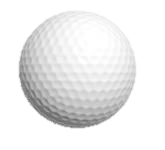 Target 4
120 yards
(110 metres)
to centre
Wind
20 mph
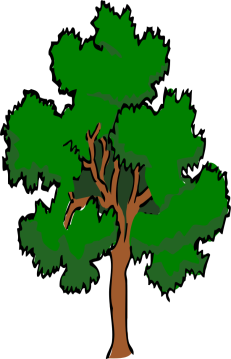 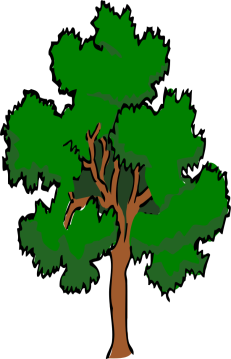 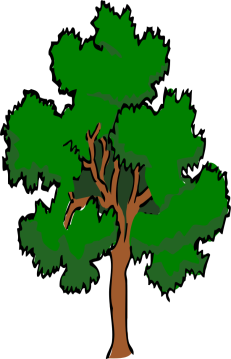 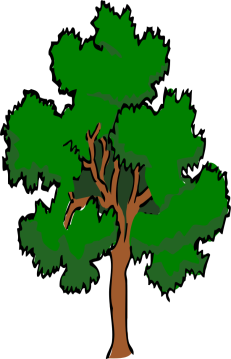 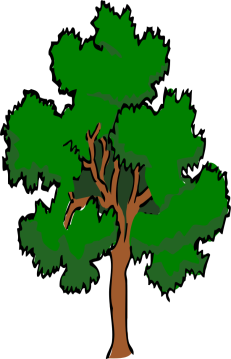 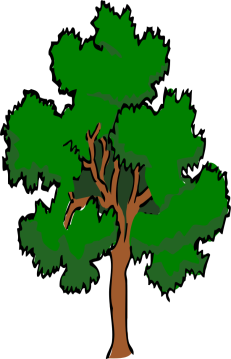 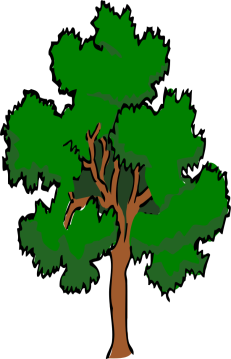 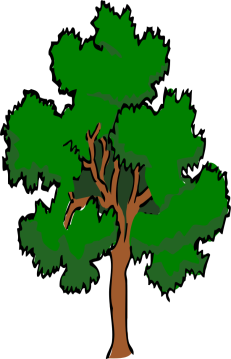 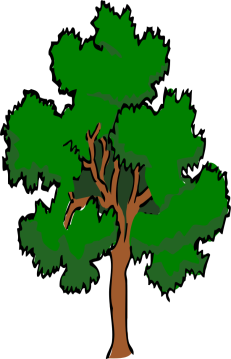 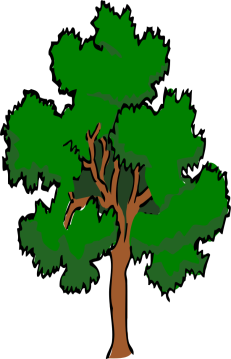 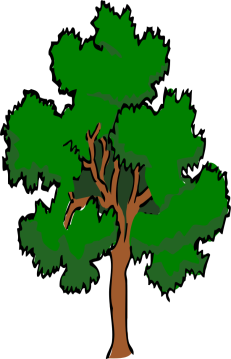 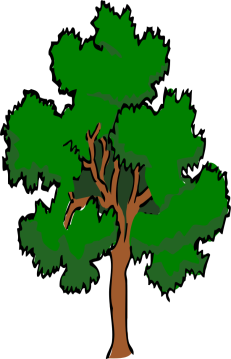 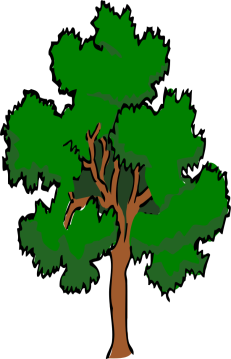 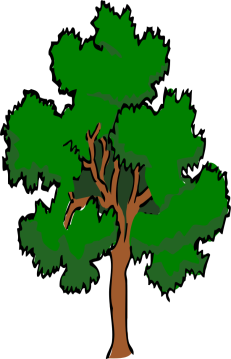 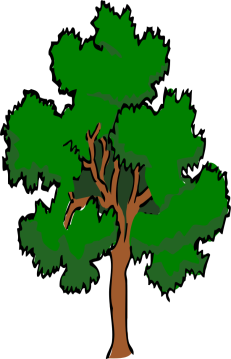 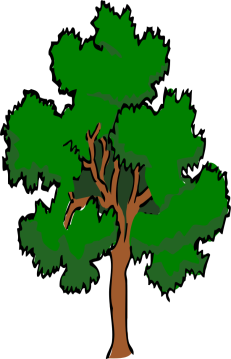 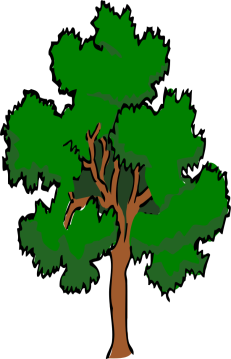 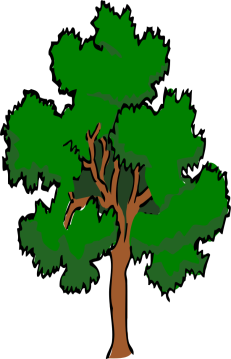 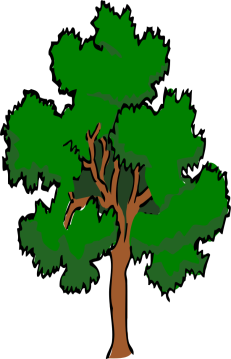 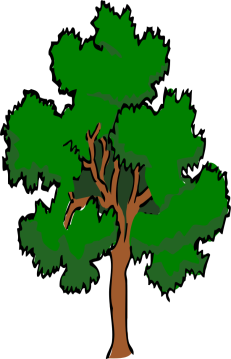 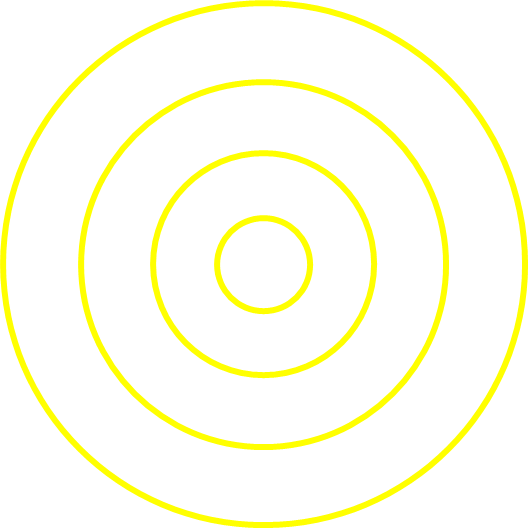 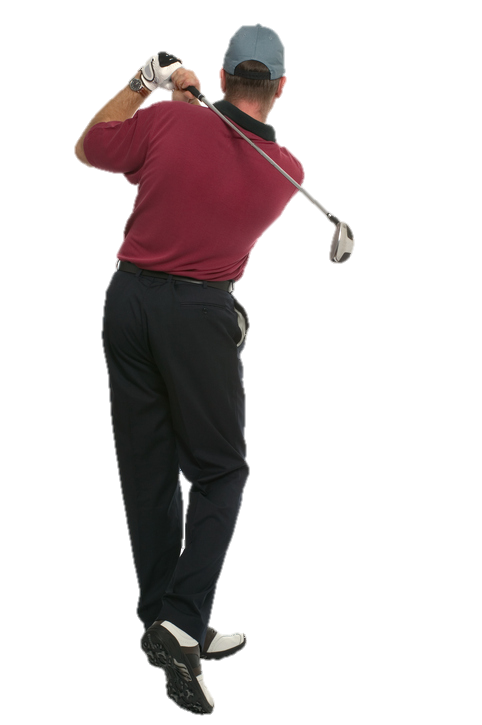 3
SCORE
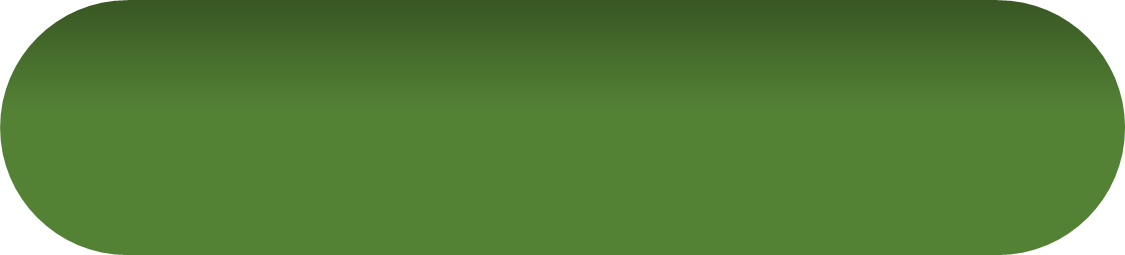 Scorecard
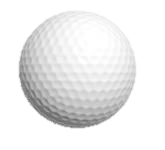 Target 4
120 yards
(110 metres)
to centre
Wind
20 mph
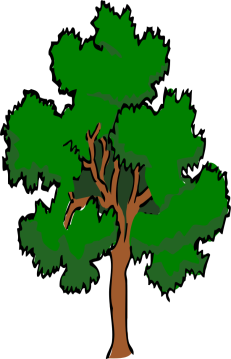 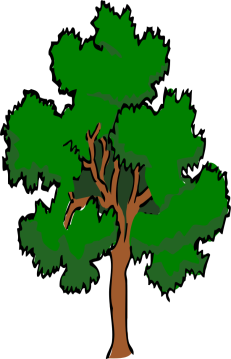 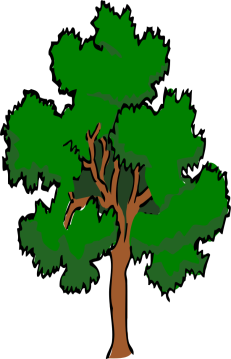 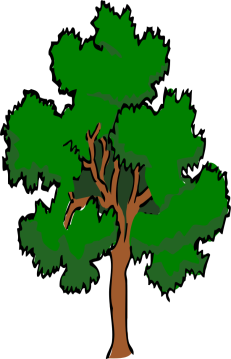 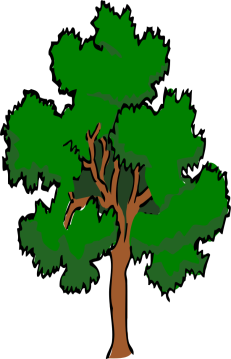 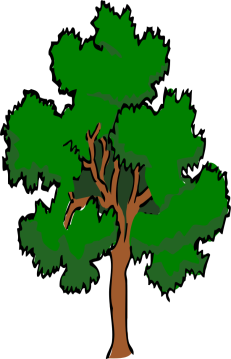 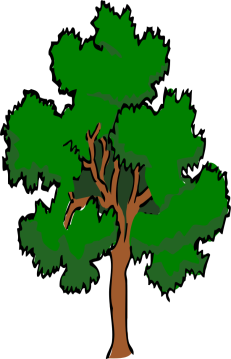 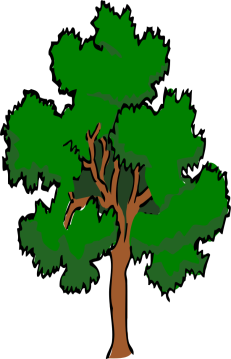 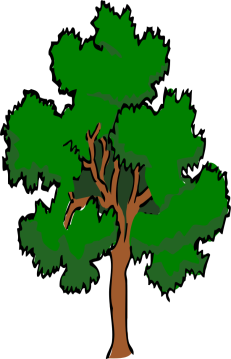 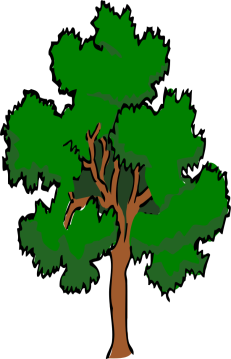 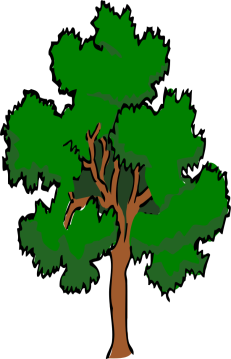 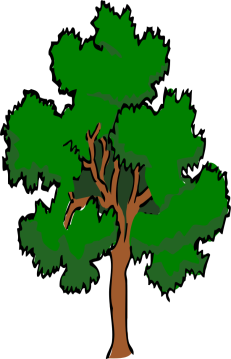 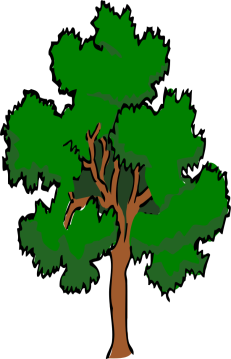 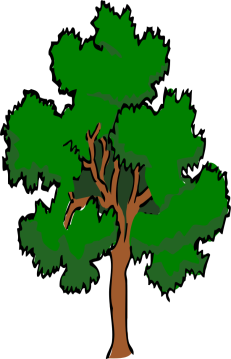 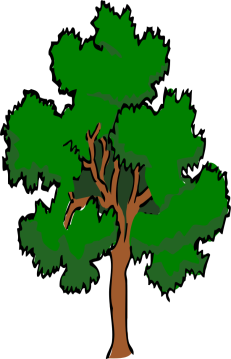 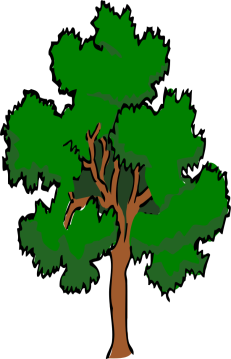 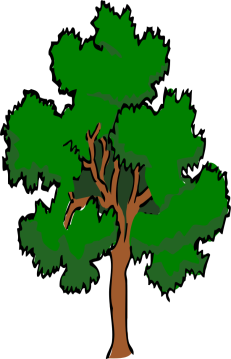 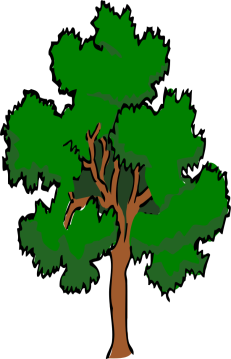 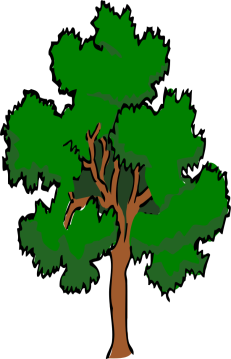 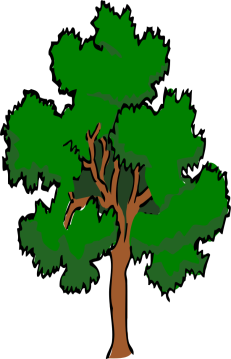 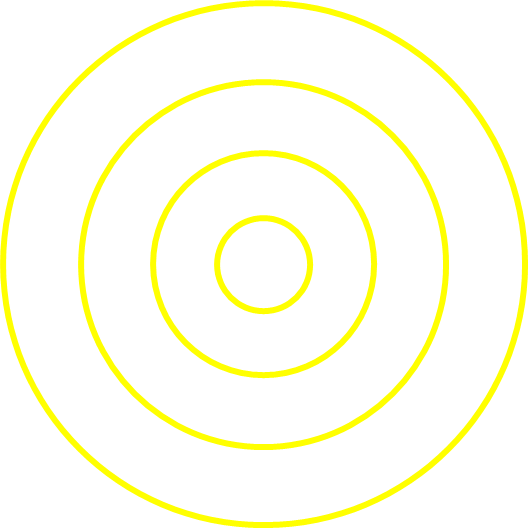 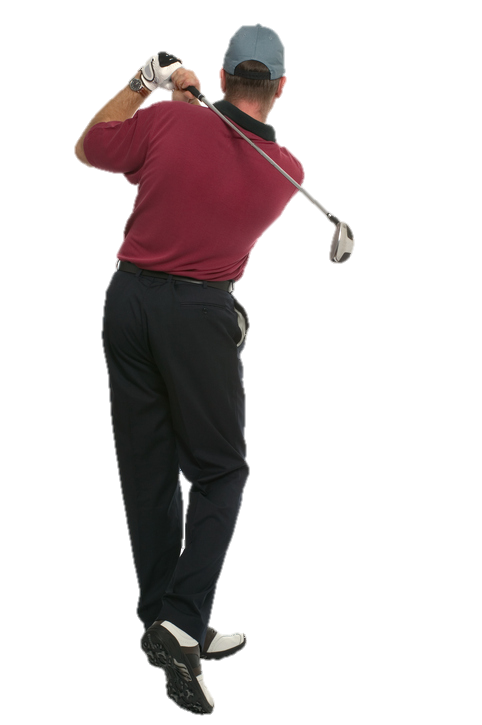 2
SCORE
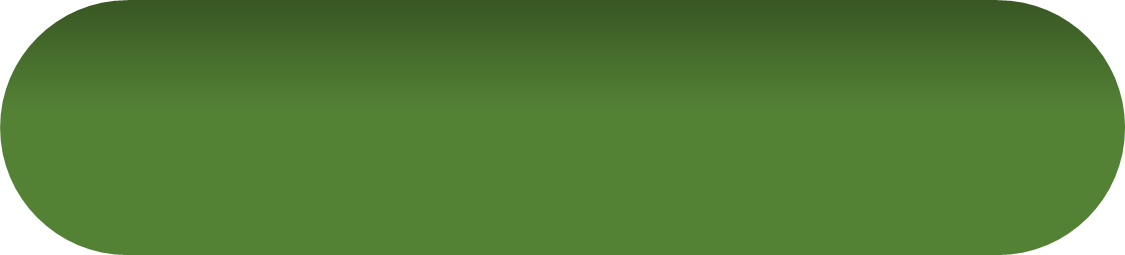 Scorecard
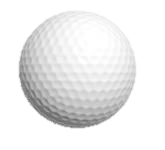 Target 4
120 yards
(110 metres)
to centre
Wind
20 mph
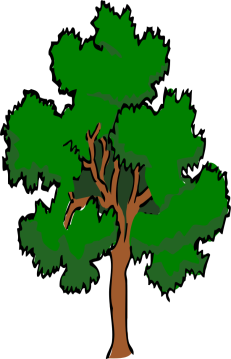 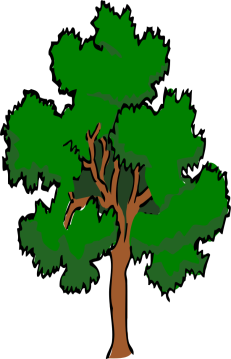 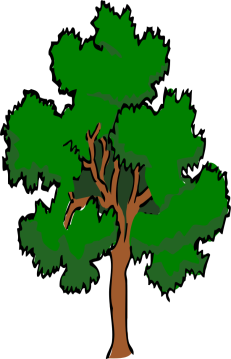 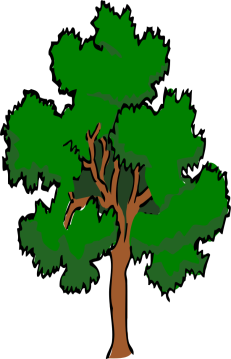 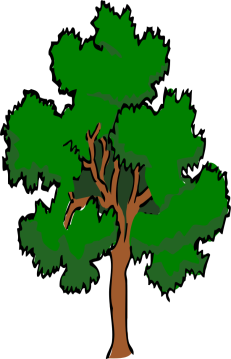 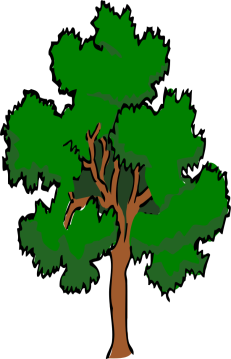 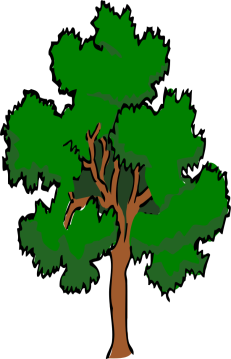 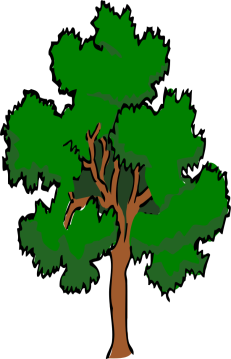 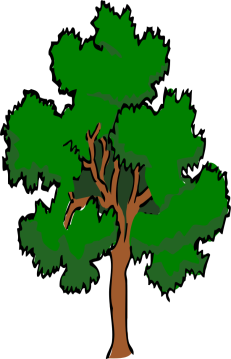 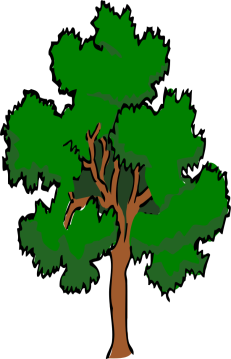 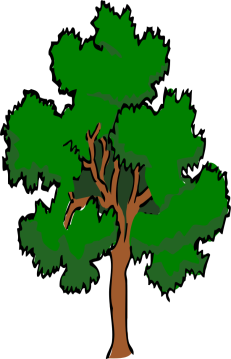 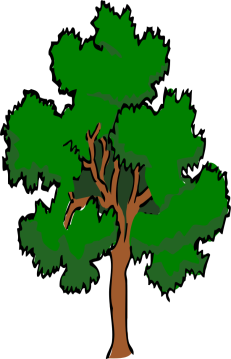 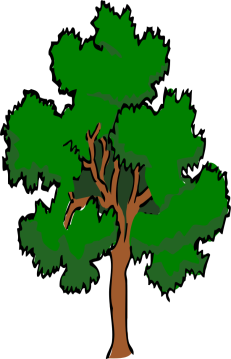 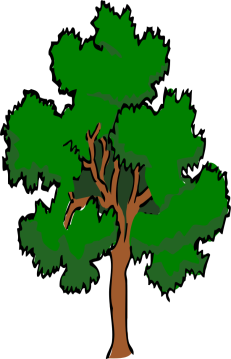 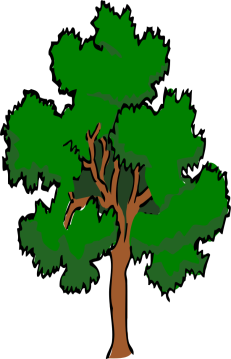 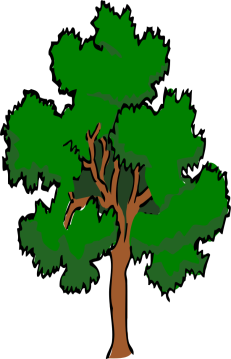 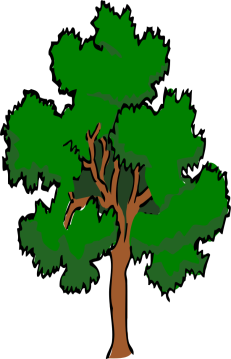 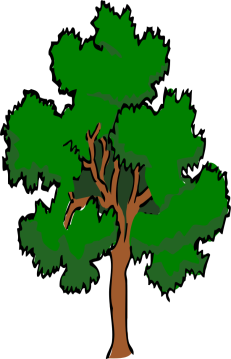 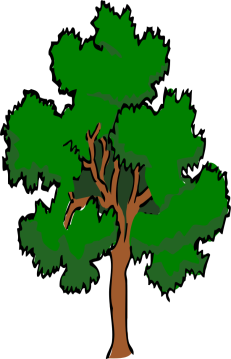 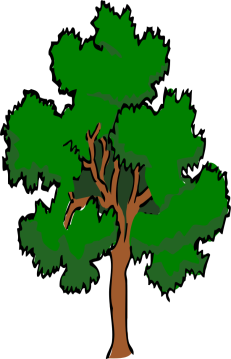 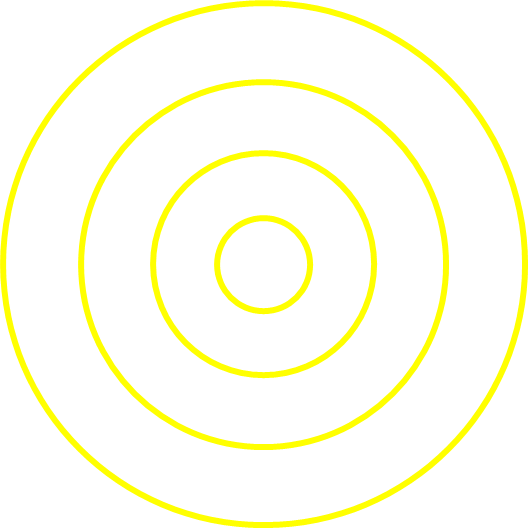 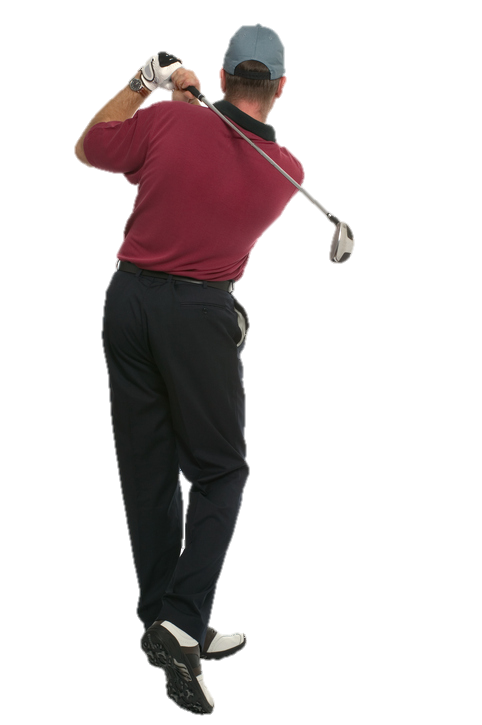 1
SCORE
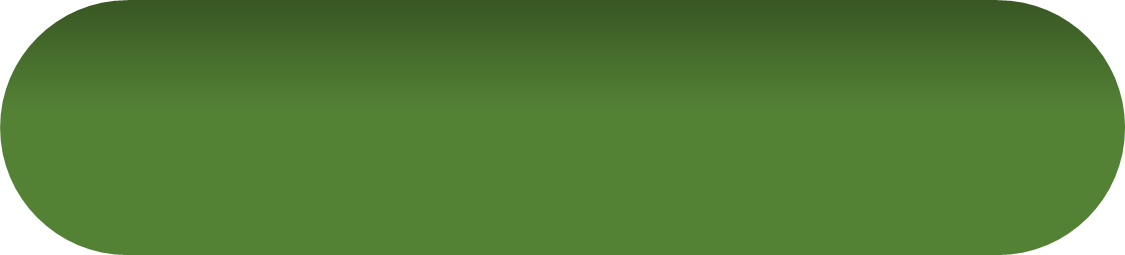 Scorecard
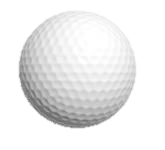 Target 4
120 yards
(110 metres)
to centre
Wind
20 mph
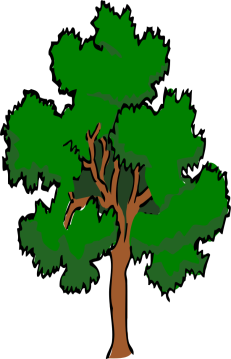 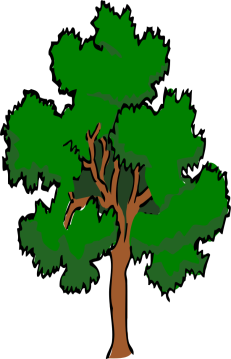 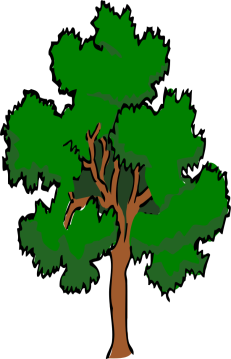 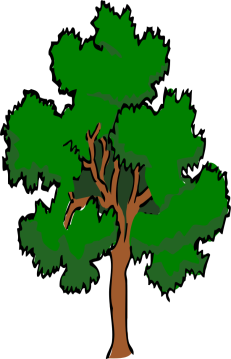 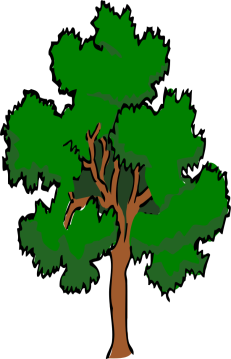 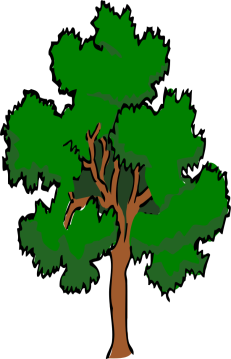 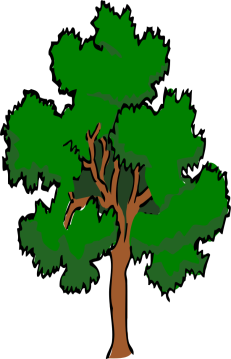 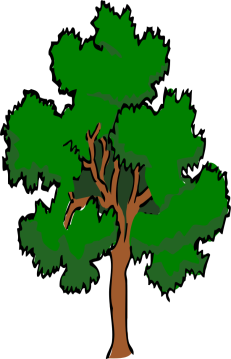 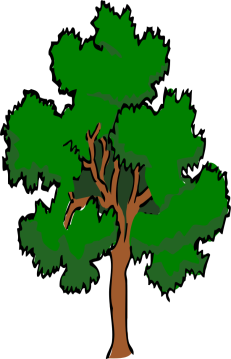 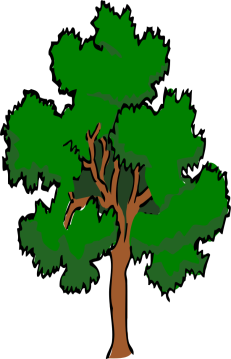 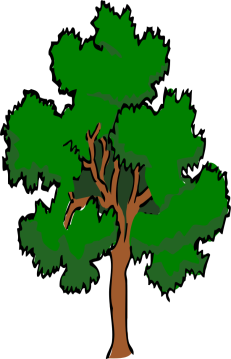 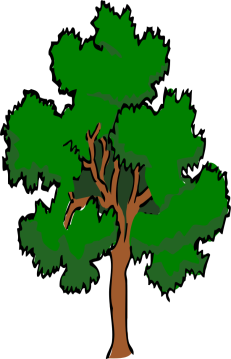 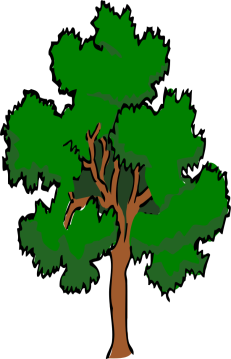 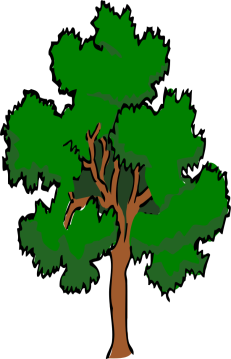 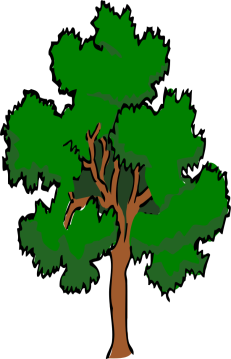 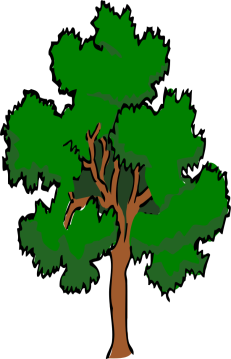 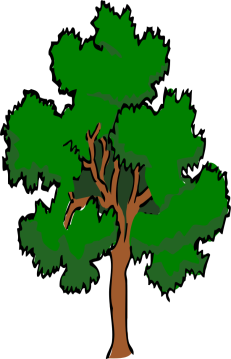 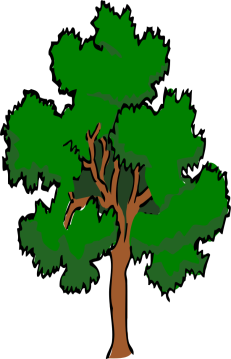 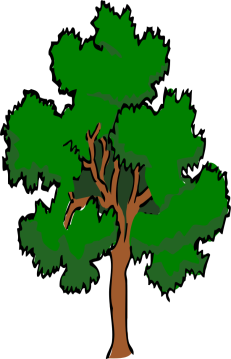 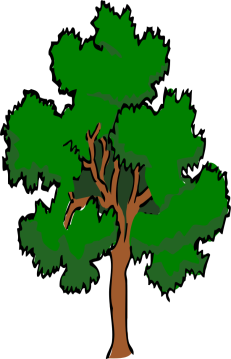 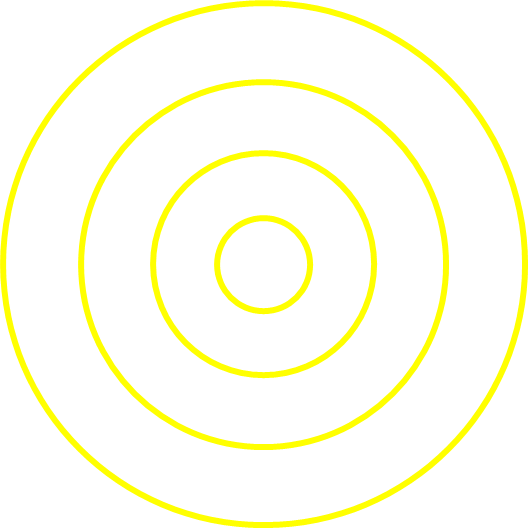 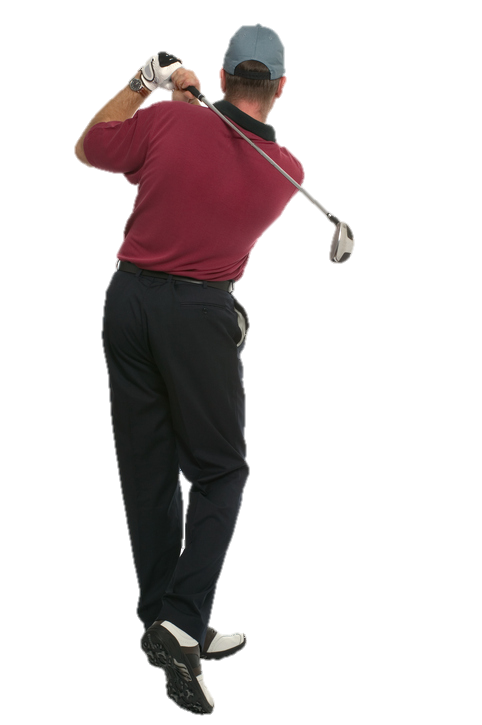 0
SCORE
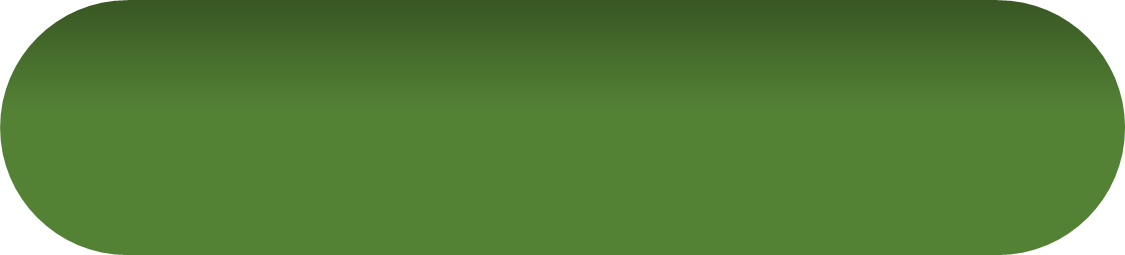 Scorecard
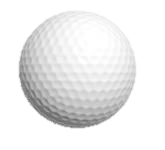 Target 4
120 yards
(110 metres)
to centre
Wind
20 mph
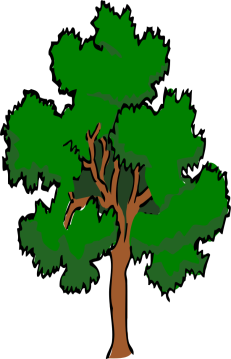 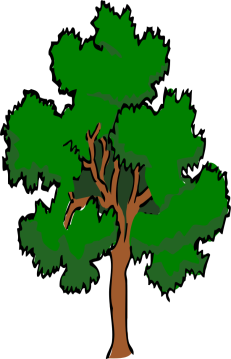 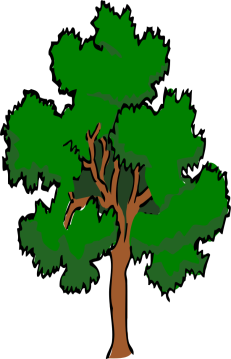 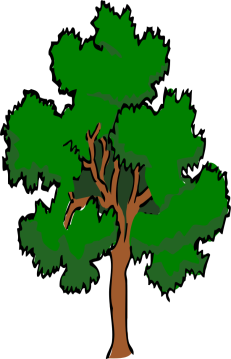 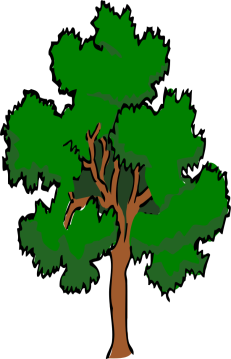 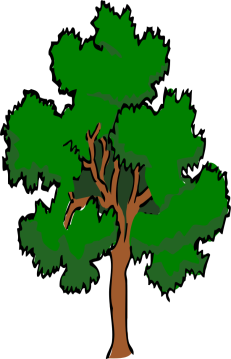 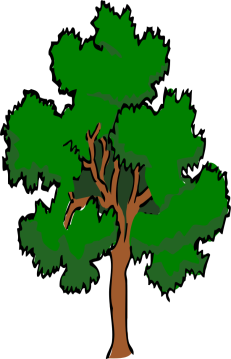 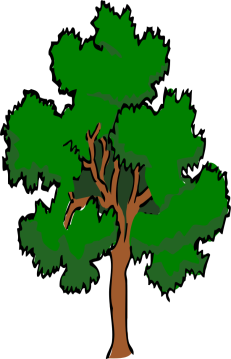 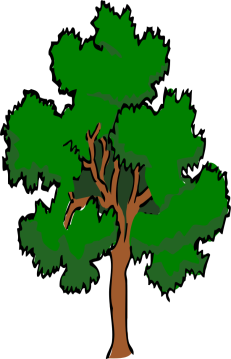 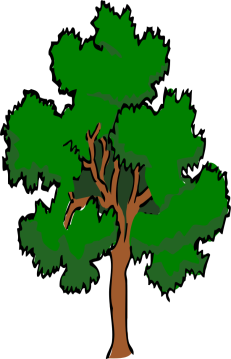 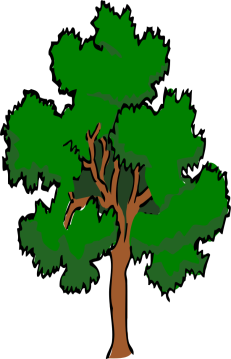 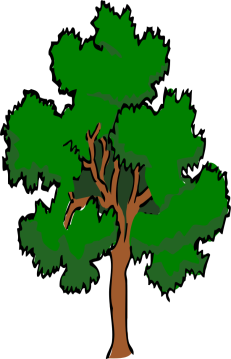 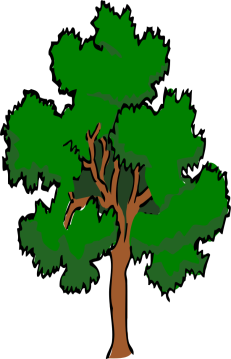 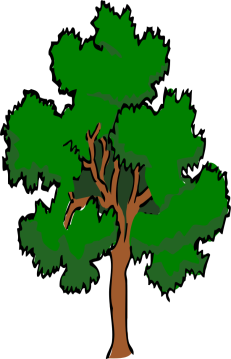 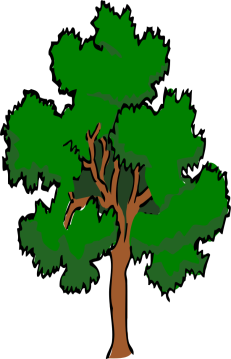 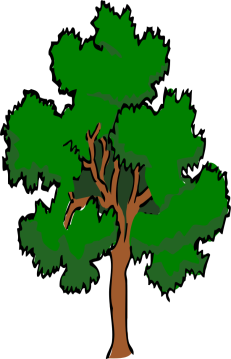 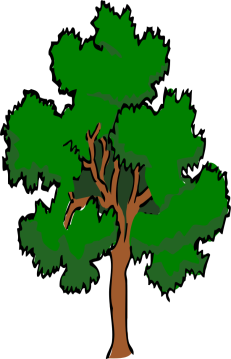 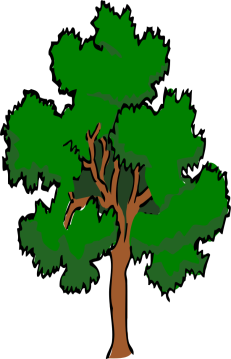 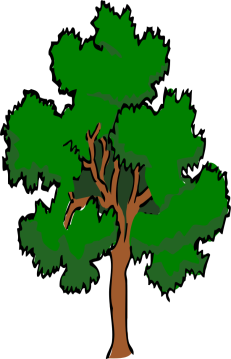 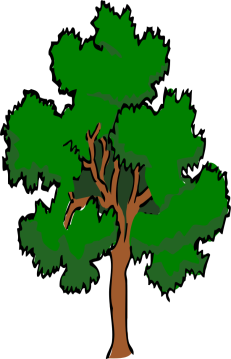 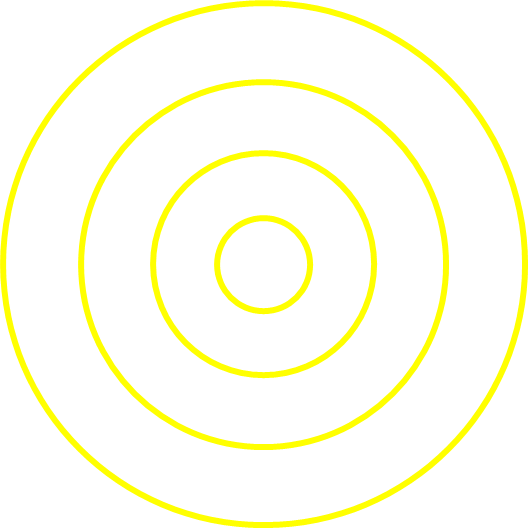 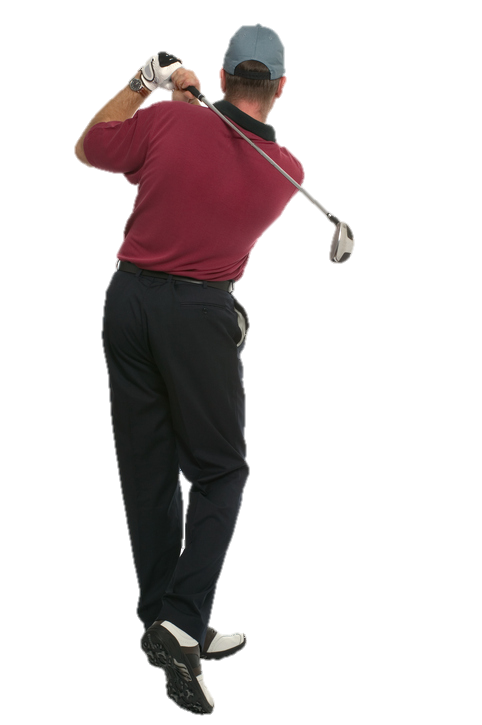 0
SCORE
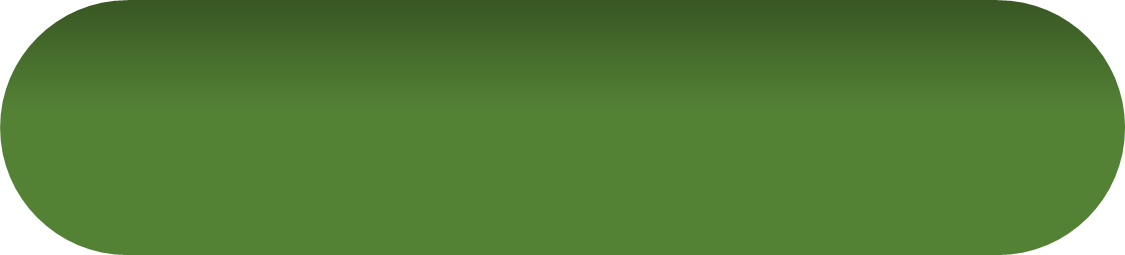 Scorecard
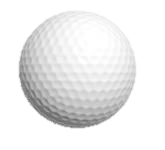 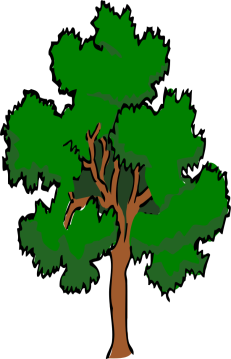 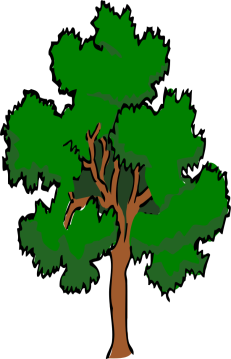 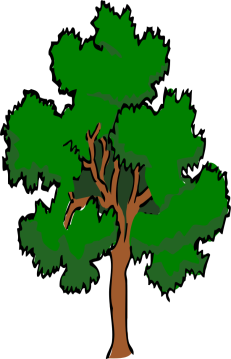 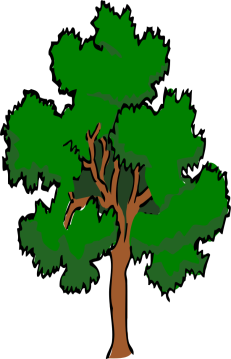 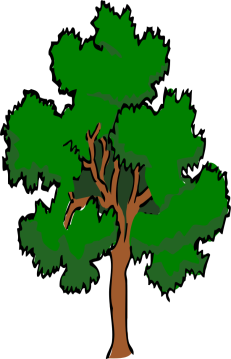 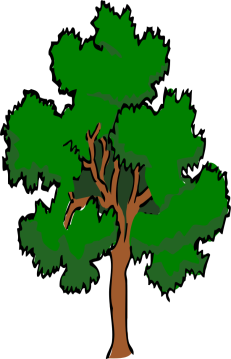 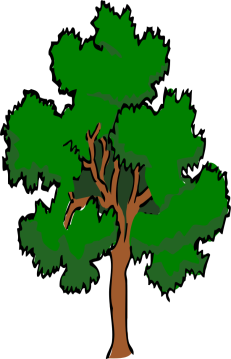 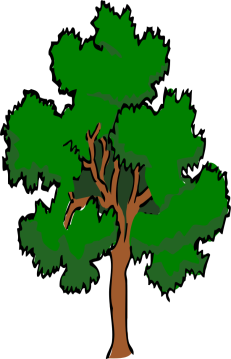 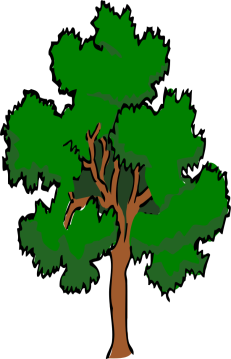 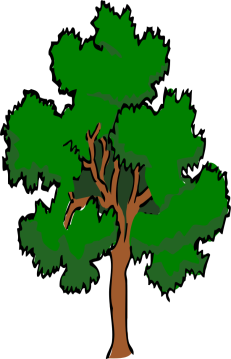 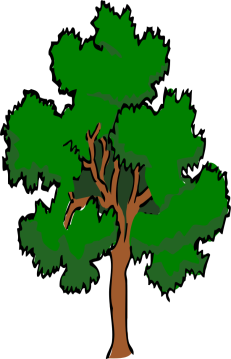 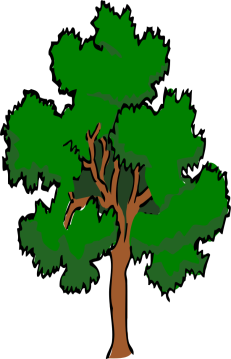 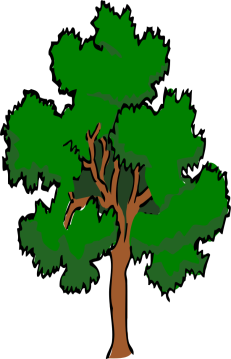 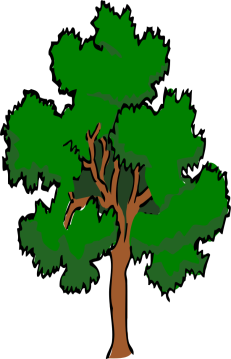 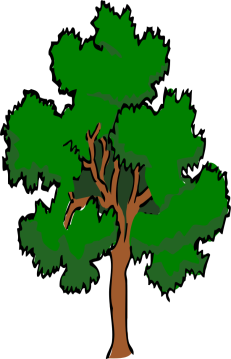 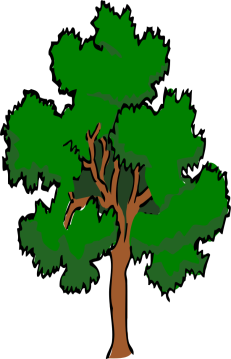 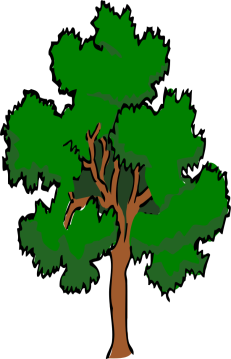 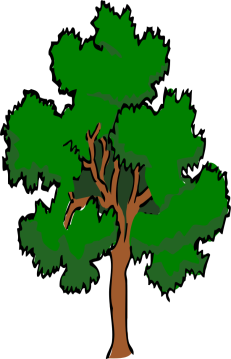 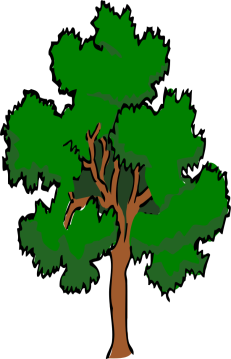 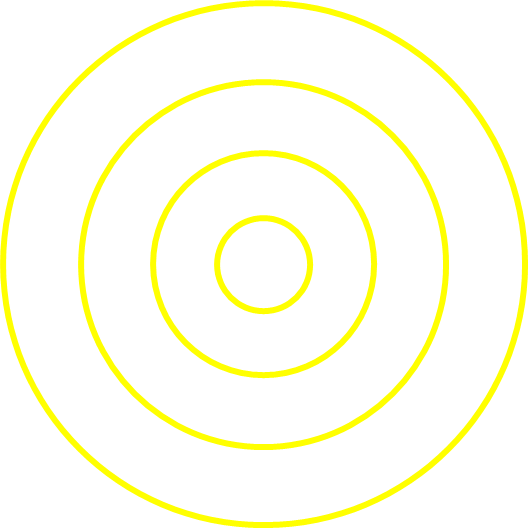 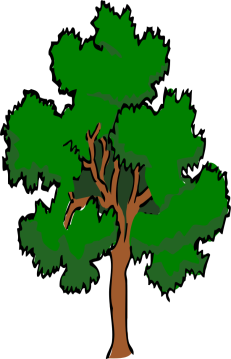 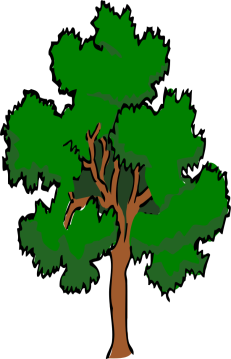 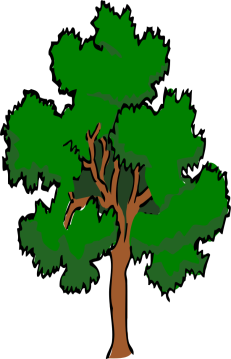 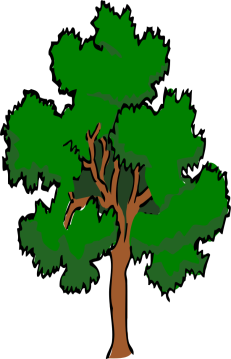 Target 5
260 yards
(238 metres)
to centre
Wind
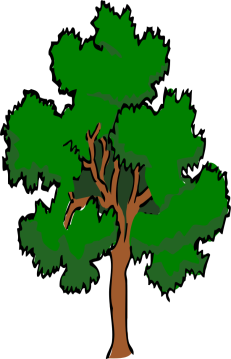 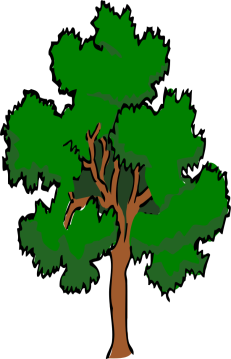 11 mph
Club Selected
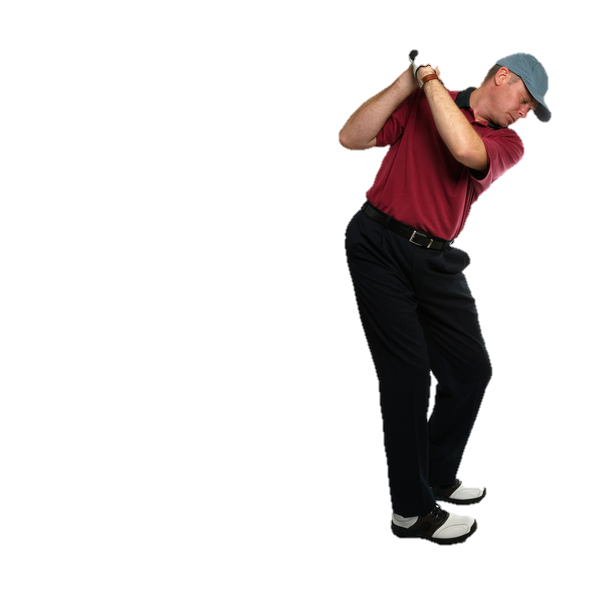 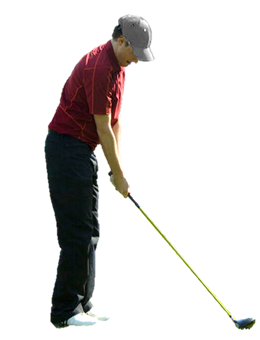 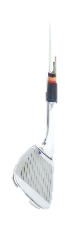 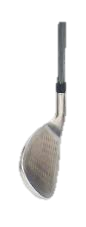 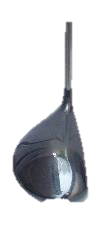 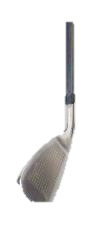 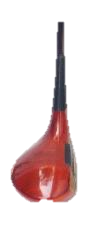 D  4W  3    5    7
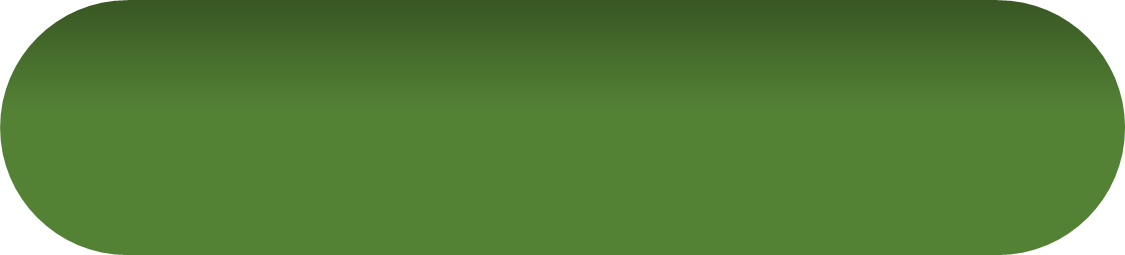 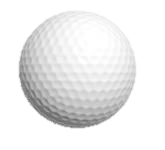 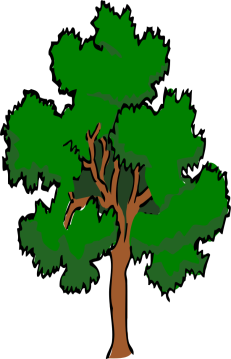 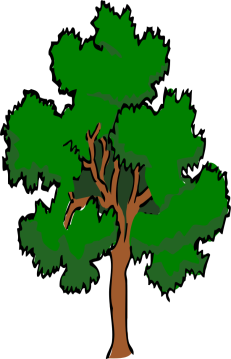 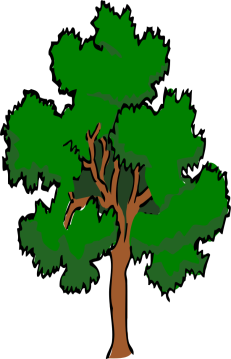 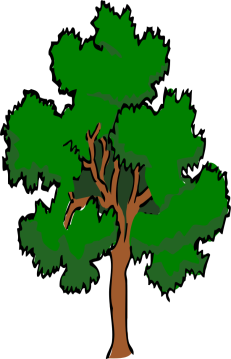 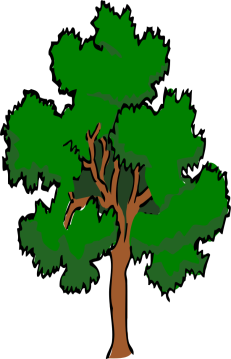 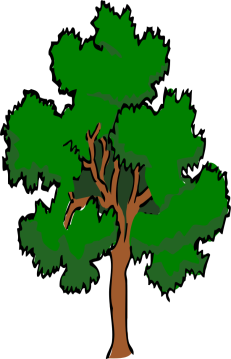 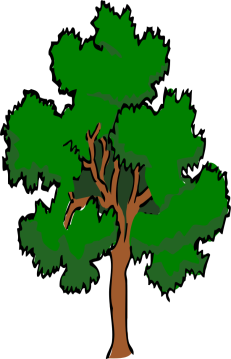 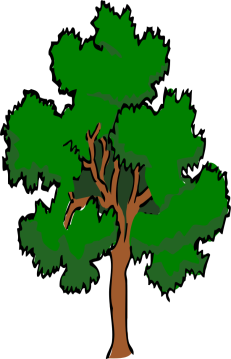 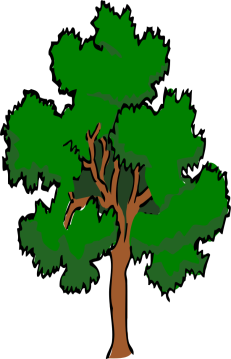 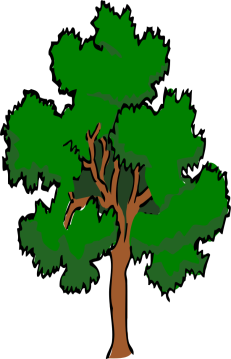 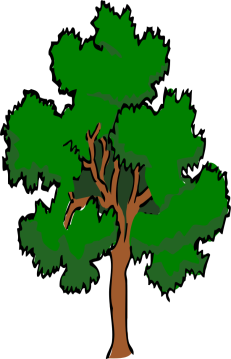 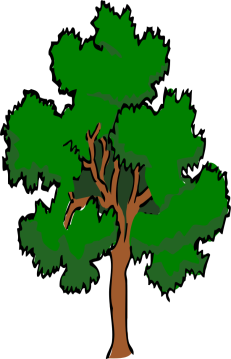 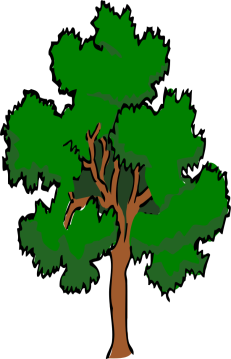 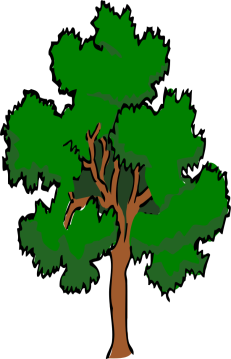 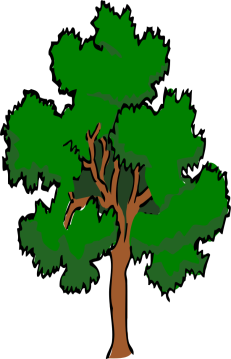 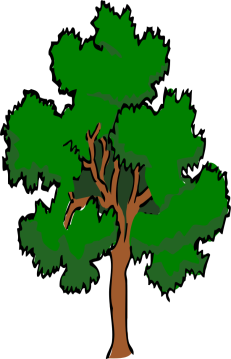 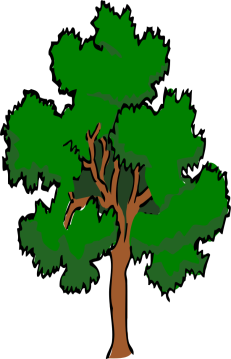 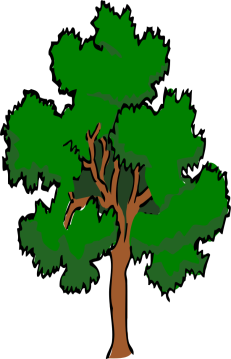 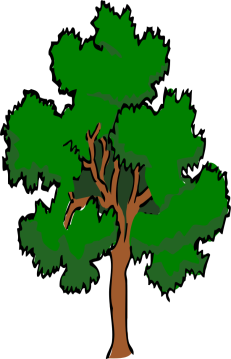 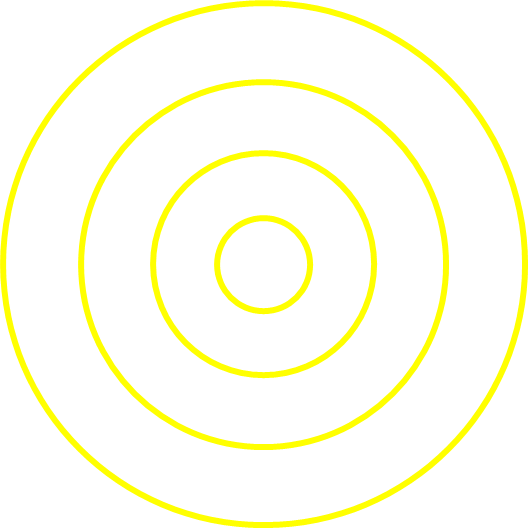 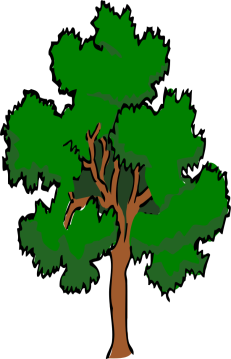 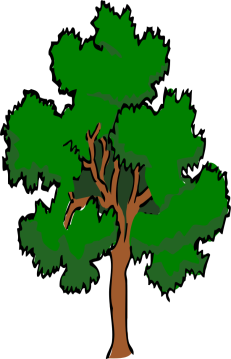 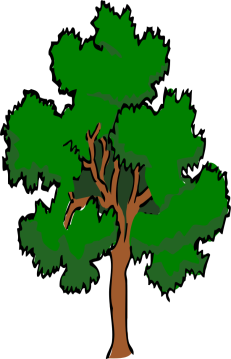 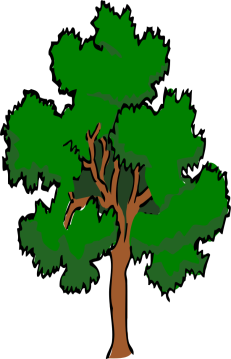 Target 5
260 yards
(238 metres)
to centre
Wind
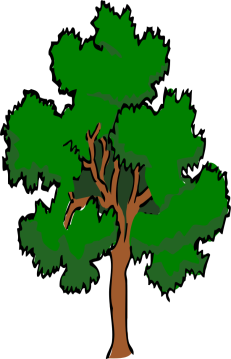 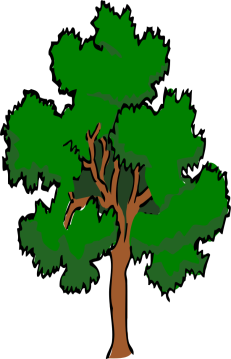 11 mph
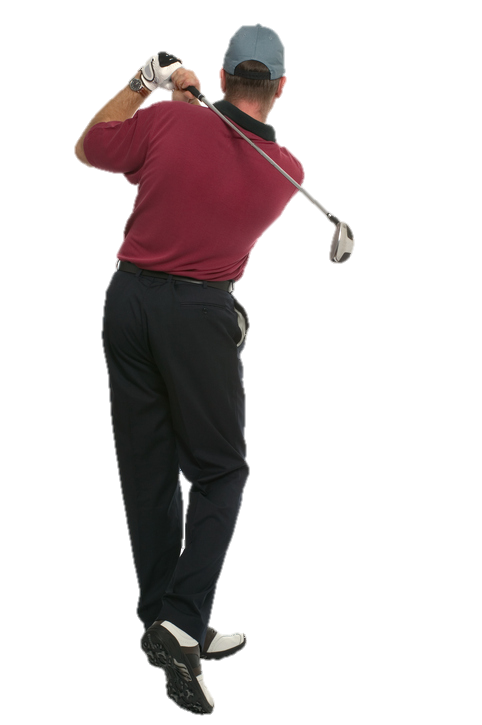 0
SCORE
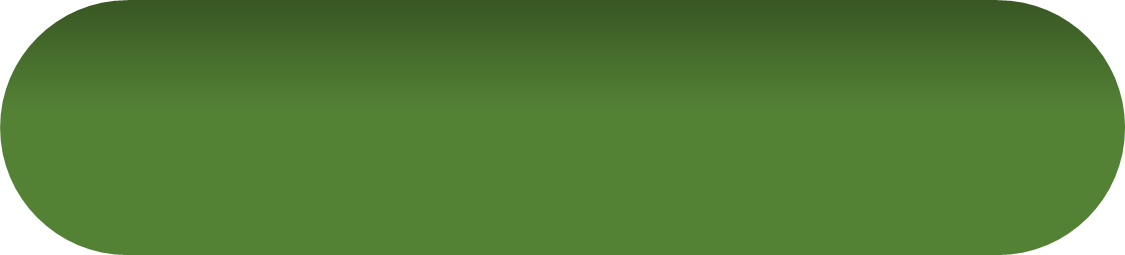 Scorecard
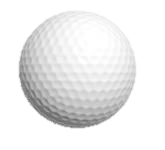 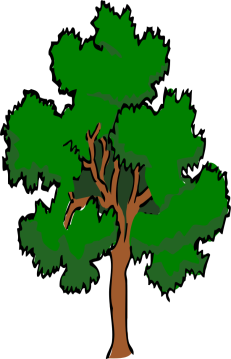 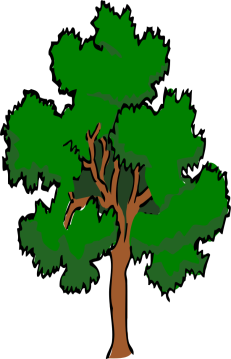 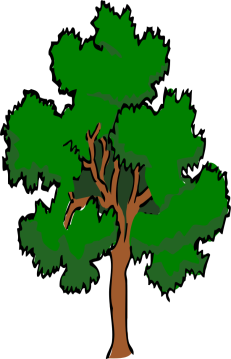 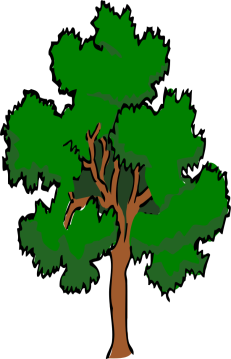 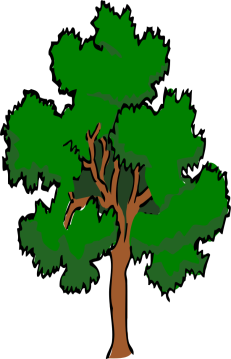 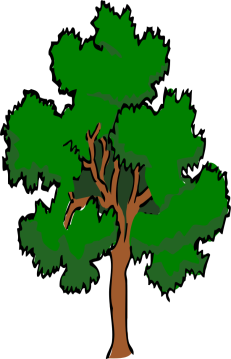 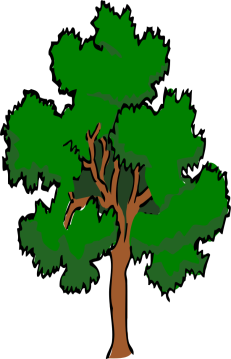 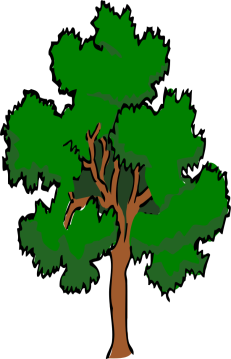 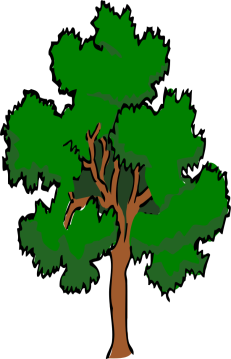 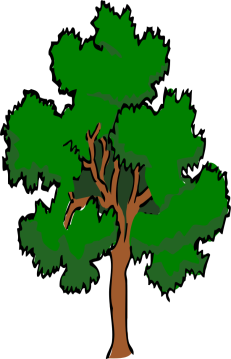 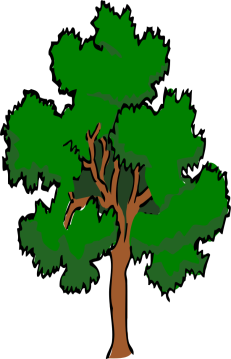 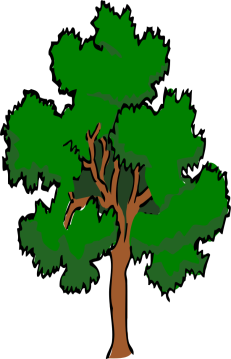 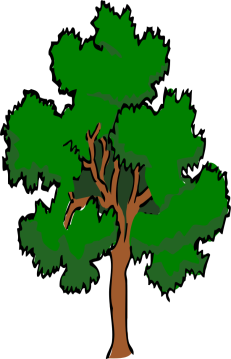 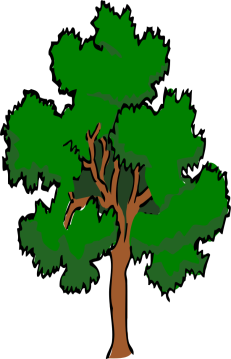 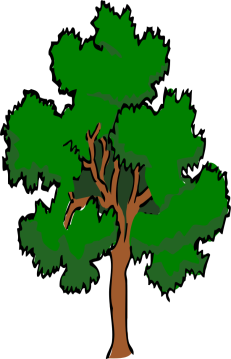 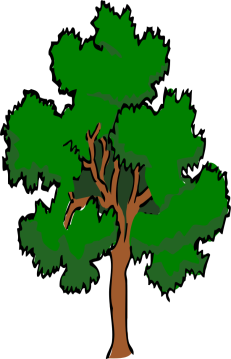 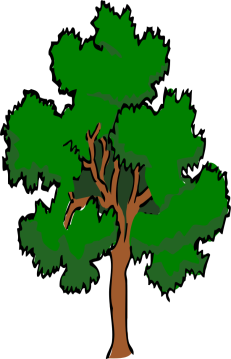 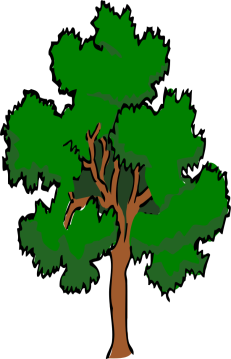 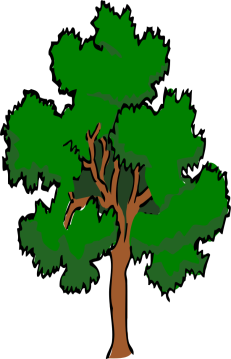 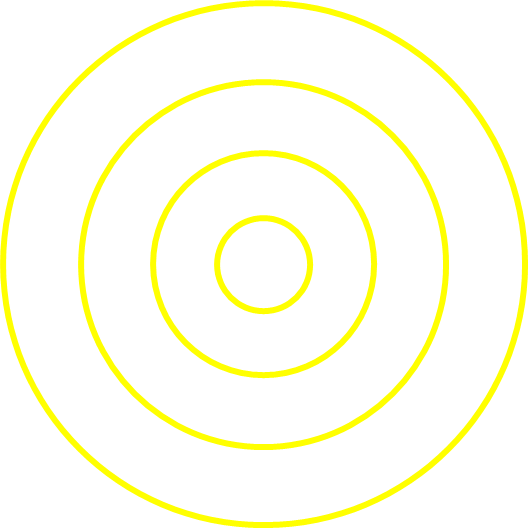 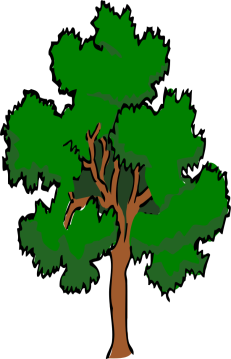 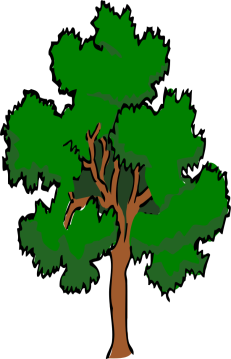 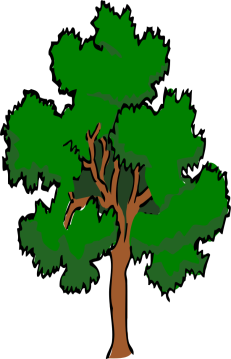 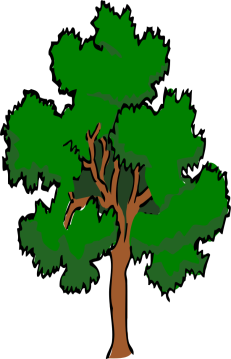 Target 5
260 yards
(238 metres)
to centre
Wind
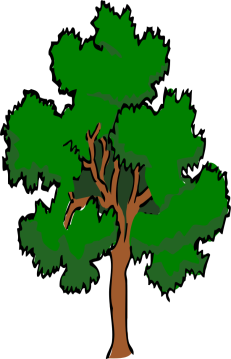 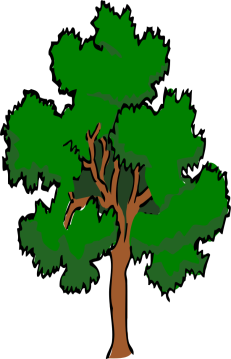 11 mph
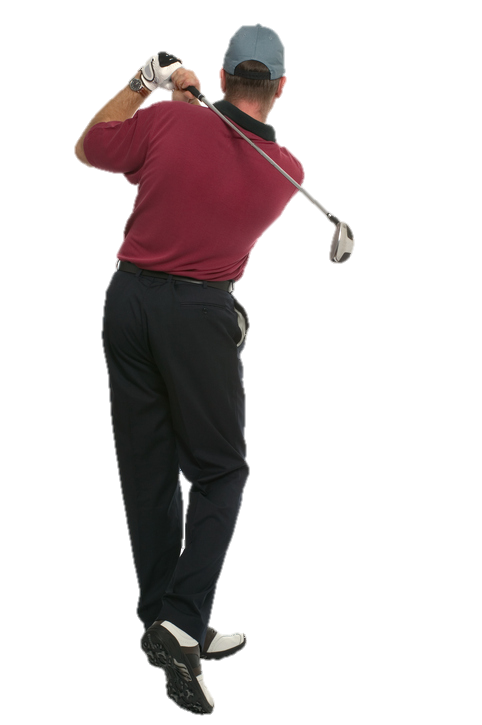 0
SCORE
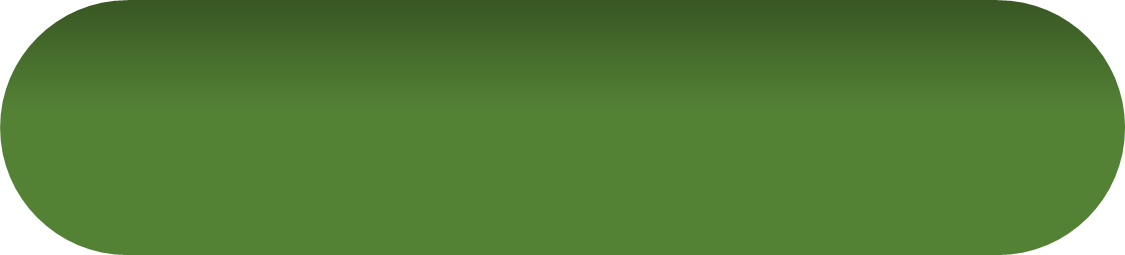 Scorecard
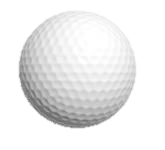 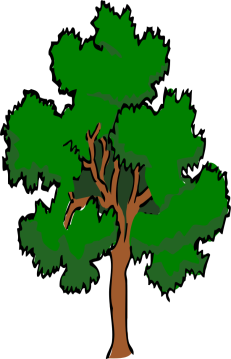 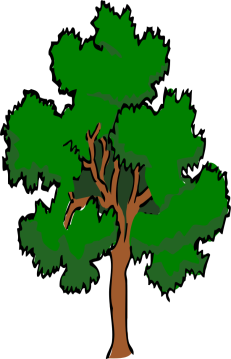 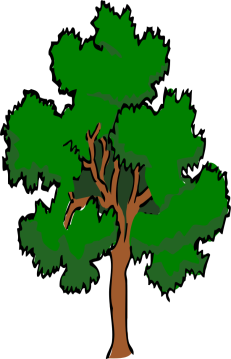 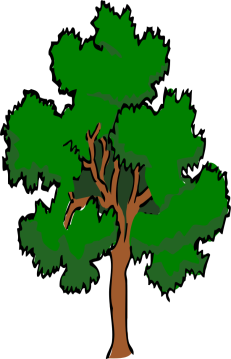 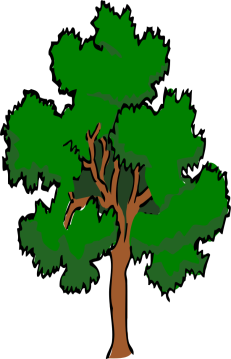 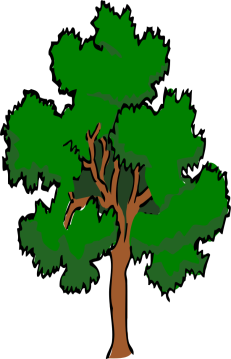 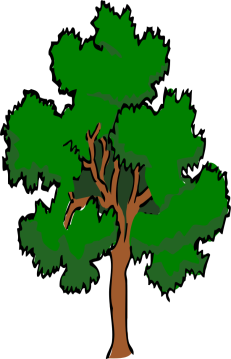 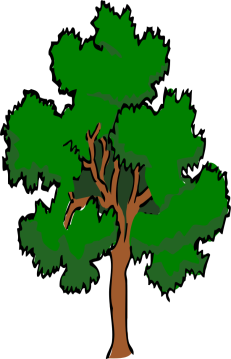 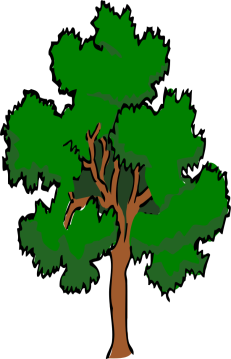 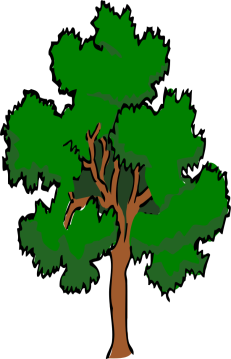 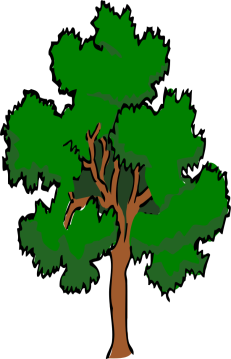 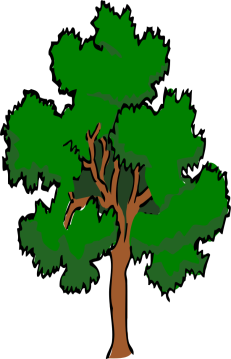 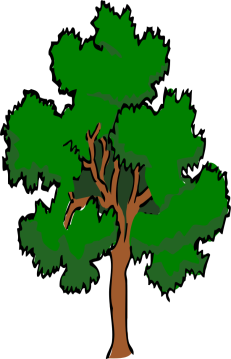 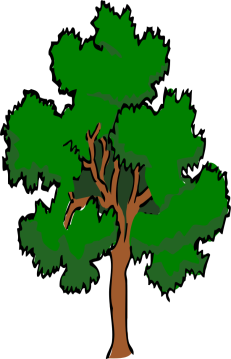 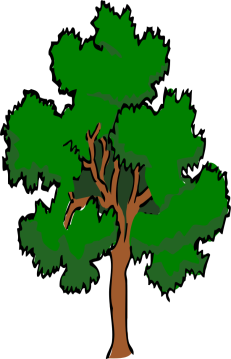 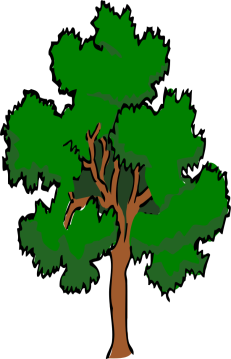 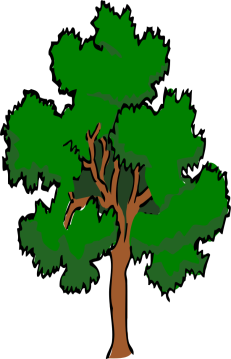 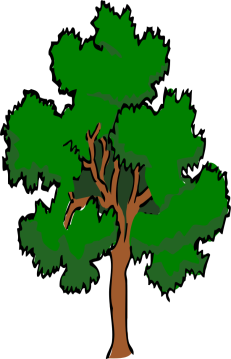 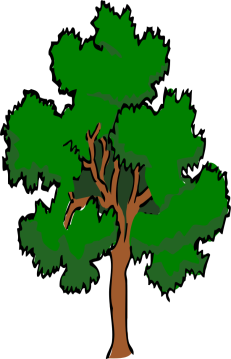 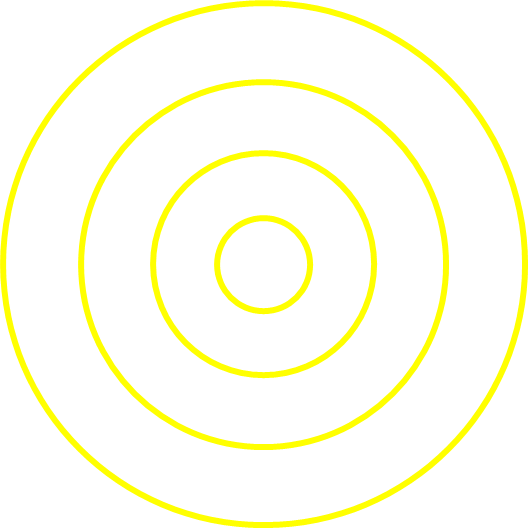 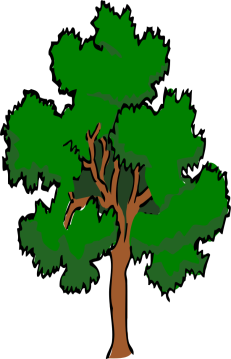 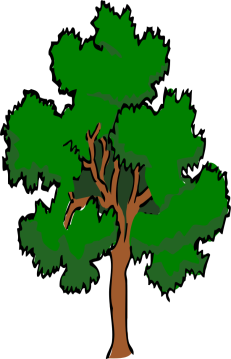 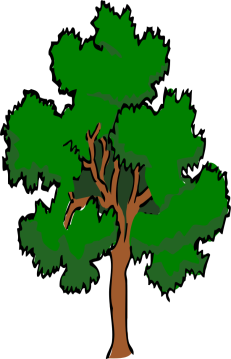 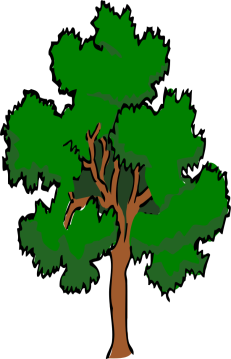 Target 5
260 yards
(238 metres)
to centre
Wind
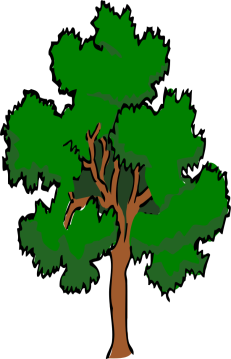 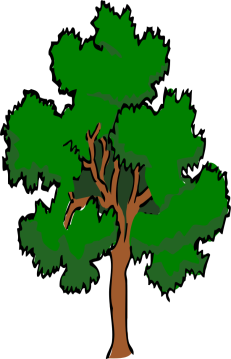 11 mph
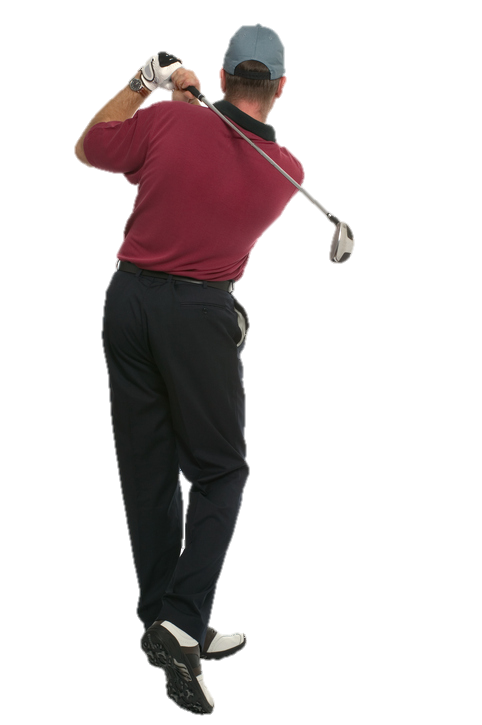 1
SCORE
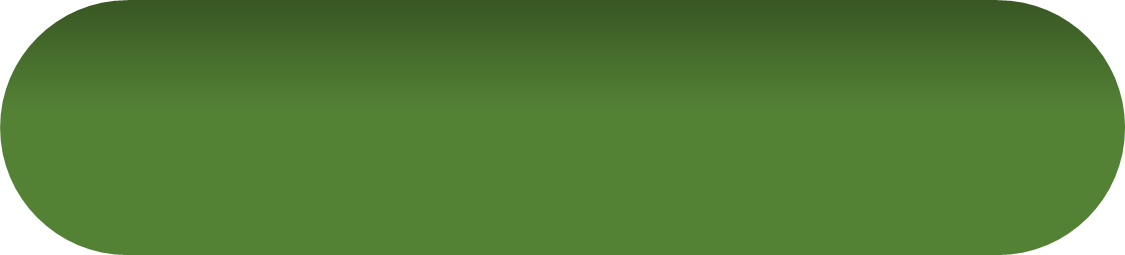 Scorecard
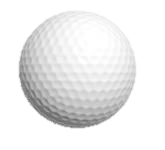 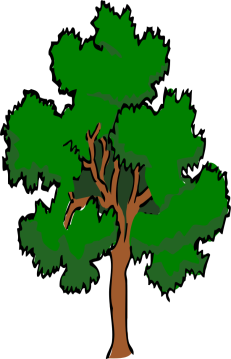 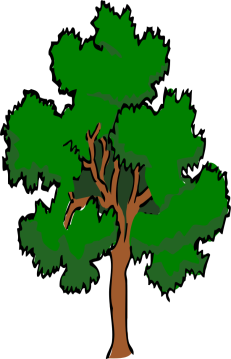 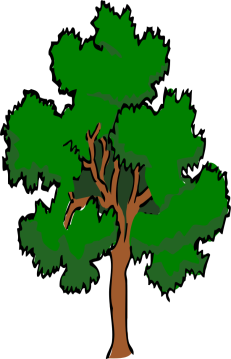 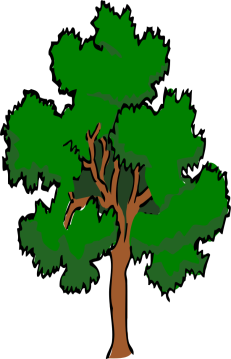 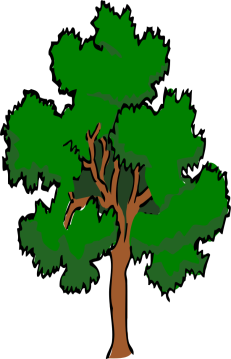 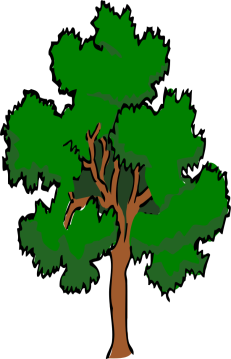 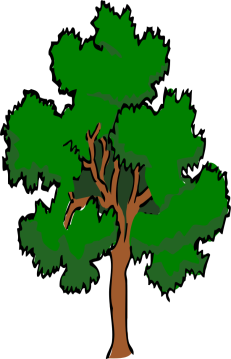 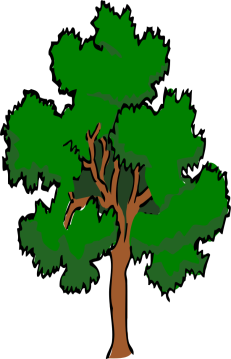 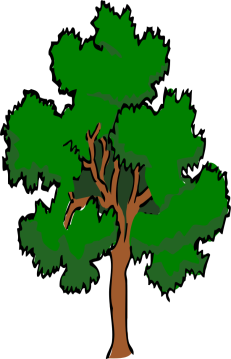 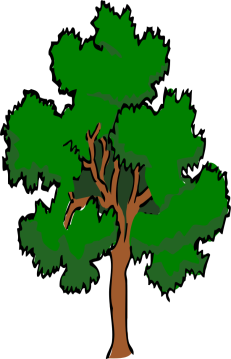 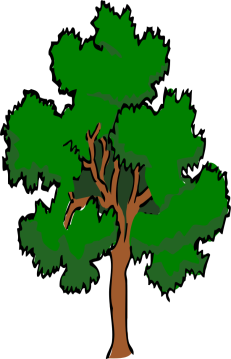 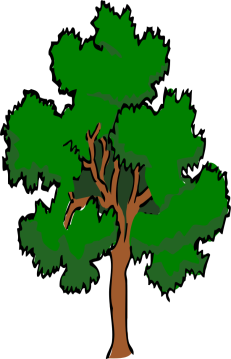 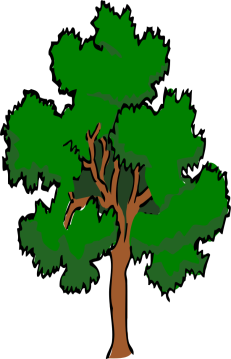 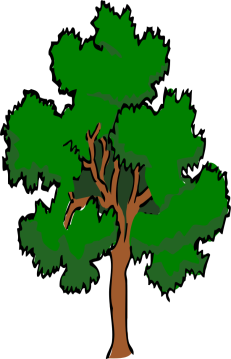 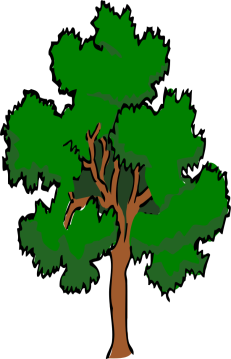 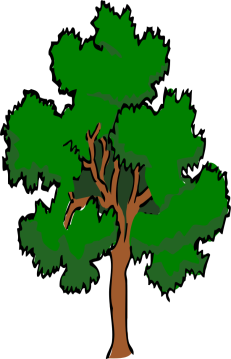 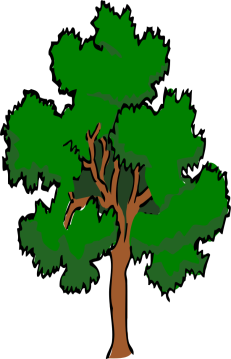 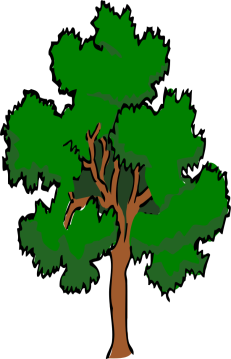 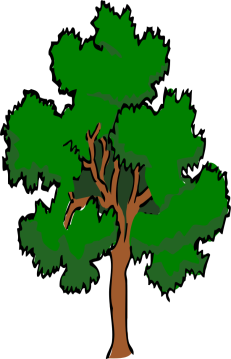 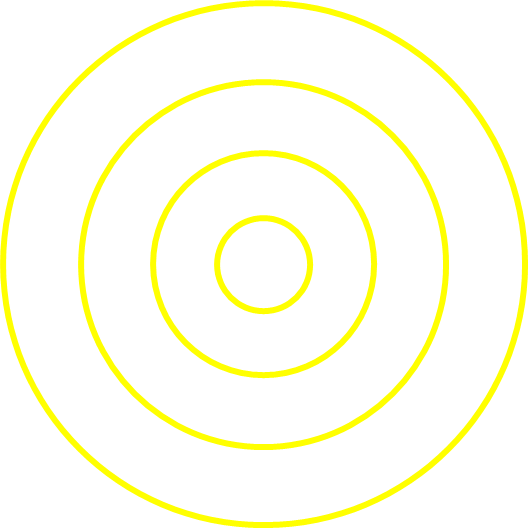 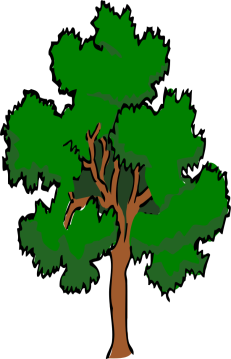 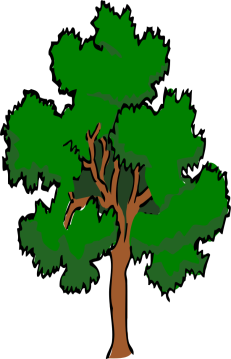 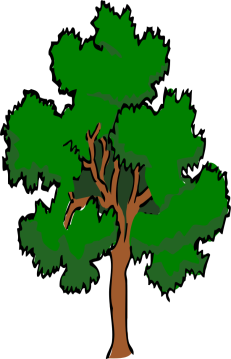 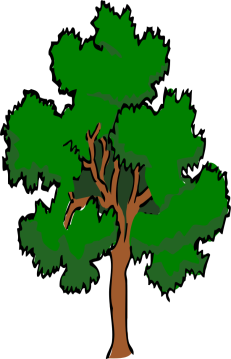 Target 5
260 yards
(238 metres)
to centre
Wind
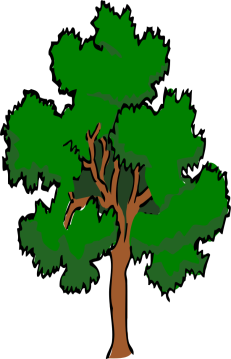 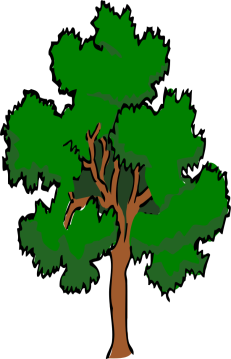 11 mph
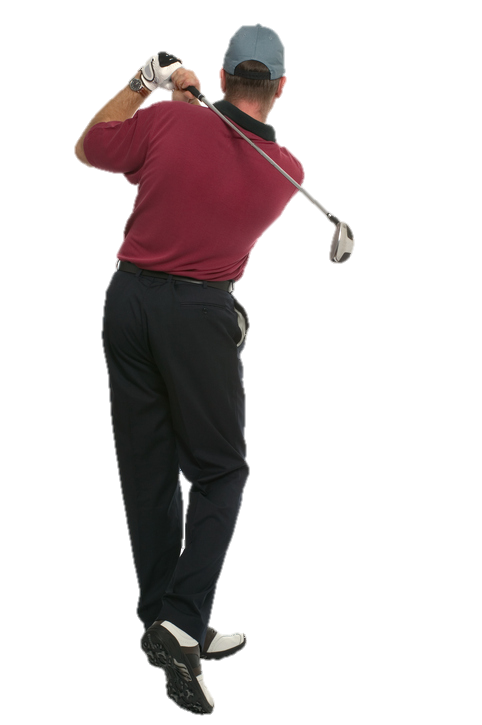 2
SCORE
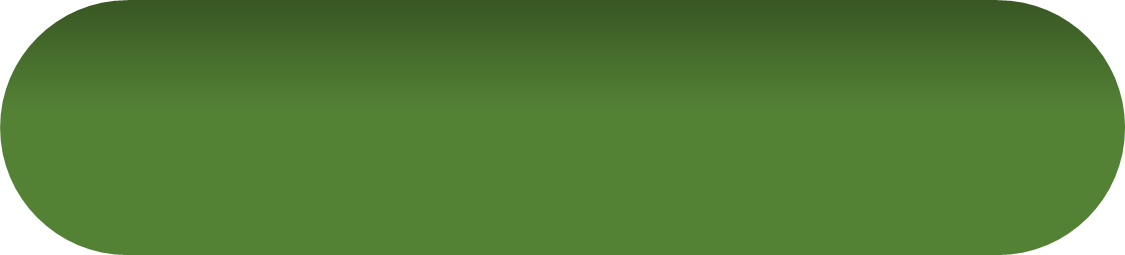 Scorecard
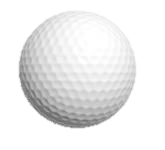 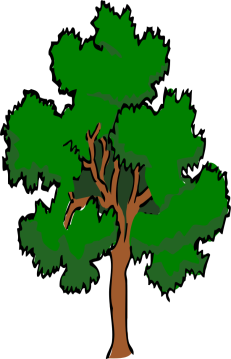 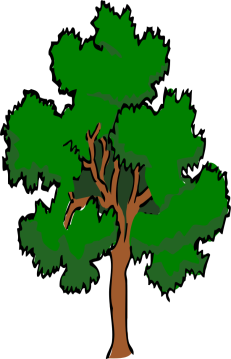 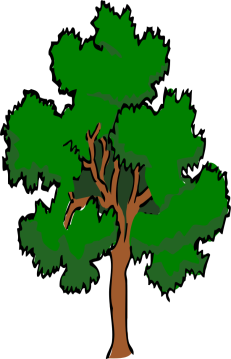 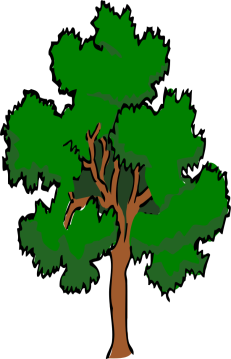 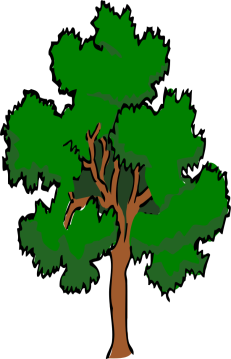 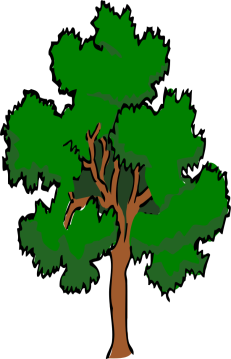 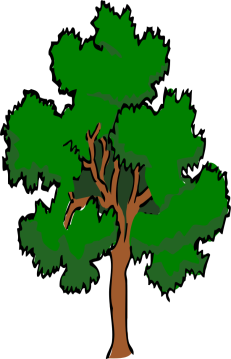 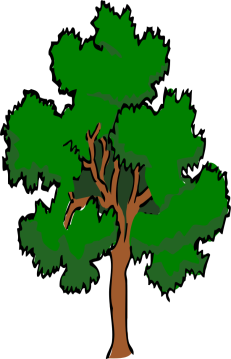 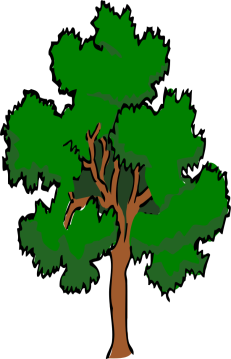 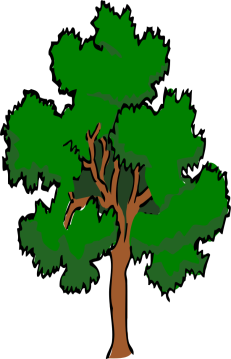 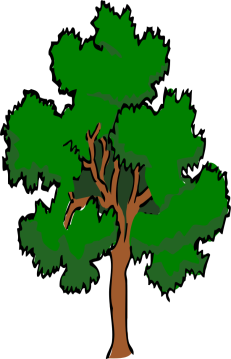 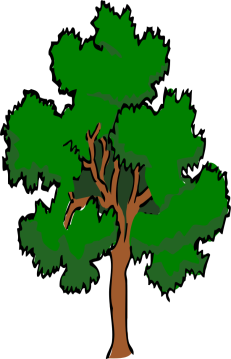 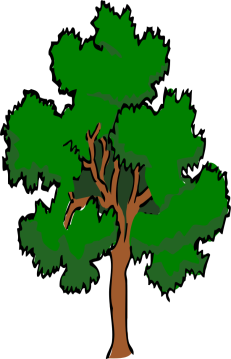 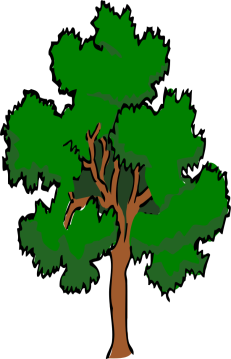 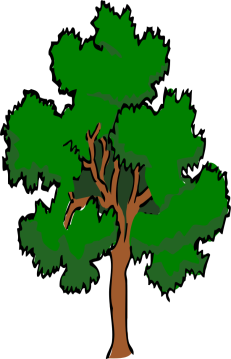 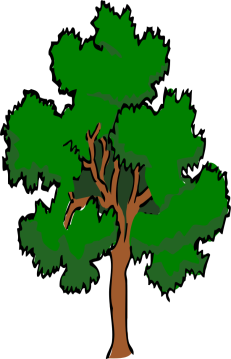 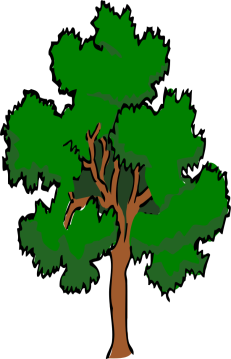 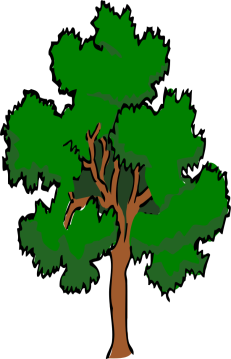 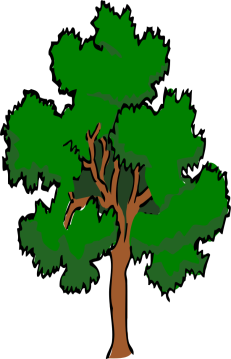 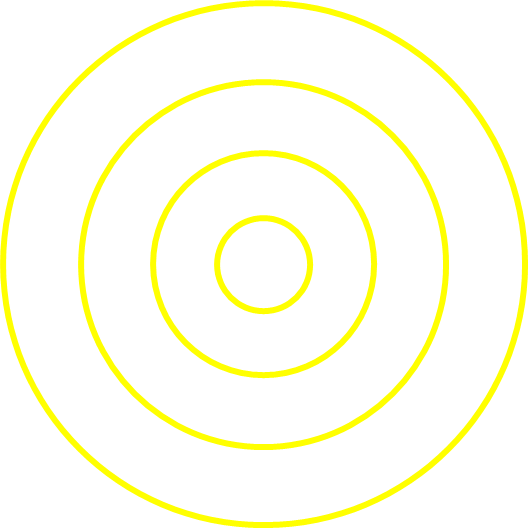 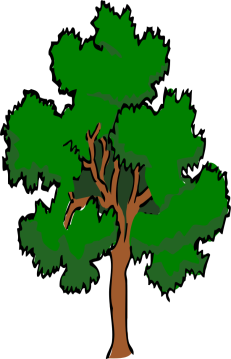 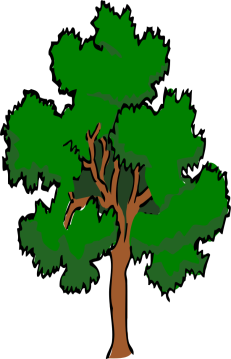 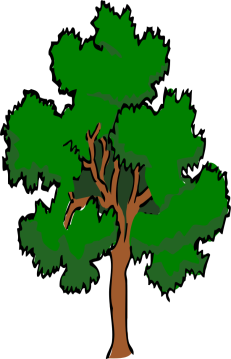 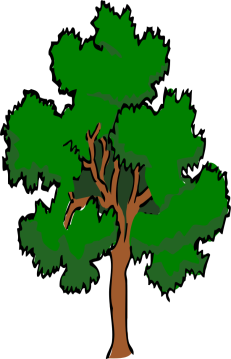 Target 5
260 yards
(238 metres)
to centre
Wind
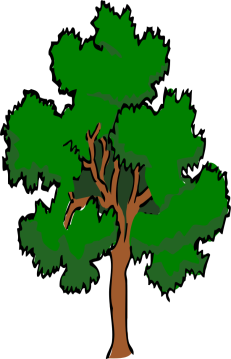 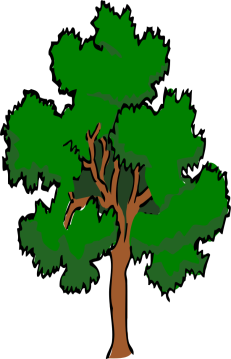 11 mph
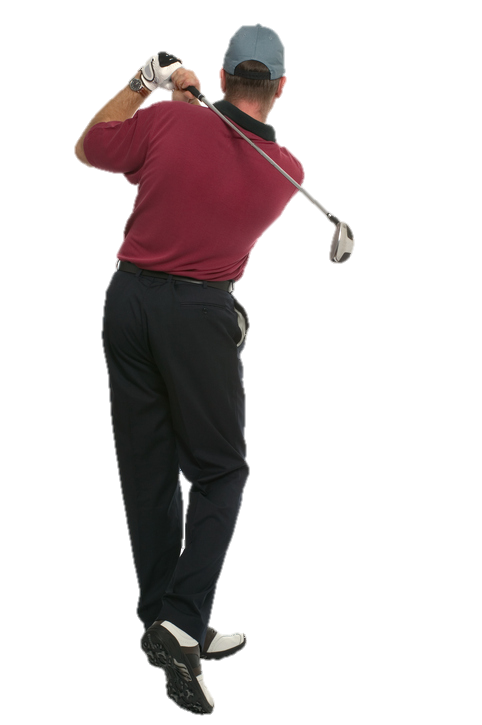 5
SCORE
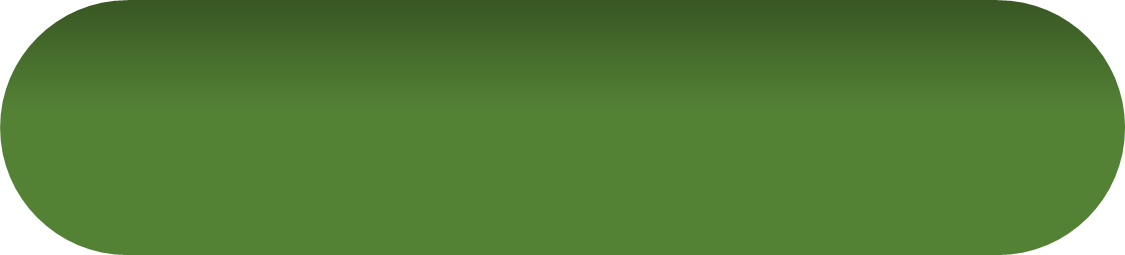 Scorecard
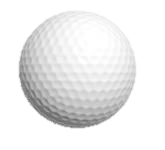 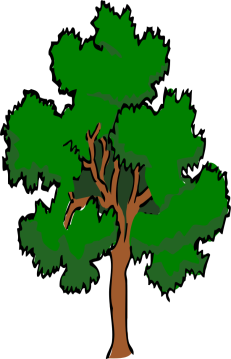 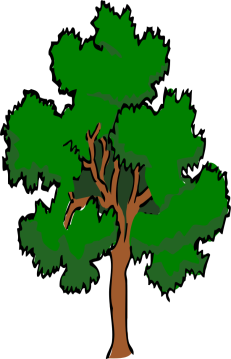 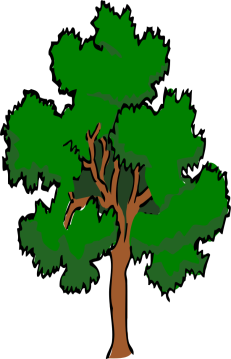 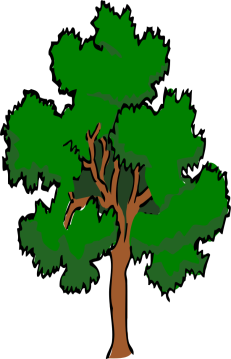 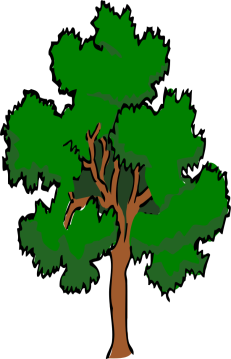 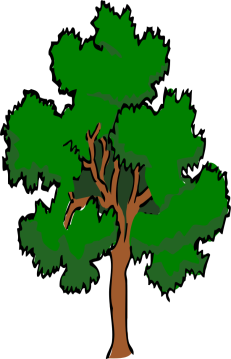 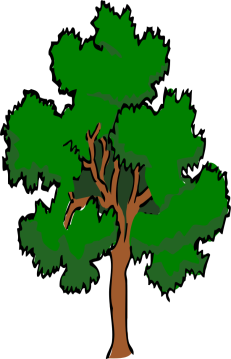 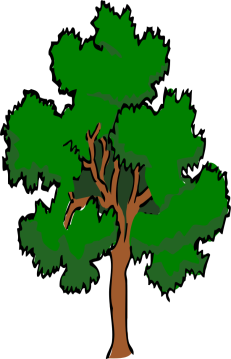 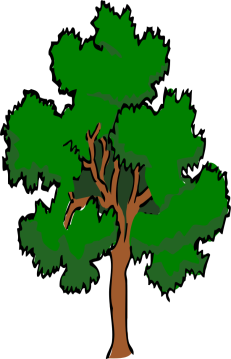 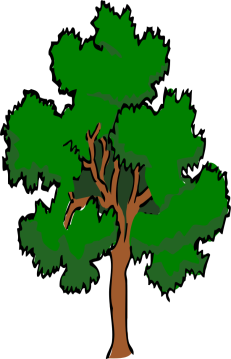 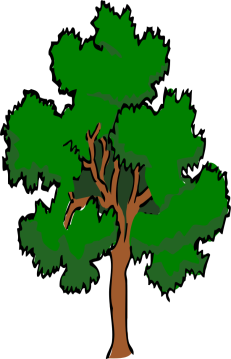 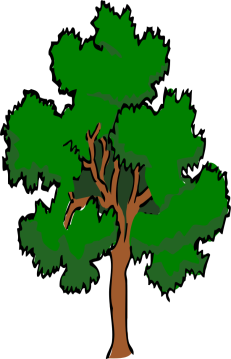 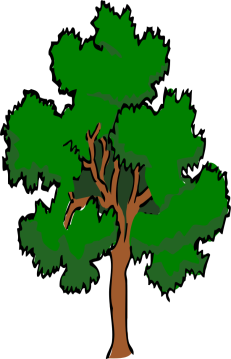 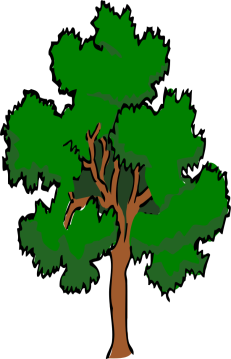 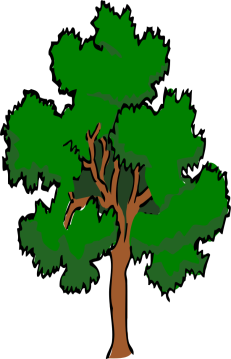 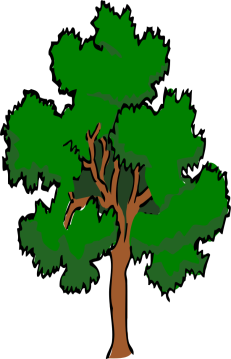 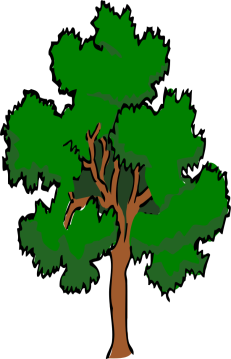 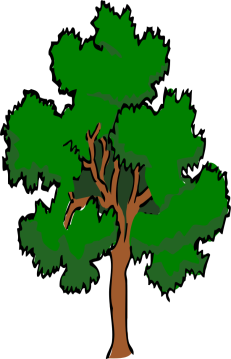 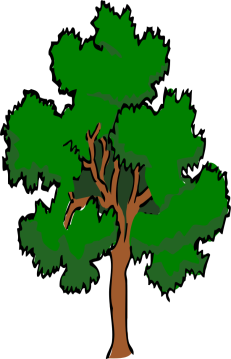 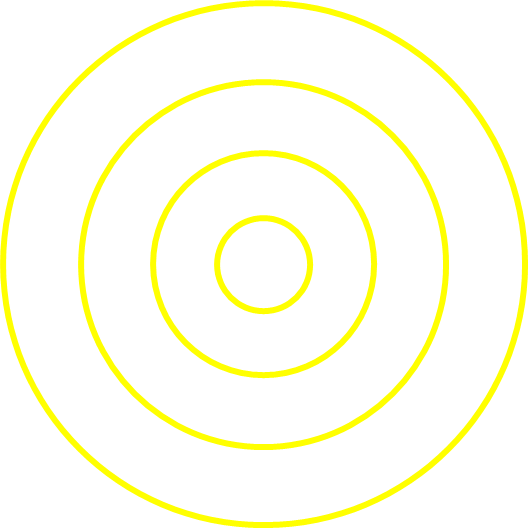 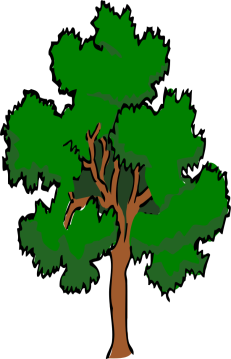 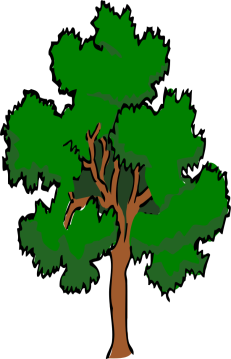 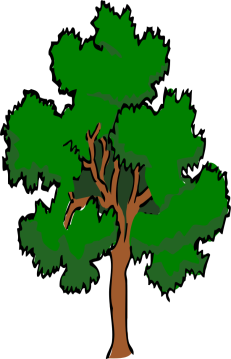 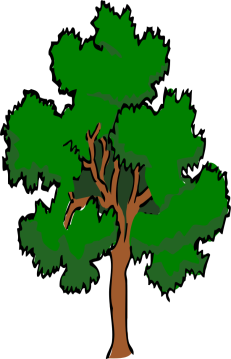 Target 5
260 yards
(238 metres)
to centre
Wind
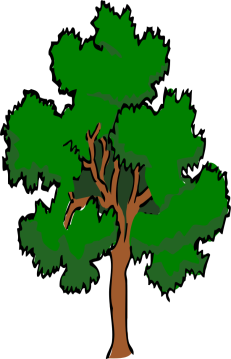 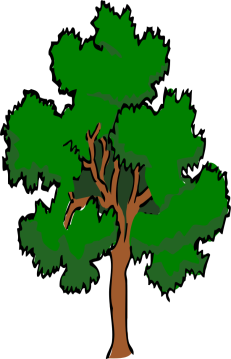 11 mph
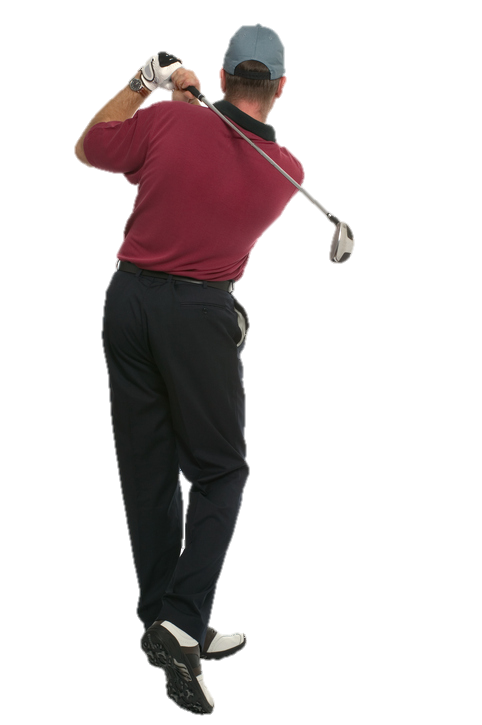 3
SCORE
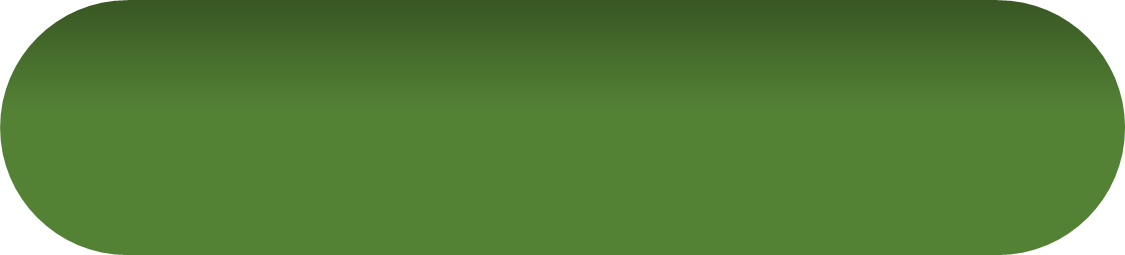 Scorecard
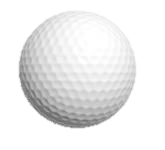 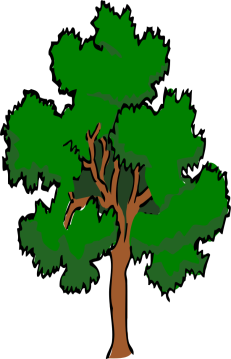 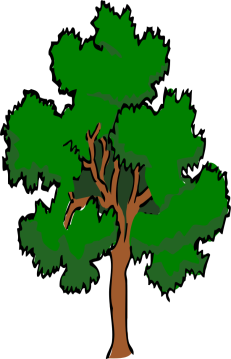 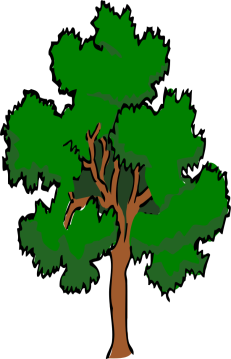 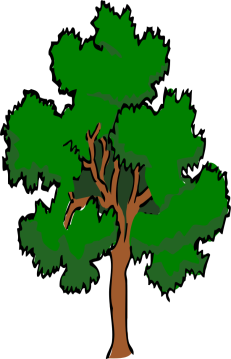 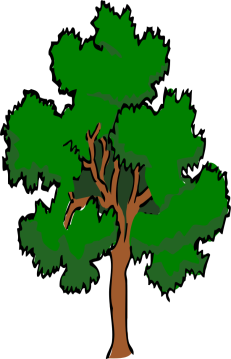 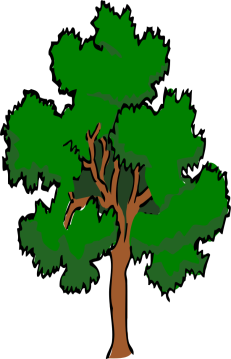 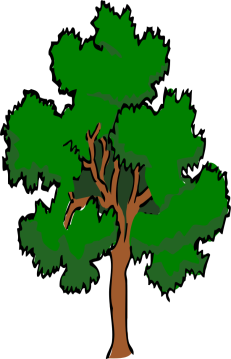 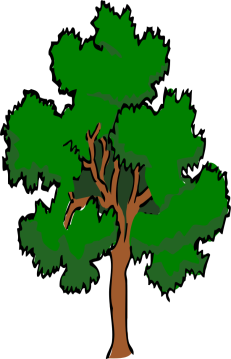 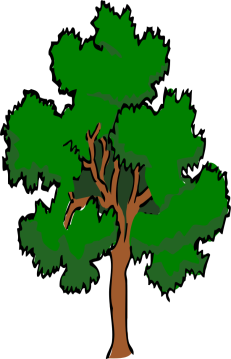 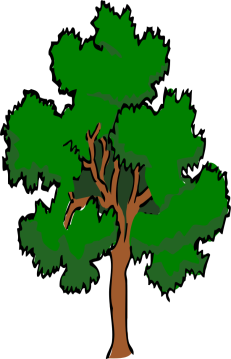 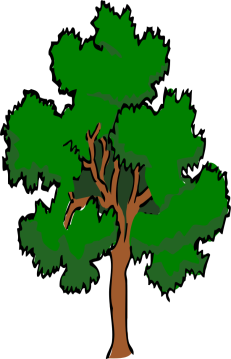 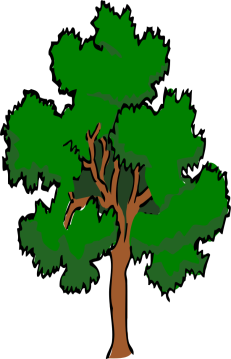 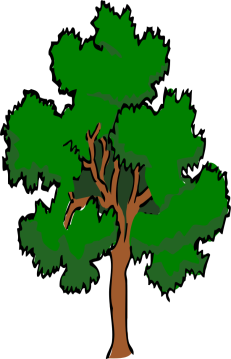 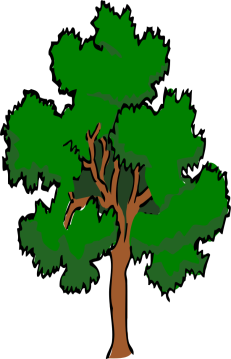 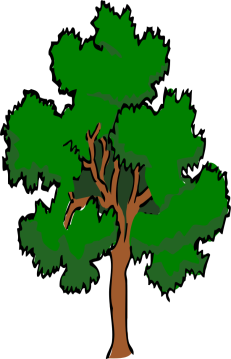 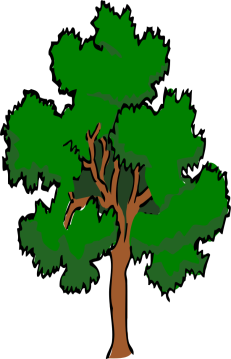 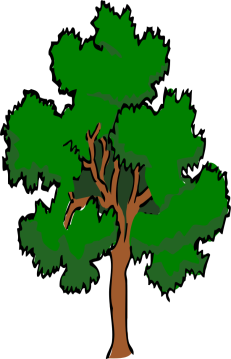 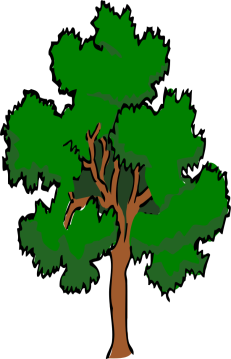 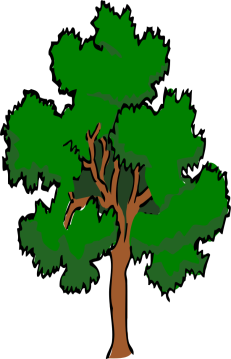 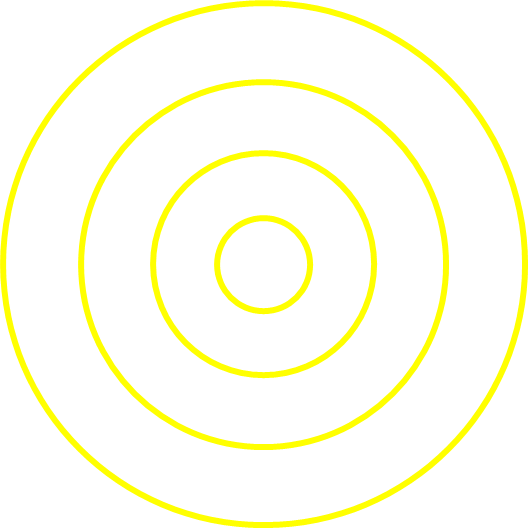 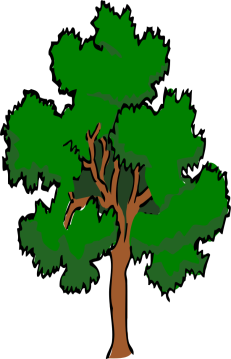 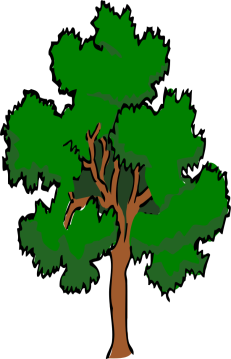 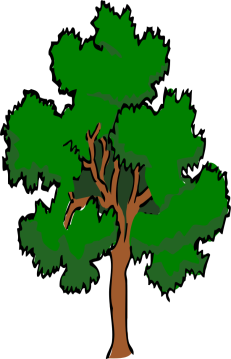 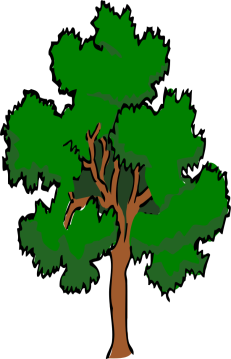 Target 5
260 yards
(238 metres)
to centre
Wind
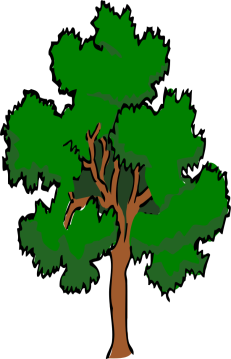 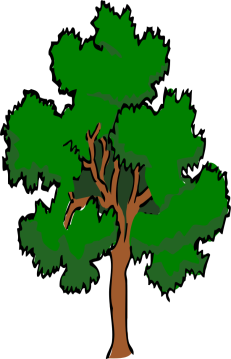 11 mph
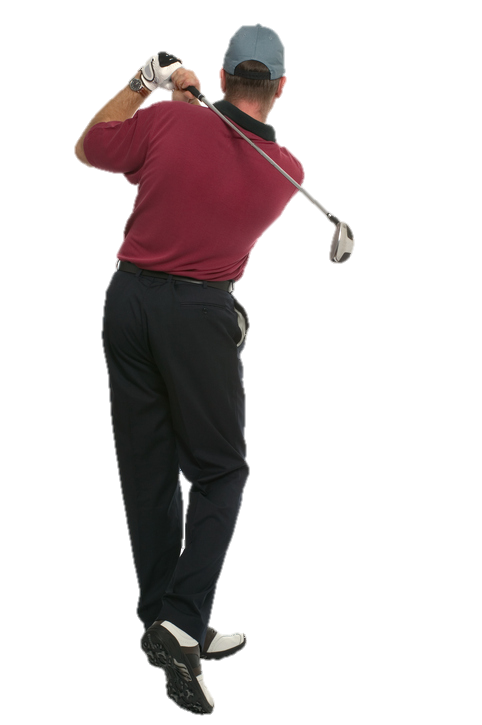 2
SCORE
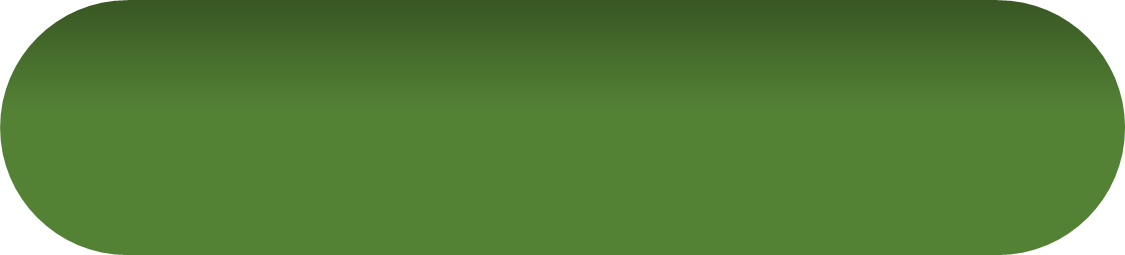 Scorecard
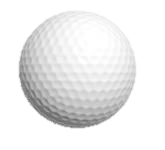 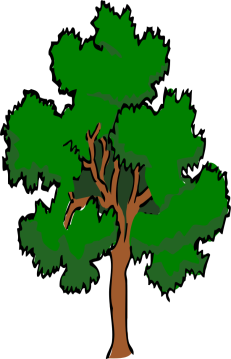 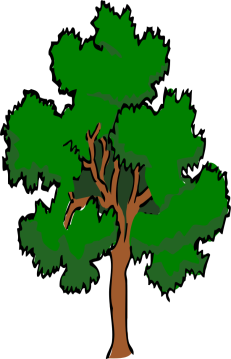 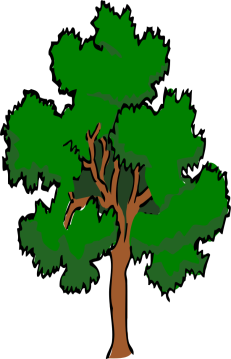 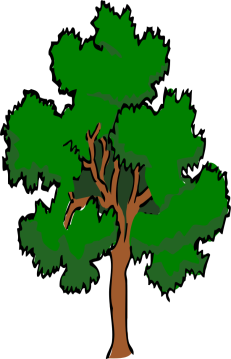 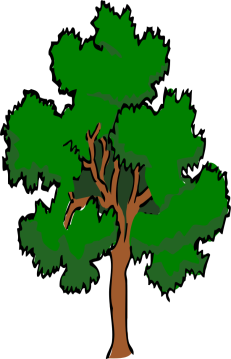 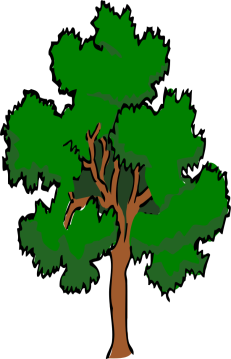 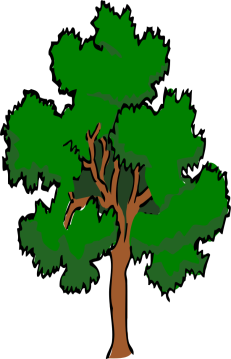 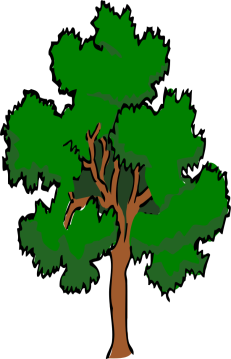 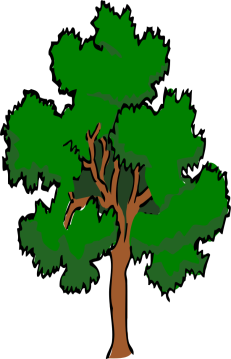 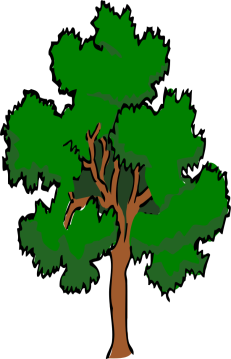 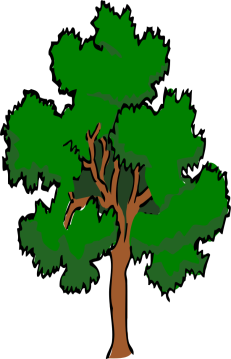 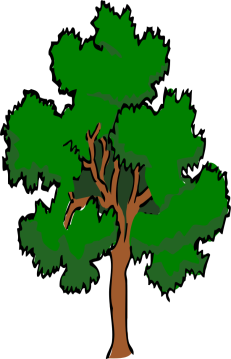 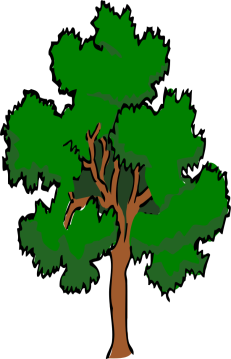 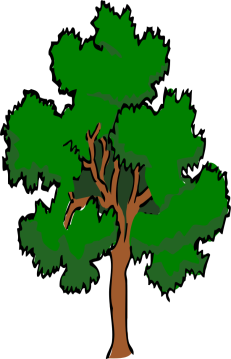 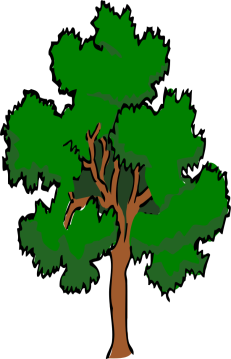 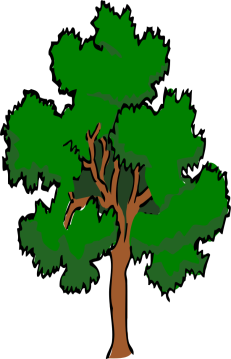 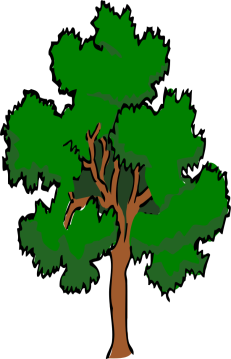 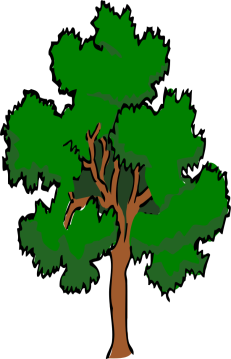 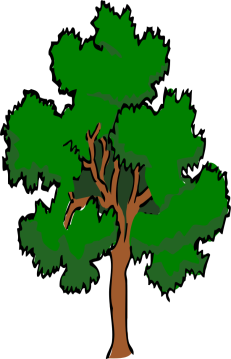 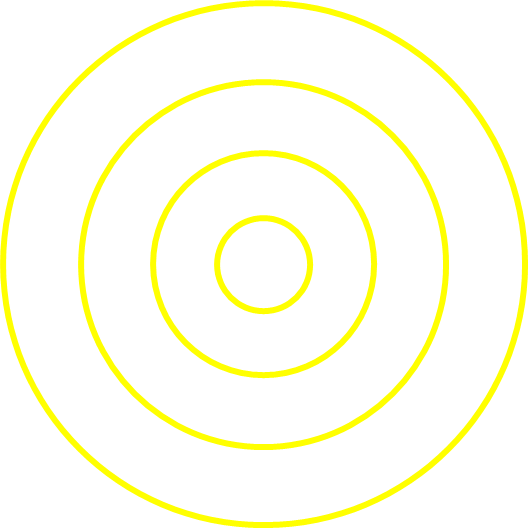 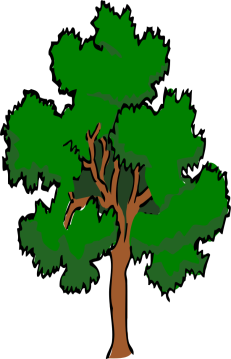 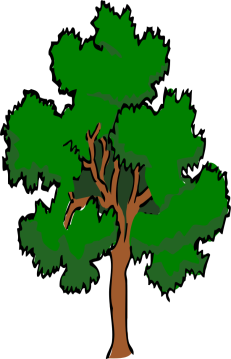 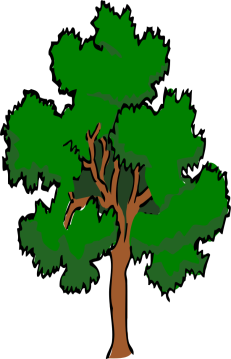 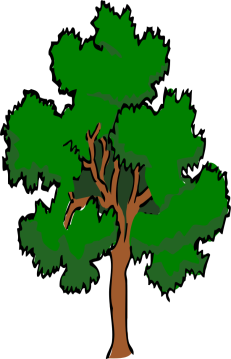 Target 5
260 yards
(238 metres)
to centre
Wind
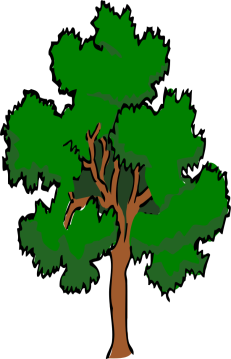 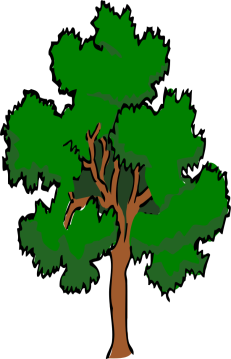 11 mph
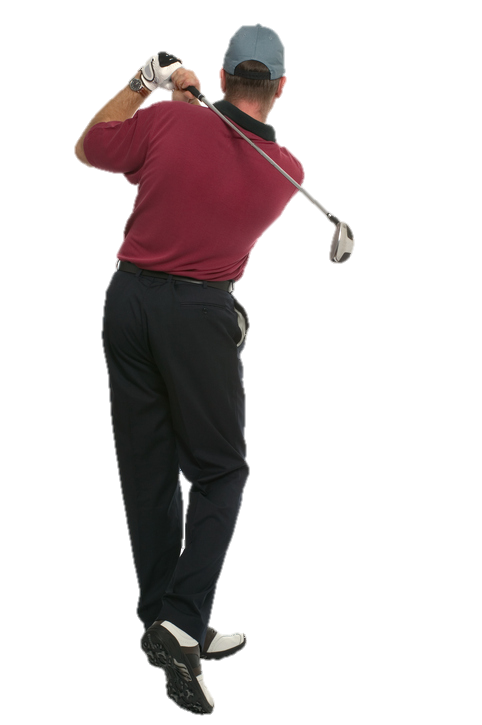 1
SCORE
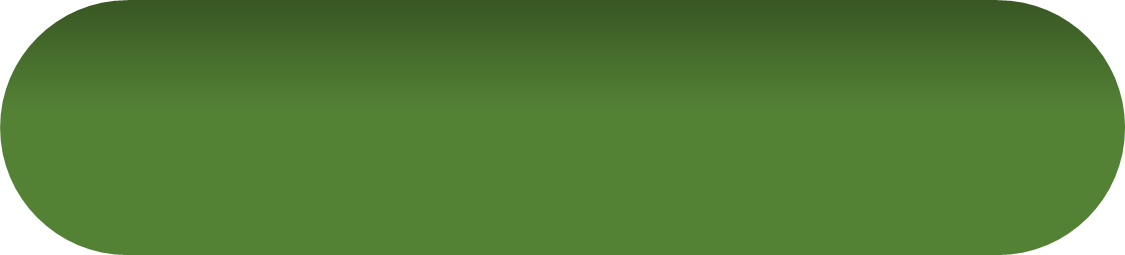 Scorecard
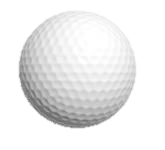 TARGET GOLF SCORE CARD
NEXT TARGET
NEXT TARGET
NEXT TARGET
LAST TARGET
What’s your total score?
Want to try and beat it?
Press ‘Esc’ to exit and try again.